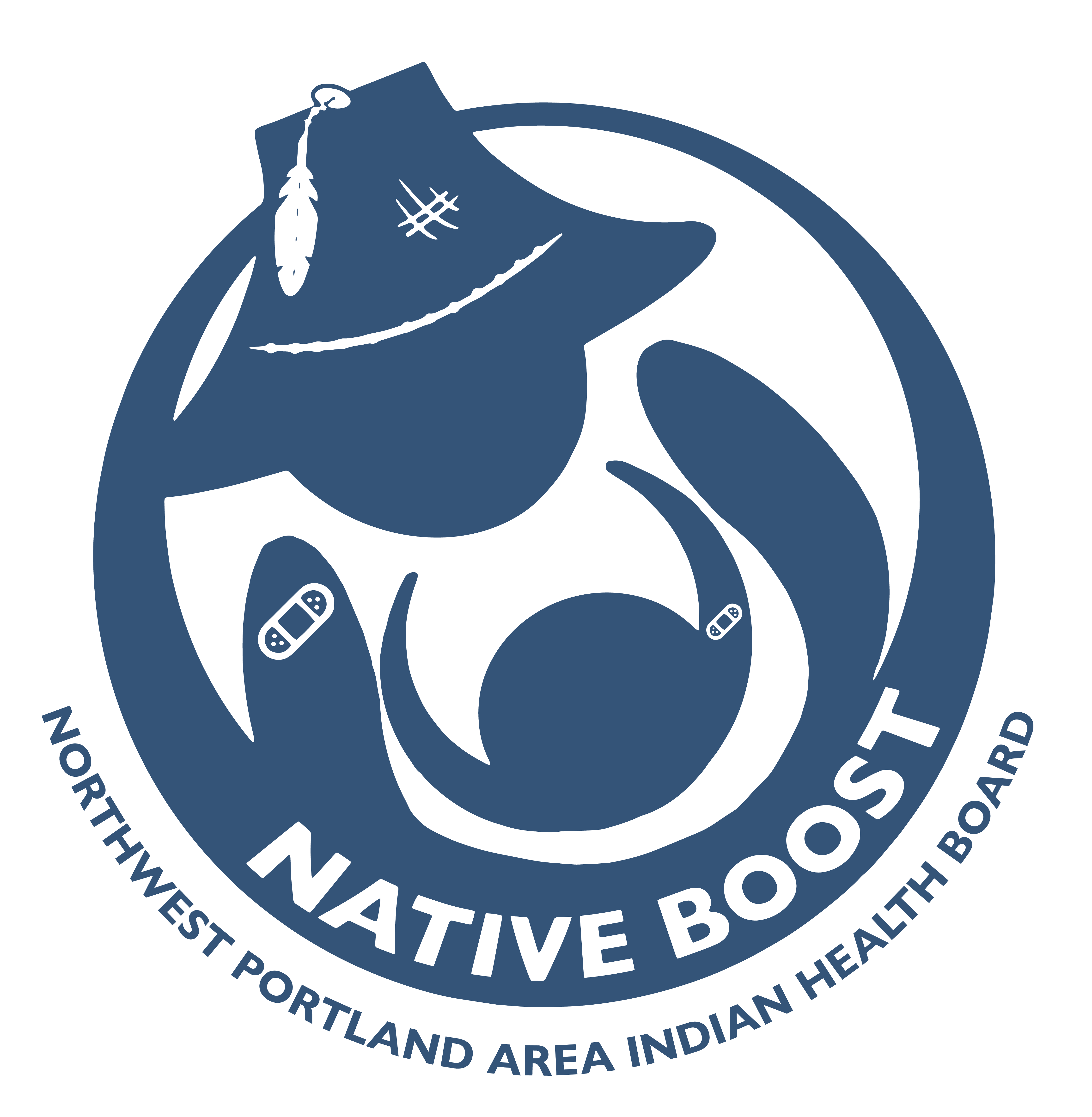 Talking with Parents & Guardians About Vaccines
Presented by: <Name>
Date: 00/00/00
[Speaker Notes: Welcome! Thank you for joining us today. As an educator, we know that you receive many questions from parents and guardians about a variety of topics. Since the COVID-19 pandemic impacted our community and the world, one of the topics educators are often asked about are vaccines. This presentation is designed to share useful strategies you can use when speaking with parents and guardians about vaccines. Since you are a trusted resource for families in our community, you have the power to positively influence the health and well-being of others.]
Your Presenter
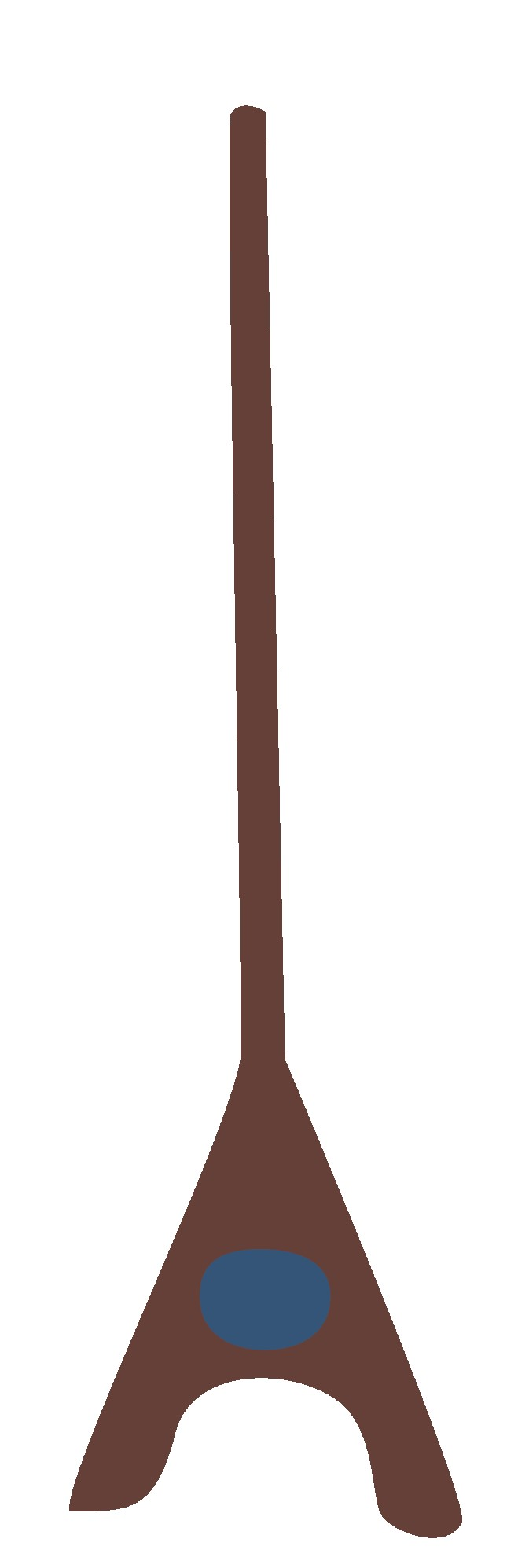 <Your full name here>
<Your title here><Email or additional info here>
2
[Speaker Notes: [use for 1 presenter, host or contact]

[Introduce yourself]

Speaker recommendation: You can add your headshot onto this slide by doing the following: 
1) Click the “Insert” button on the toolbox above. 
2) Then, click the “Pictures” button and select “This Device.”
3) A pop-up box with access to the folders on your computer will open. Look for the image you’d like to add.
4) Once you select the image, it should come up on the slide. Use your mouse to move and place the image over the “HEADSHOT HERE” place holder. That’s it!]
Your presenters
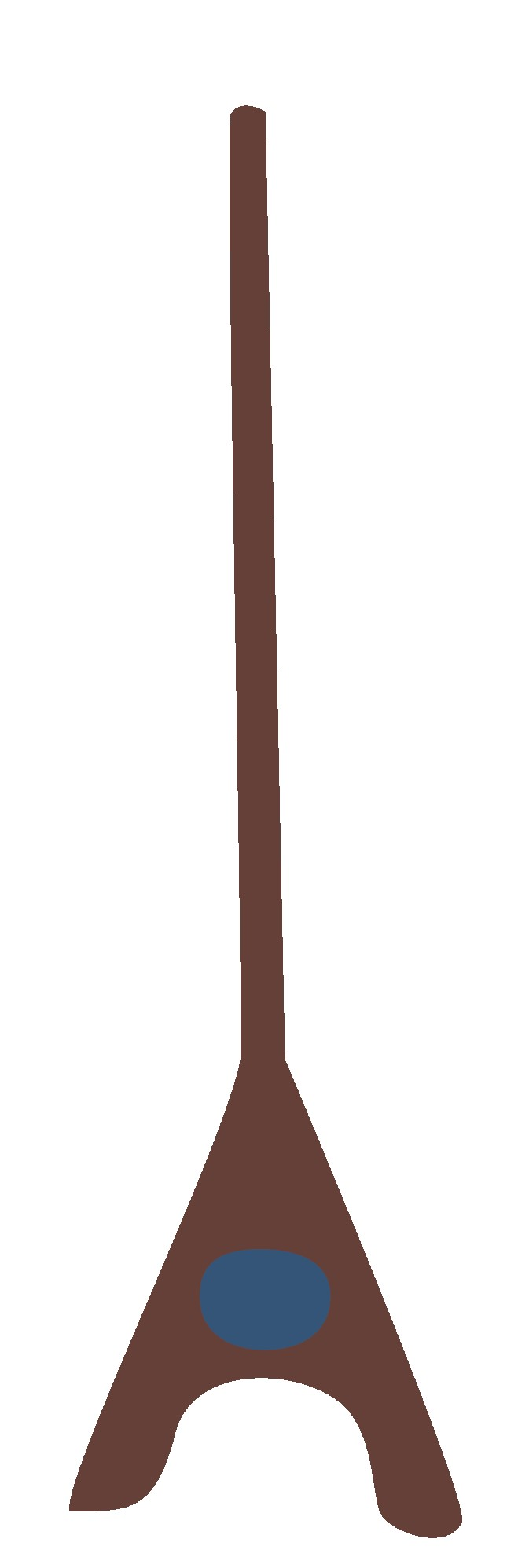 <Your full name here>
<Your title here><Email or additional info here>
<Your full name here>
<Your title here><Email or additional info here>
3
[Speaker Notes: [use for 2 presenters, hosts or contacts]

[Introduce yourself and your co-presenter]

Speaker recommendation: You can add your headshots onto this slide by doing the following: 
1) Click the “Insert” button on the toolbox above. 
2) Then, click the “Pictures” button and select “This Device.”
3) A pop-up box with access to the folders on your computer will open. Look for the image you’d like to add.
4) Once you select the image, it should come up on the slide. Use your mouse to move and place the image over the “HEADSHOT HERE” place holder. That’s it!]
Meet the team
<First and last name>
<First and last name>
<First and last name>
<title><email>
<title><email>
<title><email>
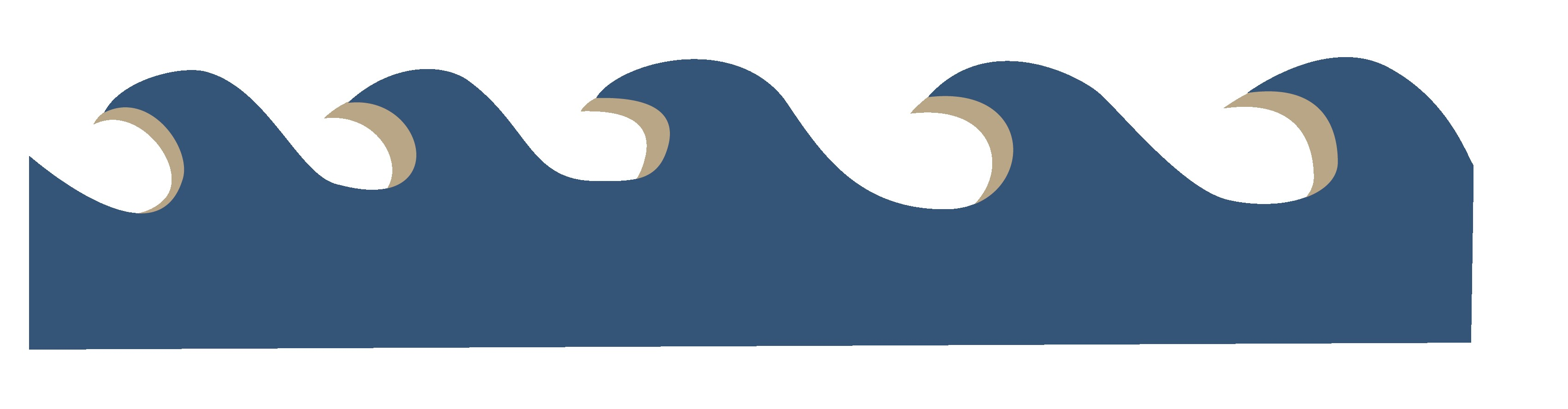 4
[Speaker Notes: [use for 3 presenters, hosts or contact]

[Introduce yourself and your co-presenters]

Speaker recommendation: You can add your headshots onto this slide by doing the following: 
1) Click the “Insert” button on the toolbox above. 
2U Then, click the “Pictures” button and select “This Device.”
3) A pop-up box with access to the folders on your computer will open. Look for the image you’d like to add.
4) Once you select the image, it should come up on the slide. Use your mouse to move and place the image over the “HEADSHOT HERE” place holder. That’s it!]
Agenda
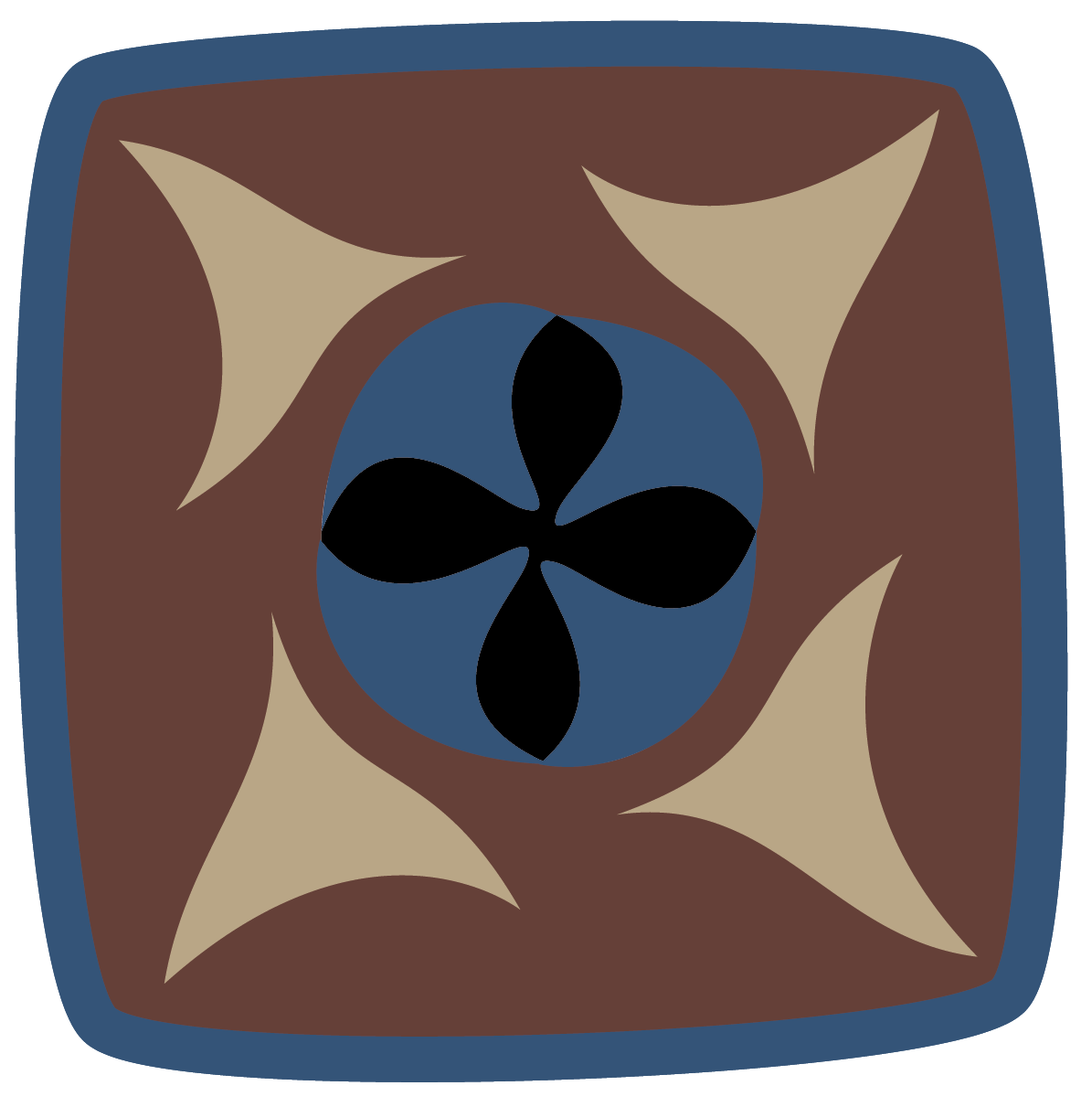 Influence educators have
Vaccine basics
Conversational tips
Accurate sources of information
Responding to FAQs
When to refer to others
NATIVE BOOST
5
[Speaker Notes: During this presentation, we will discuss your ability as an educator to positively influence the health of your students and their families. We will then go through a brief overview of vaccine basics. We will share conversational tips on how to talk to parents and guardians about vaccines. Then, we will highlight accurate sources of information you can refer others to. We will discuss frequently asked questions parents and guardians have about vaccines. Lastly, we will discuss when to refer questions to others.]
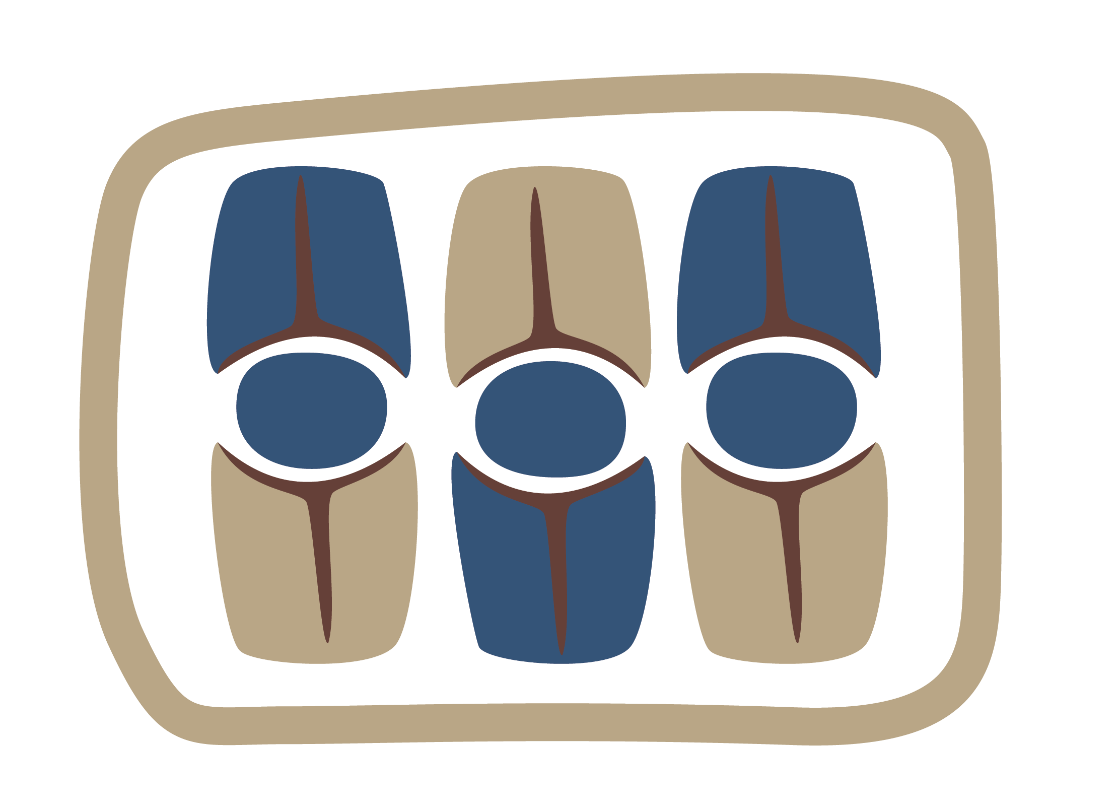 Educators are Influencers
NATIVE BOOST
[Speaker Notes: Before we discuss some basic information about vaccines, let’s briefly talk about what we mean when we say, “educators are influencers.”]
Trusted Relationships
As an educator, you:
Establish relationships with families

Interact with families daily

Are a trusted source of information
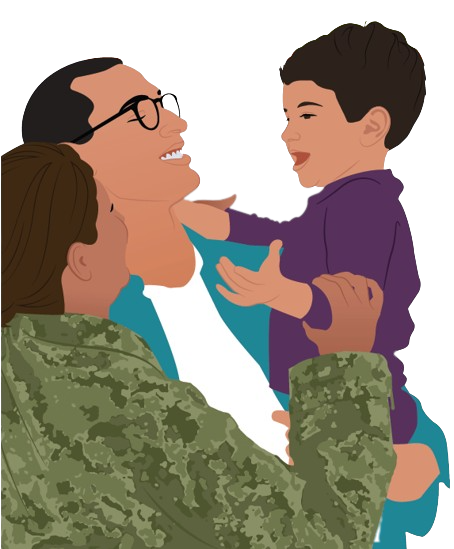 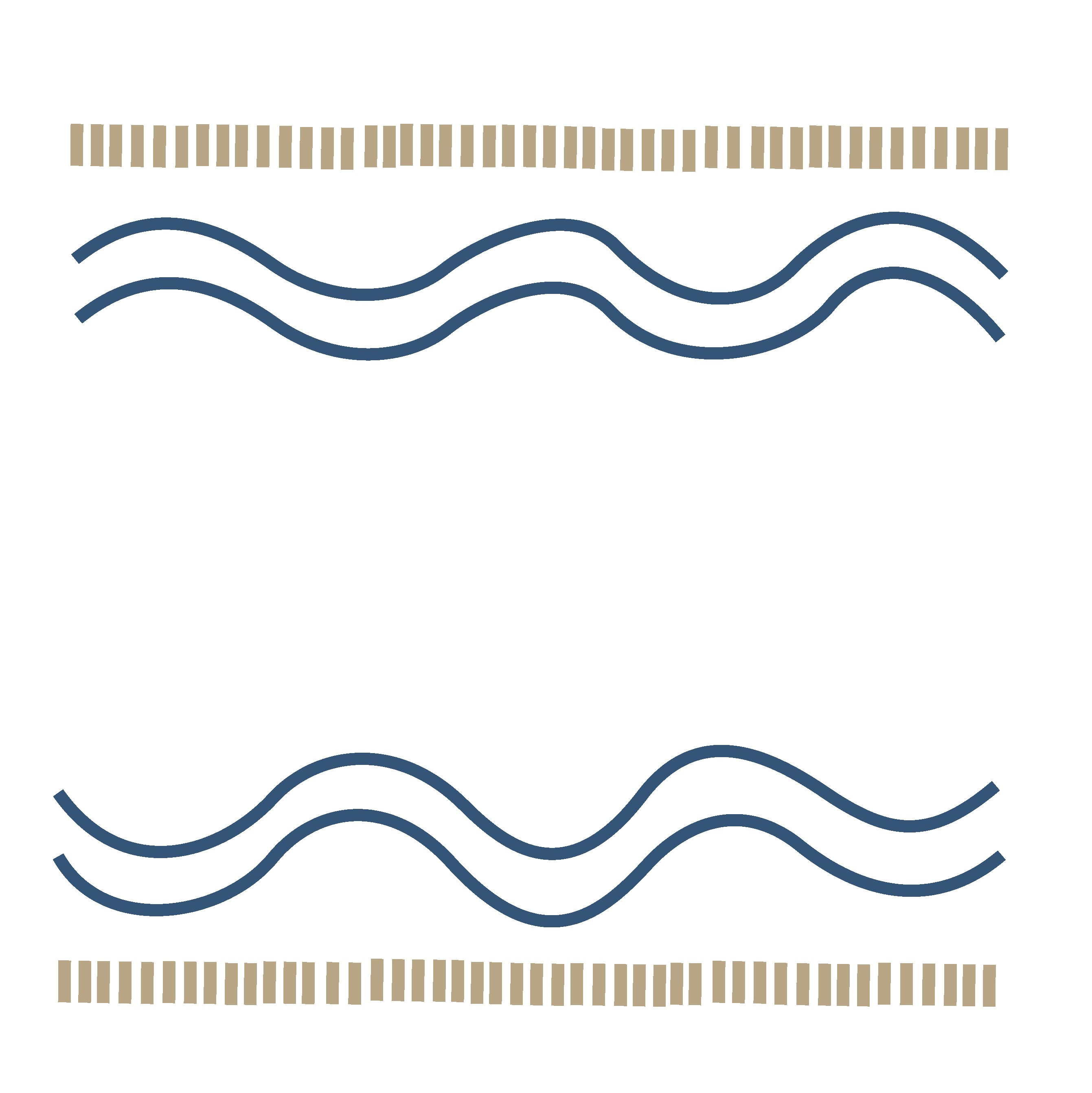 NATIVE BOOST
7
[Speaker Notes: Unlike doctors and other health providers, as an educator, you interact with parents, guardians, and children daily throughout the school year.  These relationships make you a trusted source of information. So, when parents and guardians ask questions about vaccines, it’s important to be prepared, because you have the unique opportunity to promote healthy behaviors among your students’ parents and their guardians. Ultimately, the information you share with students and their parents and guardians can impact the whole community.]
Trusted Relationships
As an educator, you MAY BE A LINK TO:
Good sources of community health information

Available local health services

Teachings for keeping children healthy
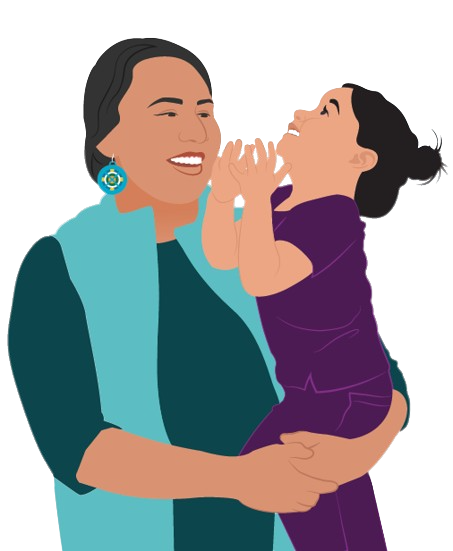 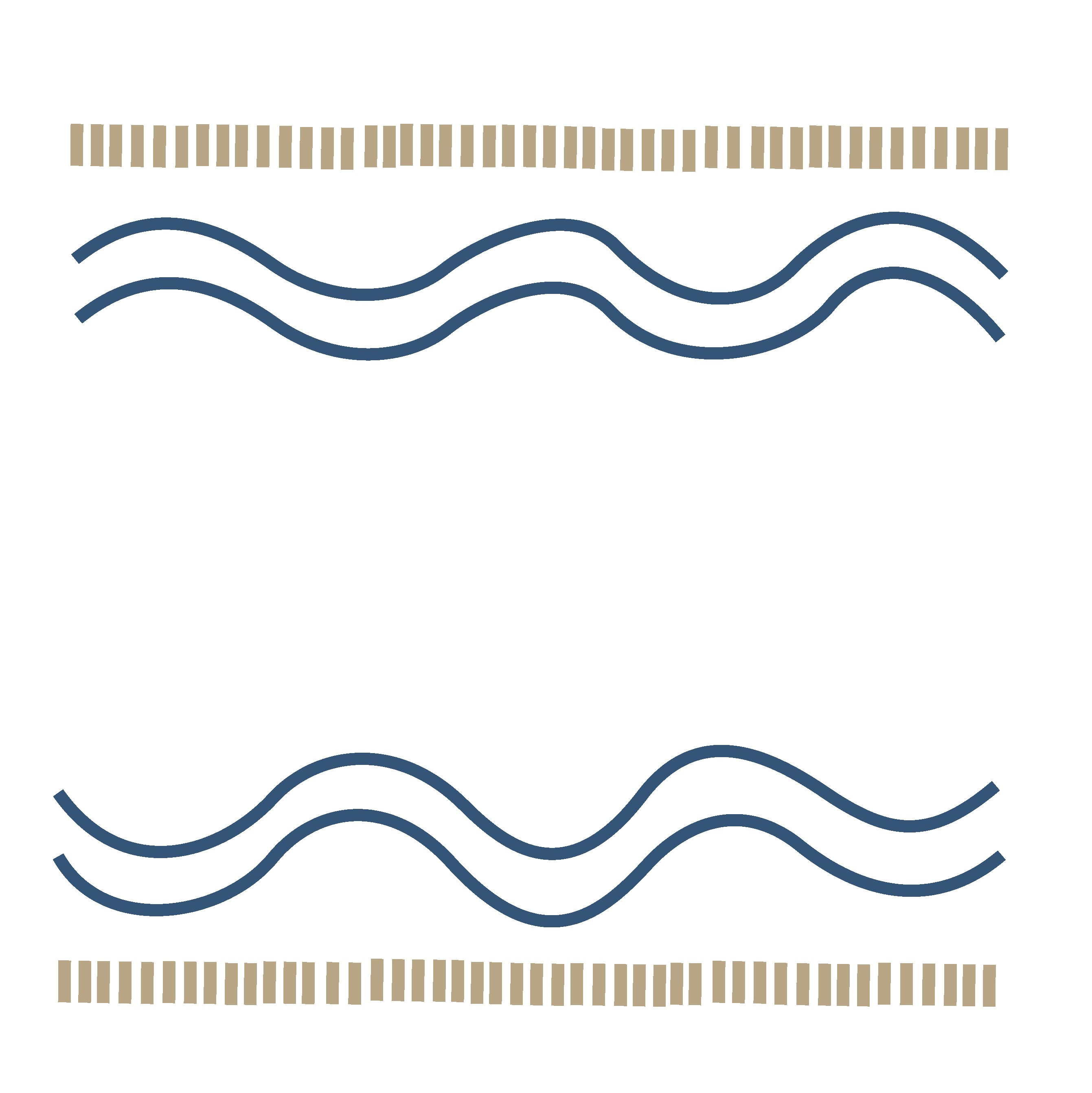 NATIVE BOOST
8
[Speaker Notes: You have an important role in our community. Oftentimes, your role as an educator goes beyond the classroom, and community members see you as leaders and may turn to you for advice. As such, you may be a link to good sources of community health information, available local health services, and teachings for keeping children healthy.]
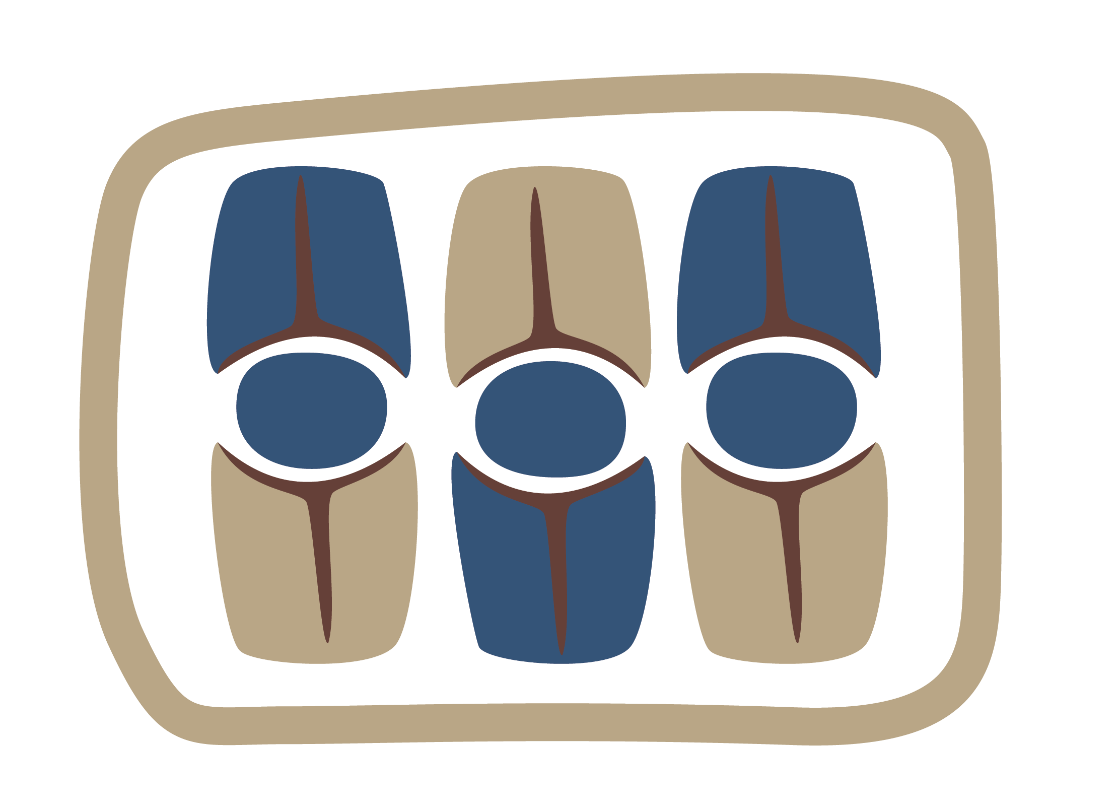 Vaccine Basics
NATIVE BOOST
[Speaker Notes: But what if you don’t know a ton about how vaccines work or why they are important? Next, we will share some vaccine basics to help you respond to common questions you may be asked about vaccines.]
Vaccine Basics
How Vaccines work
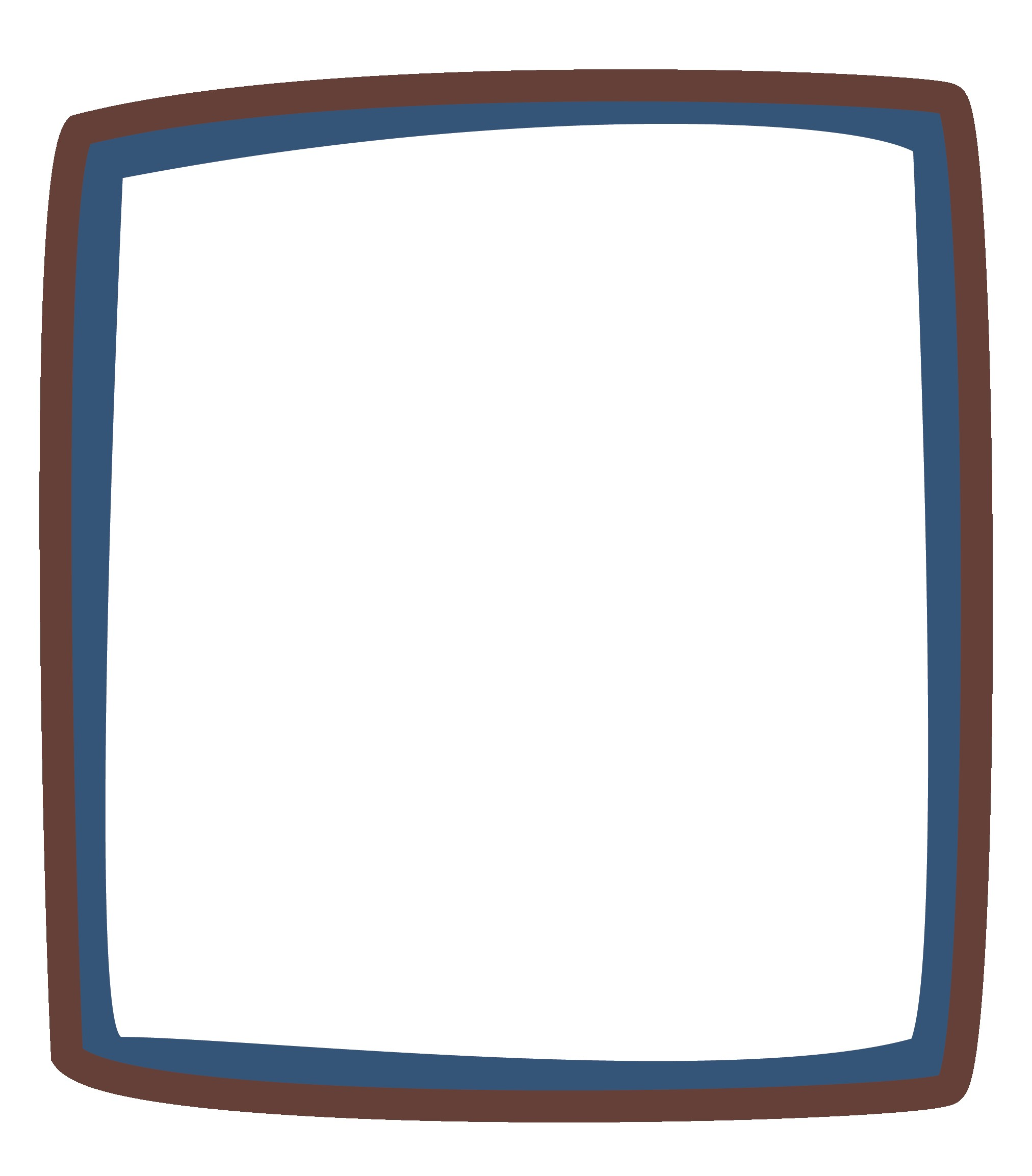 We all have warrior cells (antibodies) that stand guard and attack diseases

Vaccines help our warrior cells see and fight disease

Vaccines make it less likely that we’ll get sick

Vaccines reduce the seriousness of illness if you do get sick
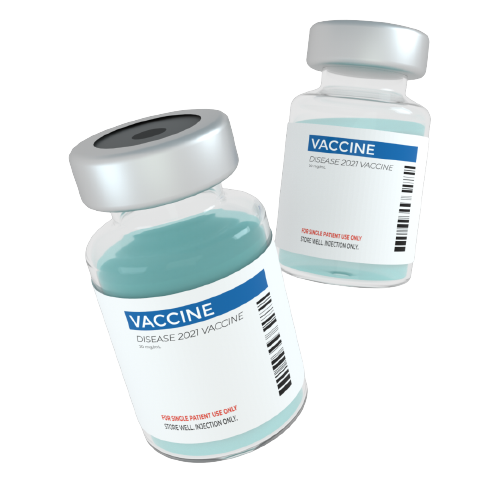 NATIVE BOOST
10
[Speaker Notes: Within our bodies, each of us has warrior cells (antibodies) that stand guard and attack diseases. Vaccines help our warrior cells see and fight disease. For example, when we get the flu shot, the ingredients in the shot tell our warrior cells how to recognize and fight the flu. That is why if you get a flu shot, you are less likely to get sick with the flu. Getting vaccinated can also reduce the seriousness of illness if you happen to get sick.]
Vaccine Basics
Vaccine ingredients
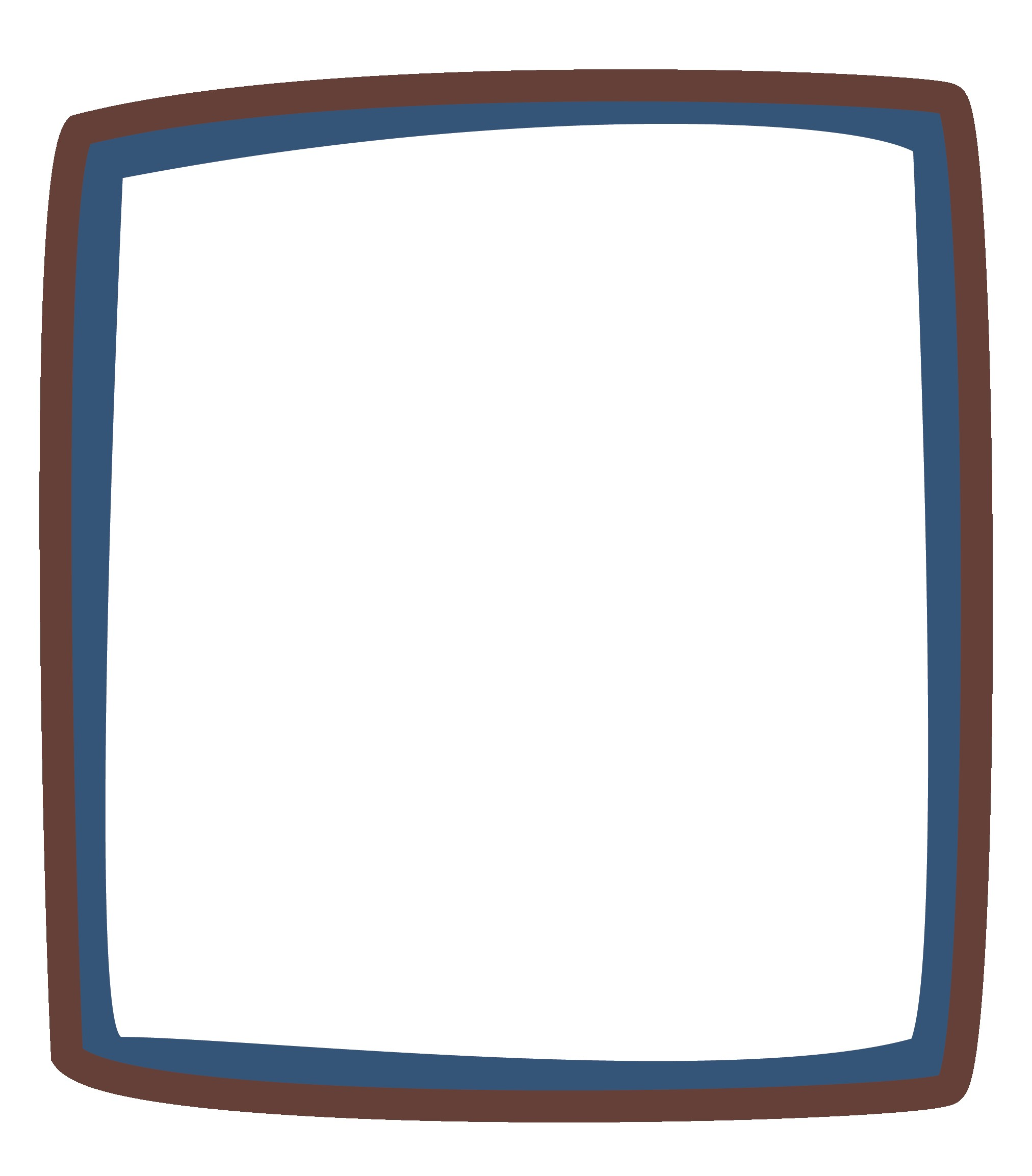 Vaccines contain some natural ingredients that are common in the foods we eat, including:
Sugars
Proteins

Vaccine ingredients teach your body how to protect itself
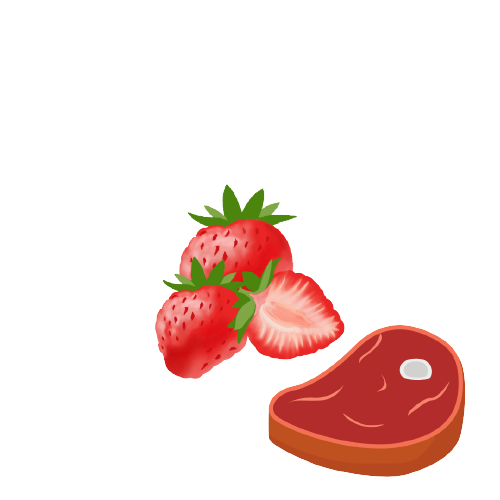 NATIVE BOOST
11
[Speaker Notes: Vaccines contain some natural ingredients that are common in the foods we eat, including sugars and proteins. Vaccine ingredients teach your body how to protect itself by calling upon your body’s defense systems. For example, some vaccine ingredients make your warrior cells stronger and better able to respond to an attack.]
Vaccine Basics
mRNA Vaccine
Salt & Vinegar Chips
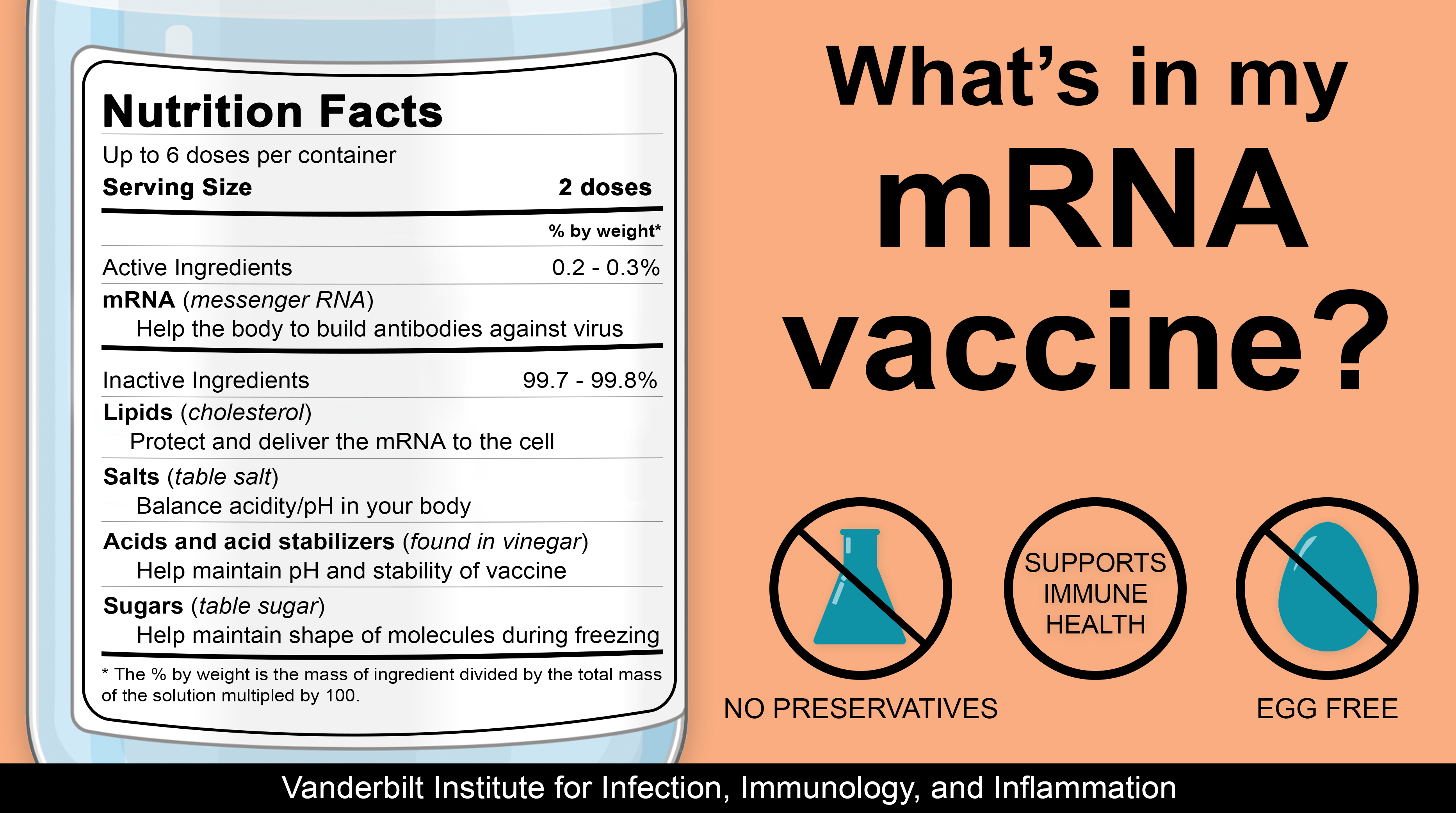 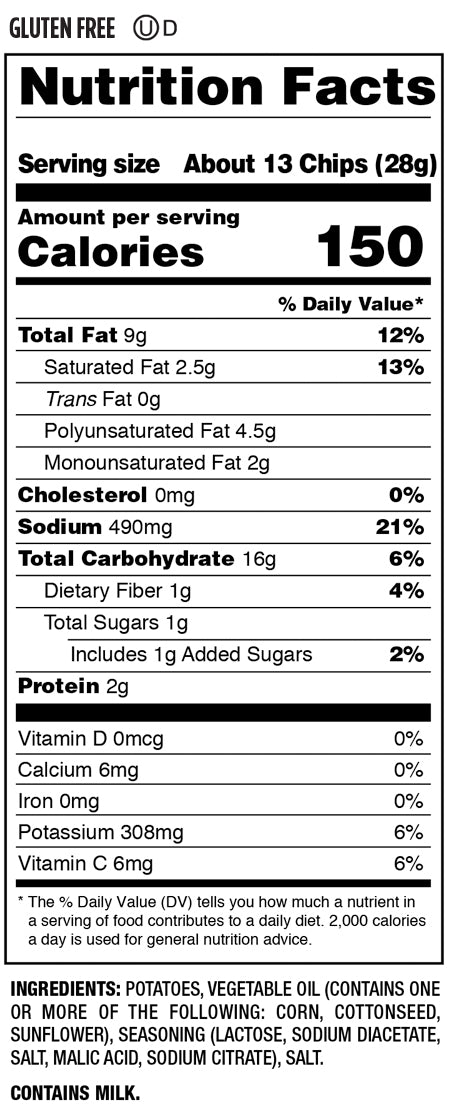 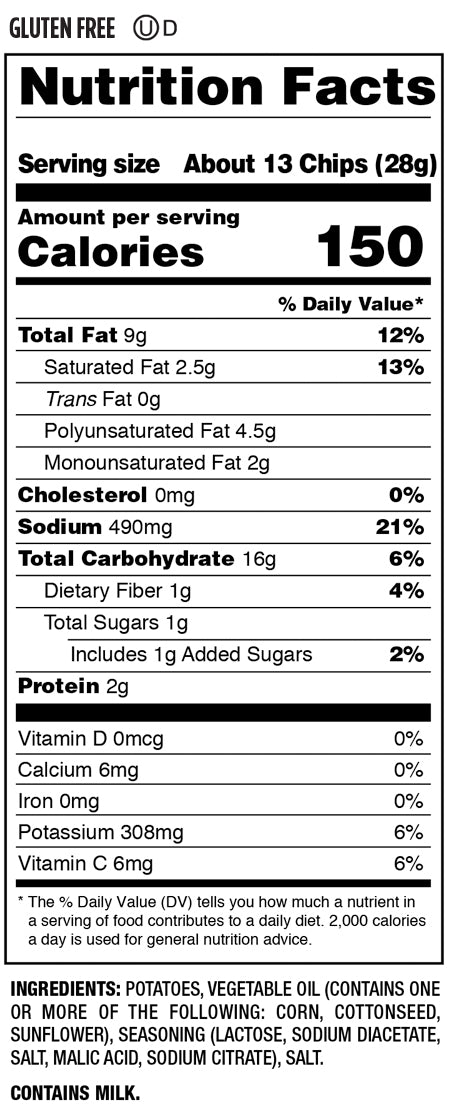 NATIVE BOOST
12
[Speaker Notes: For example, the label on the left shows the ingredients in an mRNA vaccine, like the COVID-19 vaccine. The food label on the right shows what is in salt and vinegar chips. In looking at these two, we can see that the ingredients in a vaccine and a bag of chips are pretty similar, as they both contain fats, salt, acid, stabilizers, and sugars.]
Vaccine Basics
Vaccine Testing
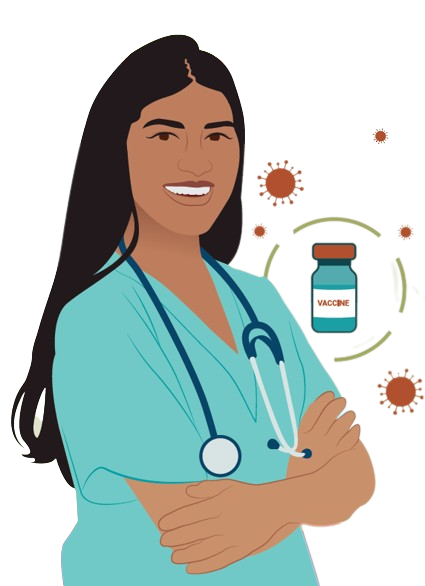 Each vaccine goes through many rounds of safety tests 
“Is the vaccine safe?” 
“How does the body react to it?”

Testing helps us learn about side effects
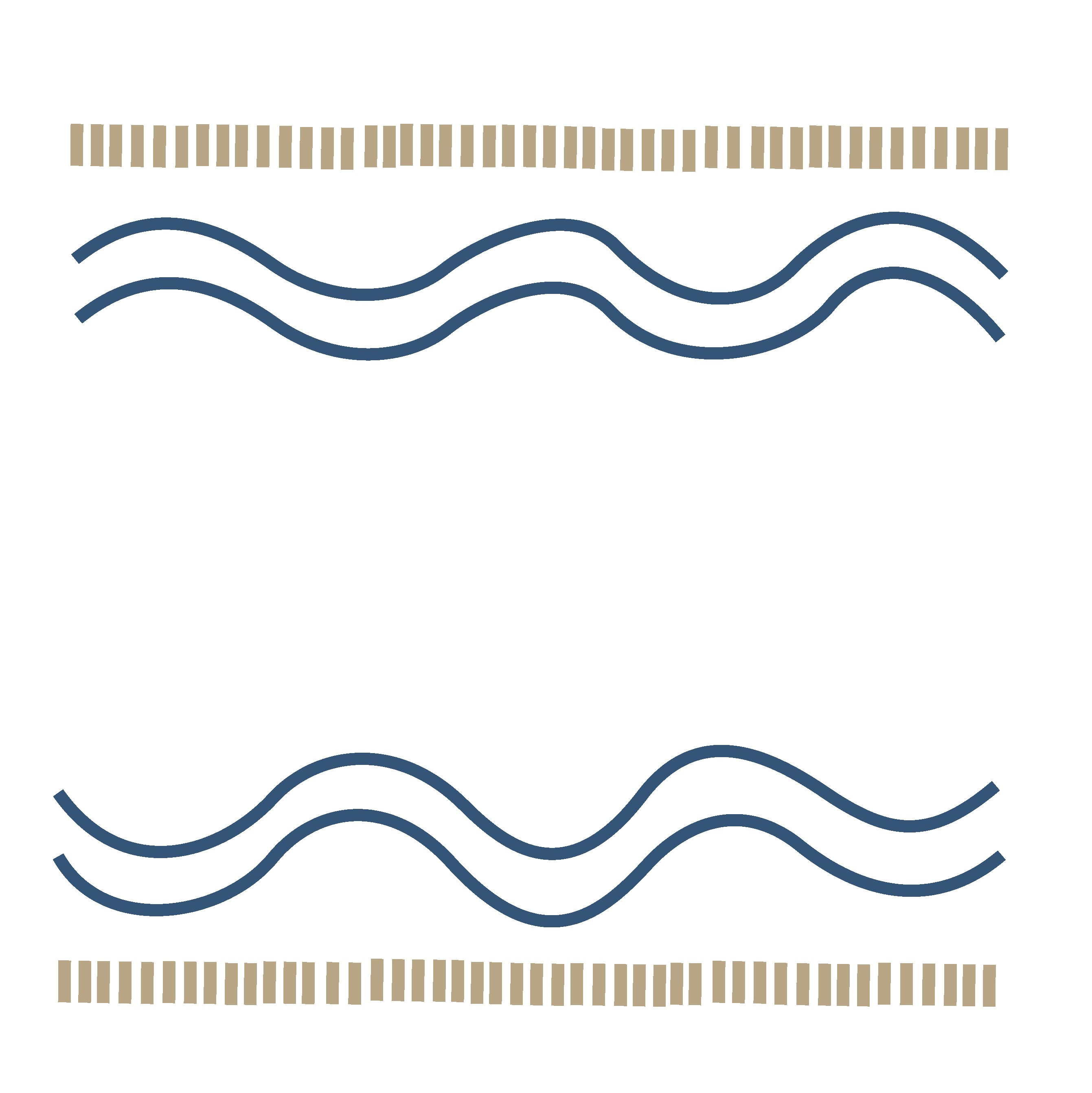 NATIVE BOOST
13
[Speaker Notes: In addition to having ingredients that are common in the foods we eat, each vaccine goes through many rounds of safety tests, which may take years and thousands of volunteers. During vaccine testing, important questions are considered, like “Is the vaccine safe?” and “How does the body react to it?” This testing process also helps us learn about any possible vaccine side effects.]
Vaccine Basics
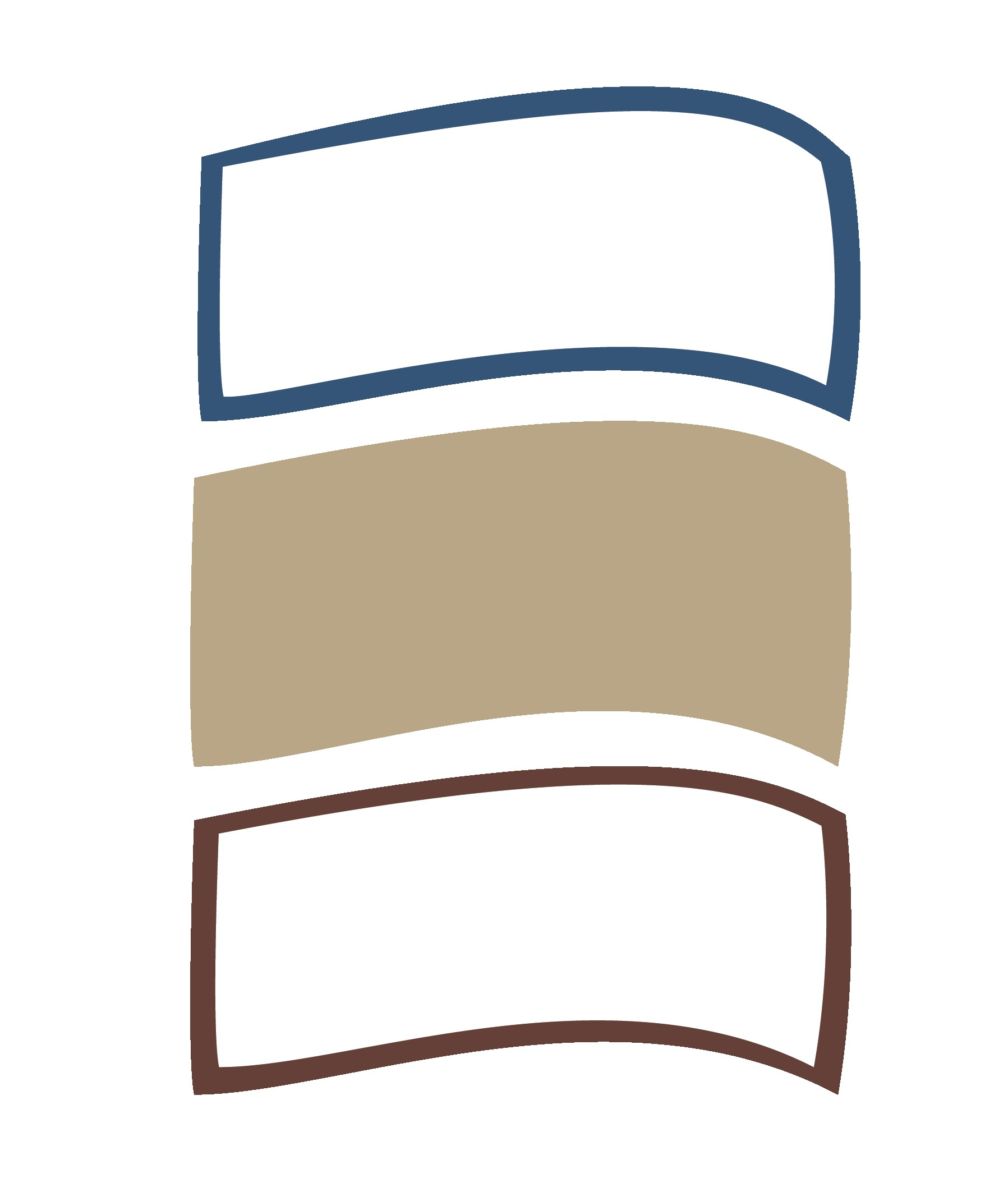 Vaccine Side effects
Most vaccines have mild side effects that go away in a few days, like: 

      

Mild vaccine side effects do not mean you are “sick with the disease”
Soreness
Fever

Headache  
Muscle aches
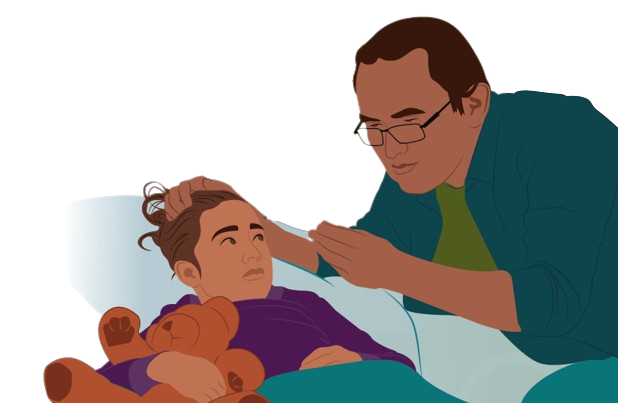 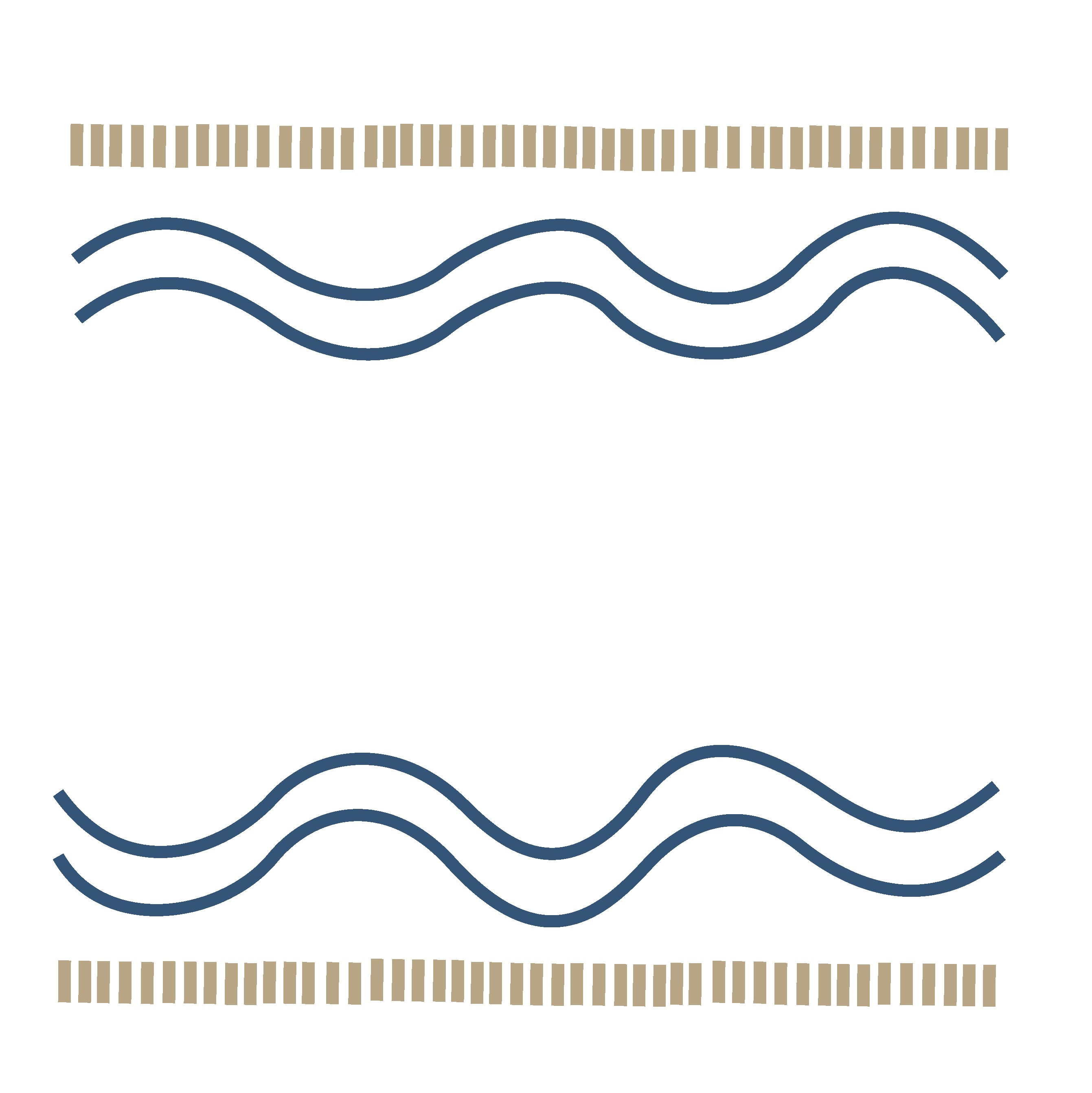 NATIVE BOOST
14
[Speaker Notes: Most vaccines have mild side effects that go away in a few days, like soreness, fever, headache, and muscle aches.  Mild side effects are a good sign that your warrior cells are preparing to recognize and fight disease. 

Sometimes people make the mistake of thinking that having mild vaccine side effects means that they are “getting sick with the disease.” This is not true. Vaccines do not make you sick with the disease you are getting vaccinated against.]
Vaccine Basics
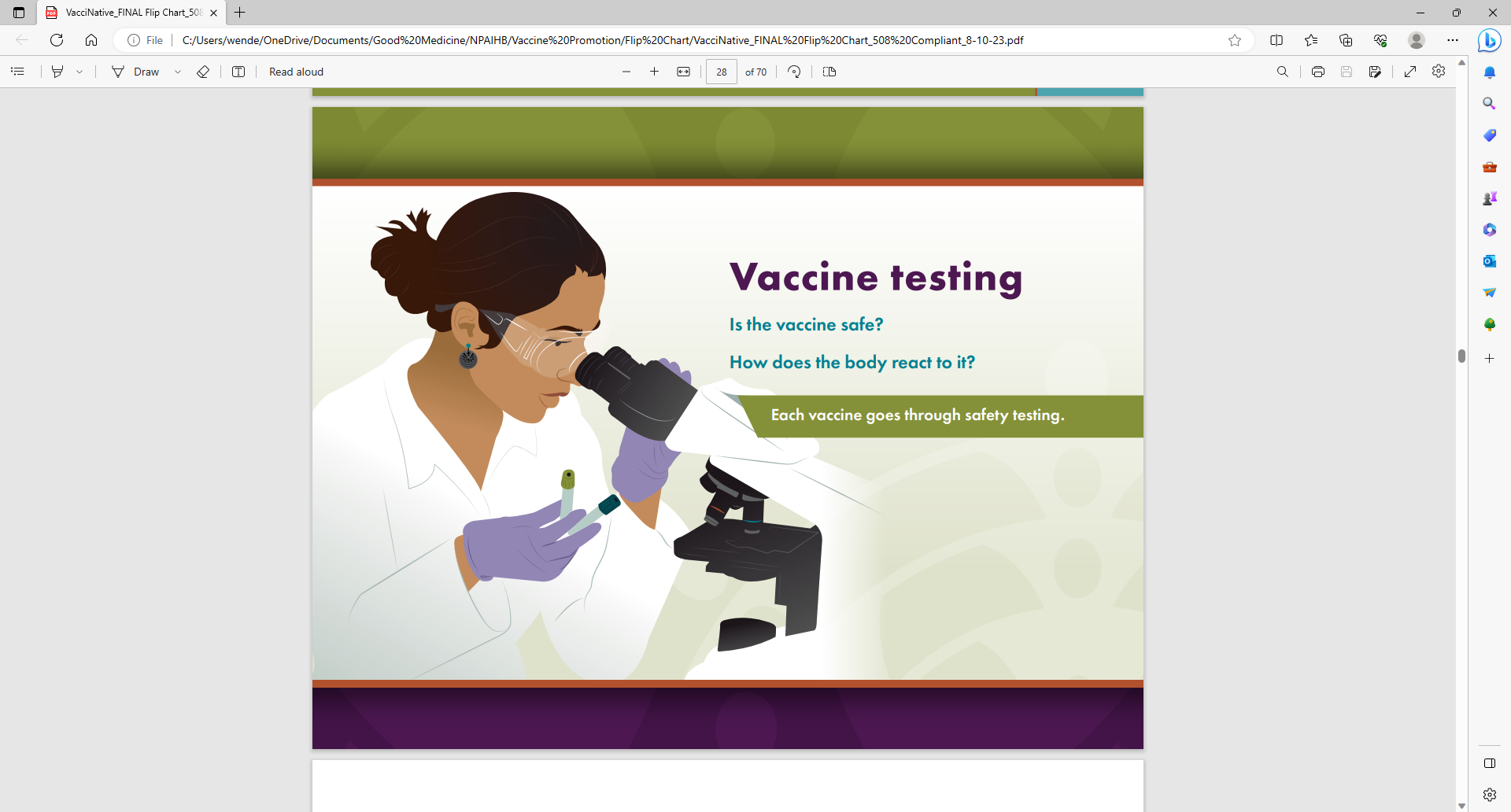 Vaccine Approval
Vaccines are approved after:
They are found to be safe and effective
Common side effects are shown to be mild

Vaccines are monitored even after they are approved
NATIVE BOOST
15
[Speaker Notes: Vaccines are only approved for public use after they go through thousands of hours of testing and are found to be safe and effective. Any common side effects must be mild. 

After approval, some vaccines may have rare but potentially serious side effects. That is why we continue to monitor vaccines even after they are approved.]
Vaccine Basics
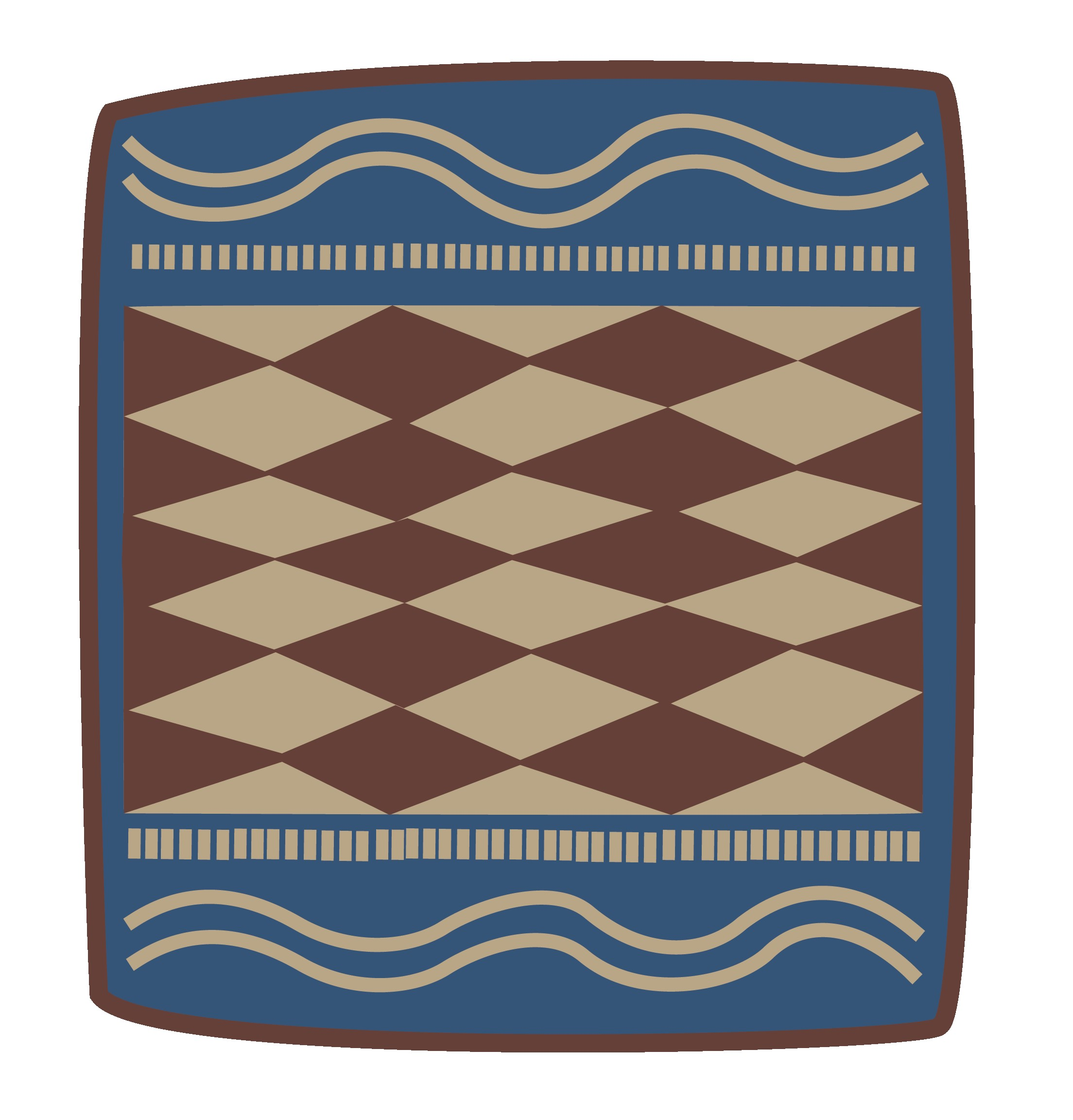 Vaccine monitoring
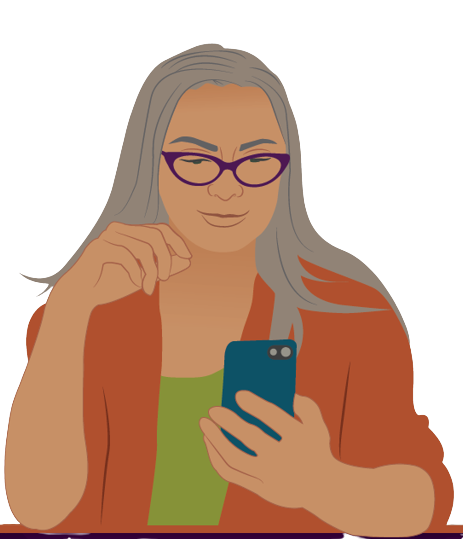 Everyday people who got the vaccine can share how it made them feel

Monitoring helps to quickly identify any vaccine risks and take action
www.VAERS.hhs.gov
NATIVE BOOST
16
[Speaker Notes: After a vaccine is approved, everyday people who got the vaccine can share how it made them feel. This monitoring helps to quickly identify any vaccine risks and take action.

The Vaccine Adverse Event Reporting System, also known was VAERS, monitors the safety of vaccines. If you experience anything beyond common side effects from a vaccine, you should report your experience to www.VAERS.hhs.gov.]
Vaccine Basics
Why vaccines are important
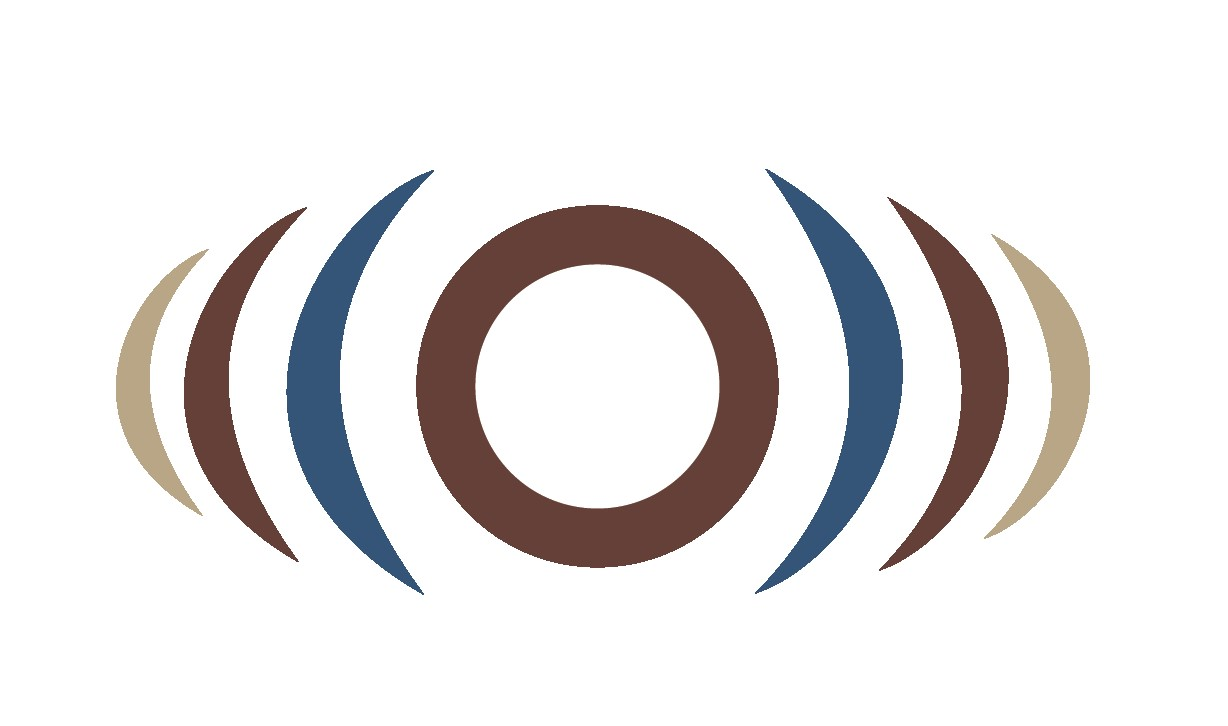 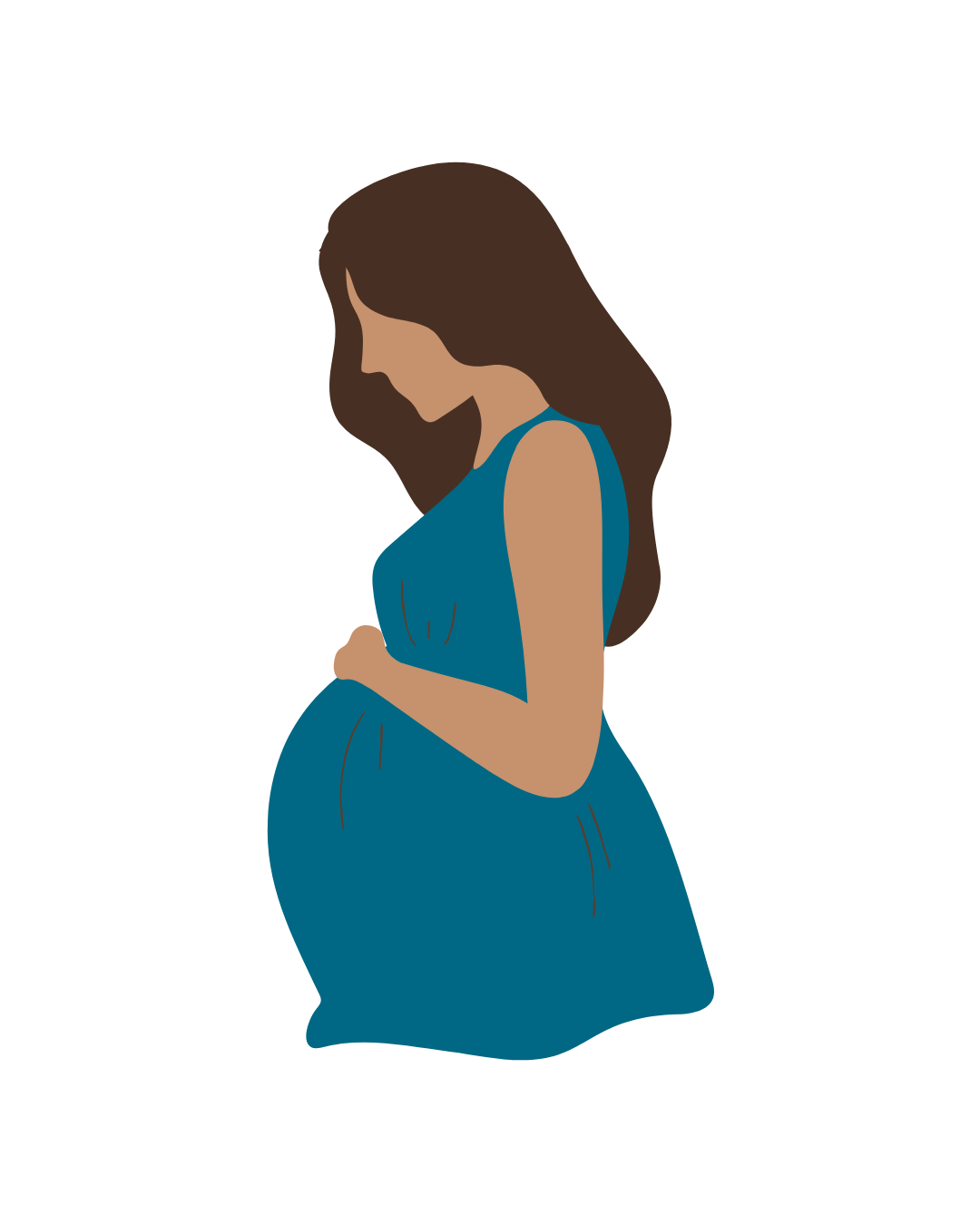 During pregnancy and breast/chestfeeding, our warrior cells pass on knowledge to the unborn baby

This protection starts to fade weeks to months after birth
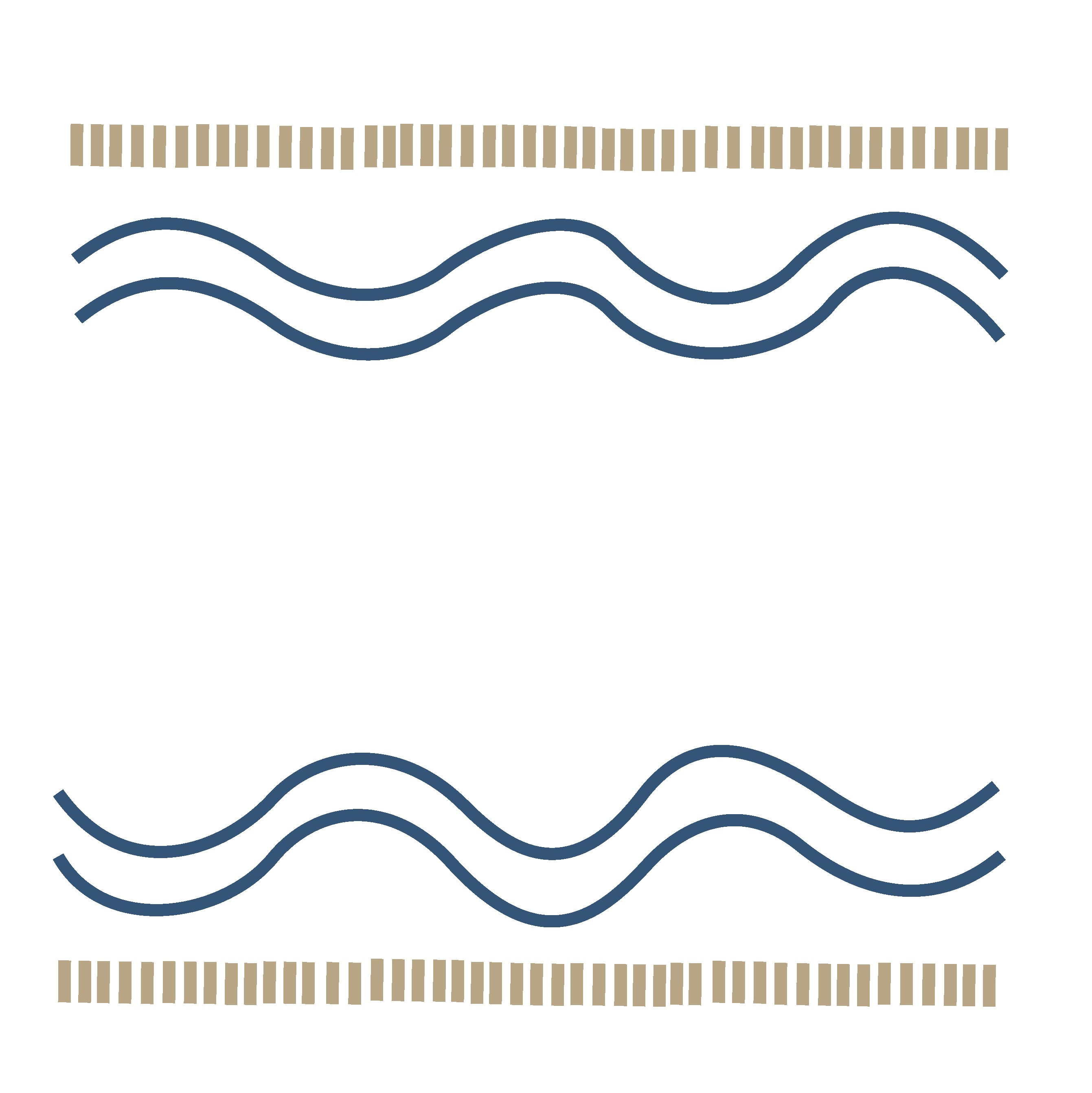 NATIVE BOOST
17
[Speaker Notes: When we get a vaccine during pregnancy or when breast/chestfeeding, our warrior cells pass knowledge about how to recognize and fight certain illnesses to the baby. However, this protection starts to fade weeks and months after birth.]
Vaccine Basics
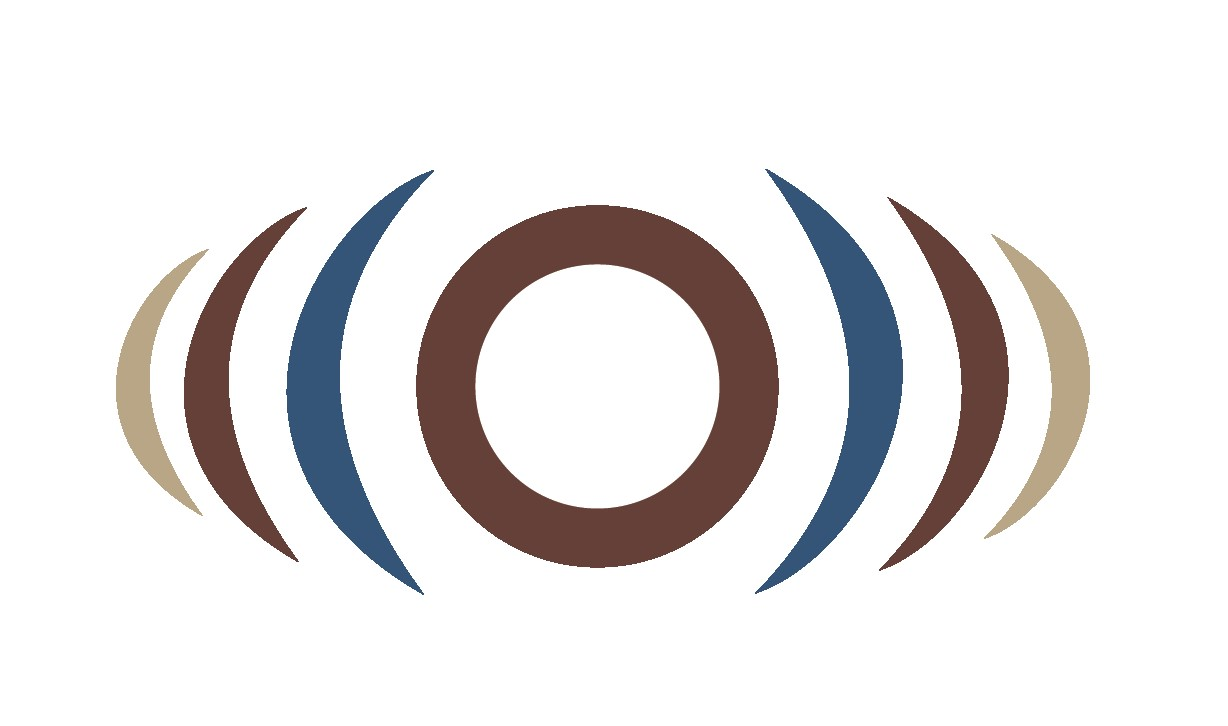 Why vaccines are important
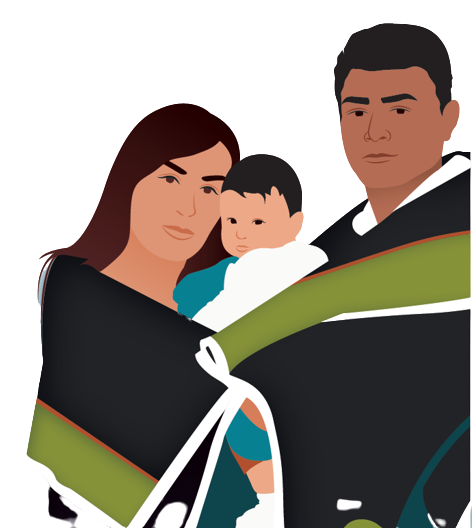 That’s why vaccinating children according to the recommended vaccine schedule is important

This helps ensure children are protected before they come in contact with potentially life-threatening diseases
NATIVE BOOST
18
[Speaker Notes: That's why vaccinating children according to the recommended vaccine schedule created by the Centers for Disease Control and Prevention (CDC) is important. Doing so helps ensure that children are protected before they come in contact with potentially life-threatening diseases.]
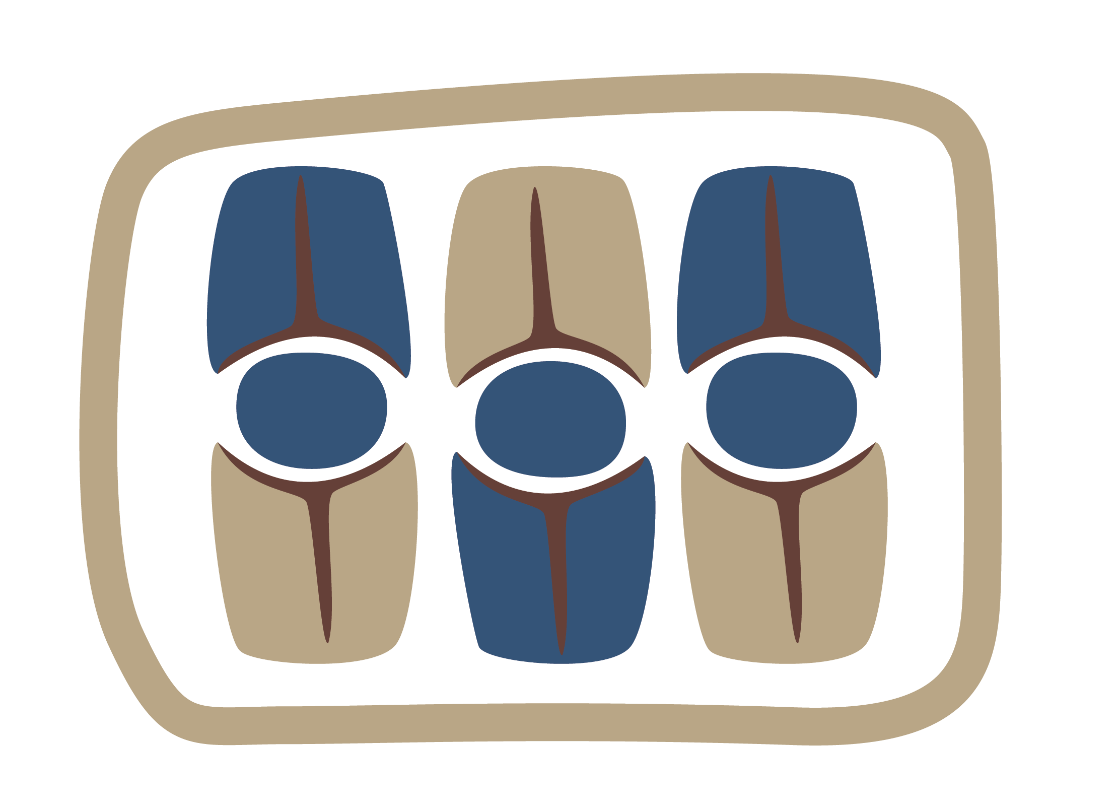 Conversational tips
NATIVE BOOST
[Speaker Notes: We now understand the basics of vaccines. But, as an educator, how can you talk to parents about vaccines? You might feel nervous about having this conversation or believe that you don’t have enough knowledge. But don’t worry! We’re going to provide some conversational tips you can use when talking to parents and guardians about vaccines.]
Conversation tips
When talking with a parent or guardian who has questions or concerns about vaccines:
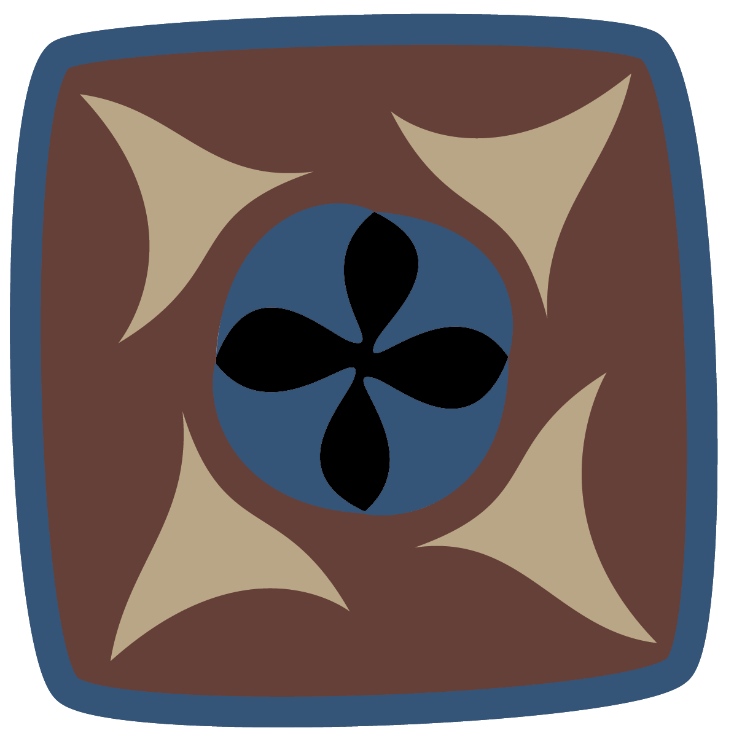 Show empathy and understanding
Ask for permission to share information
Respond with facts about vaccination 
Share accurate sources of information
Share your reasons for getting vaccinated
Help them take the next step
NATIVE BOOST
20
[Speaker Notes: As a trusted source of information, you can play a role in parents’ and guardians’ decision to vaccinate their children. When talking to parents or guardians who have questions or concerns about vaccines, show empathy and understanding. Then, ask for permission to share information. Respond with facts about vaccination and share your reasons for getting vaccinated. If you have a child, share your reasons for getting your child vaccinated. Lastly, help them take the next step to vaccinate their child.]
Show empathy and understanding
Listen without judgement
Be calm and open
Use positive body language
Be respectful 
Don’t interrupt
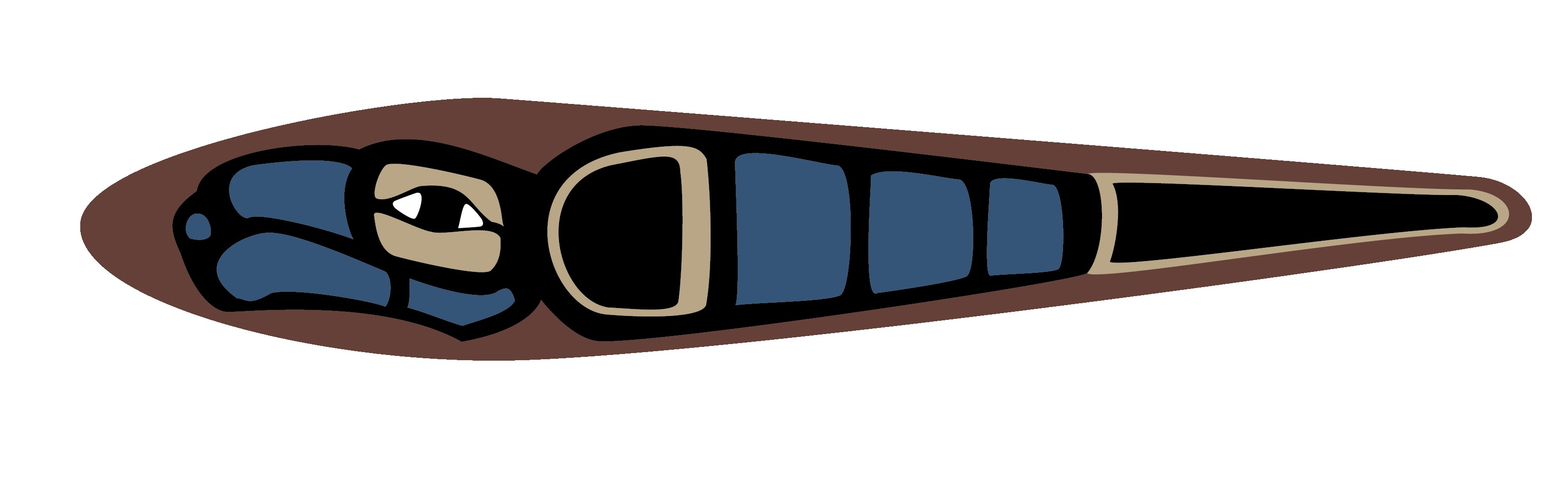 NATIVE BOOST
21
[Speaker Notes: You can show empathy and understanding by listening to parents and guardians without judgment. When they state their concerns or support their stance with inaccurate information, actively listen to them. Make sure you’re calm, open, and ready to listen. Throughout your conversation, use positive body language. This means not rolling your eyes or crossing your arms. Even if you disagree with them or have different thoughts or feelings, treat their thoughts and feelings with respect. Don’t interrupt them. Let the other person finish talking before you talk.]
Show empathy and understanding
Acknowledge their emotions, so they know they’ve been heard
You can say: 

“It sounds like your concerns about vaccines, especially for your child, are causing stress. I completely understand.”

“It’s understandable you feel that way.”
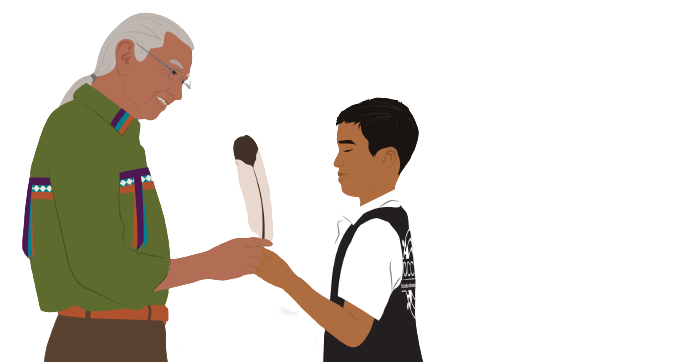 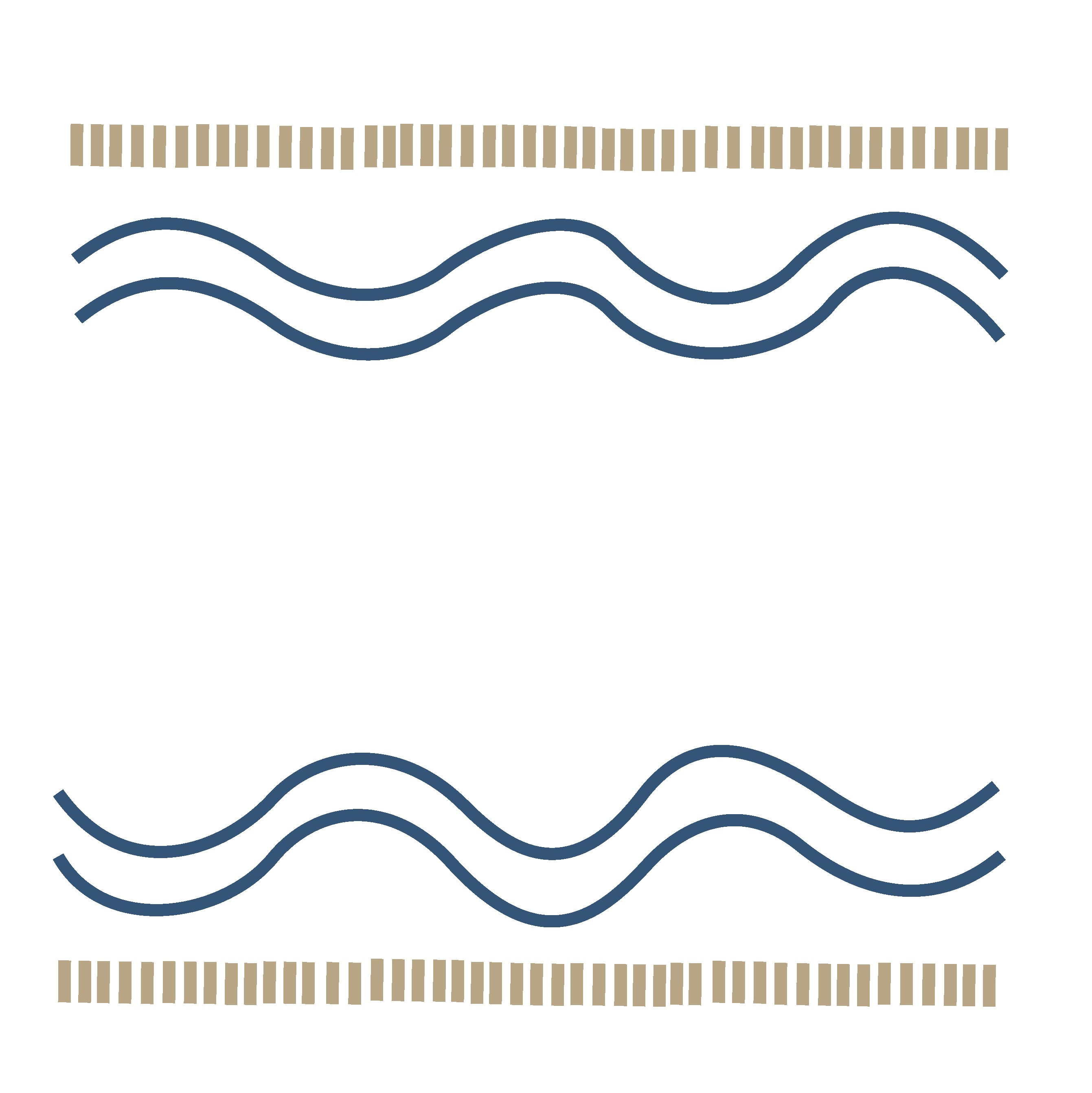 NATIVE BOOST
22
[Speaker Notes: Acknowledging their emotions so they know they’ve been heard goes a long way. You can say phrases like: “It sounds like your concerns about vaccines, especially for your child, are causing stress. I completely understand” and “It’s understandable you feel that way.”]
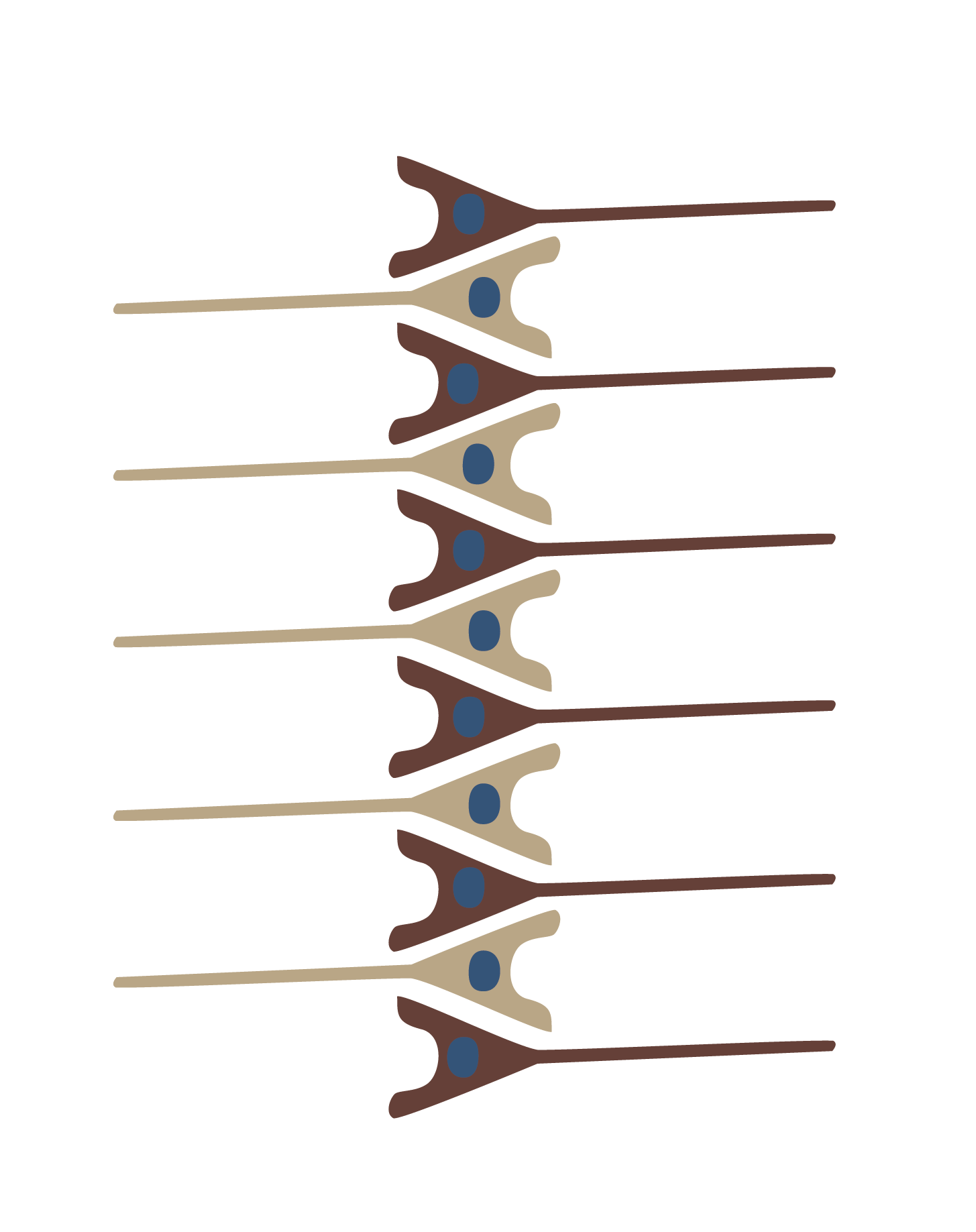 What can you say to show someone empathy even if you may not agree with what they are saying?
NATIVE BOOST
23
[Speaker Notes: What can you say to show someone empathy even if you may not agree with what they are saying? 

Speaker recommendation: A word cloud can be imbedded in the slides. Participants’ responses will appear on the screen as they submit them. You can create a word cloud using PollEverywhere.com/Word-Cloud.]
Ask For Permission to Share Information
Once you understand their questions or concerns, ask if you can share information about vaccines
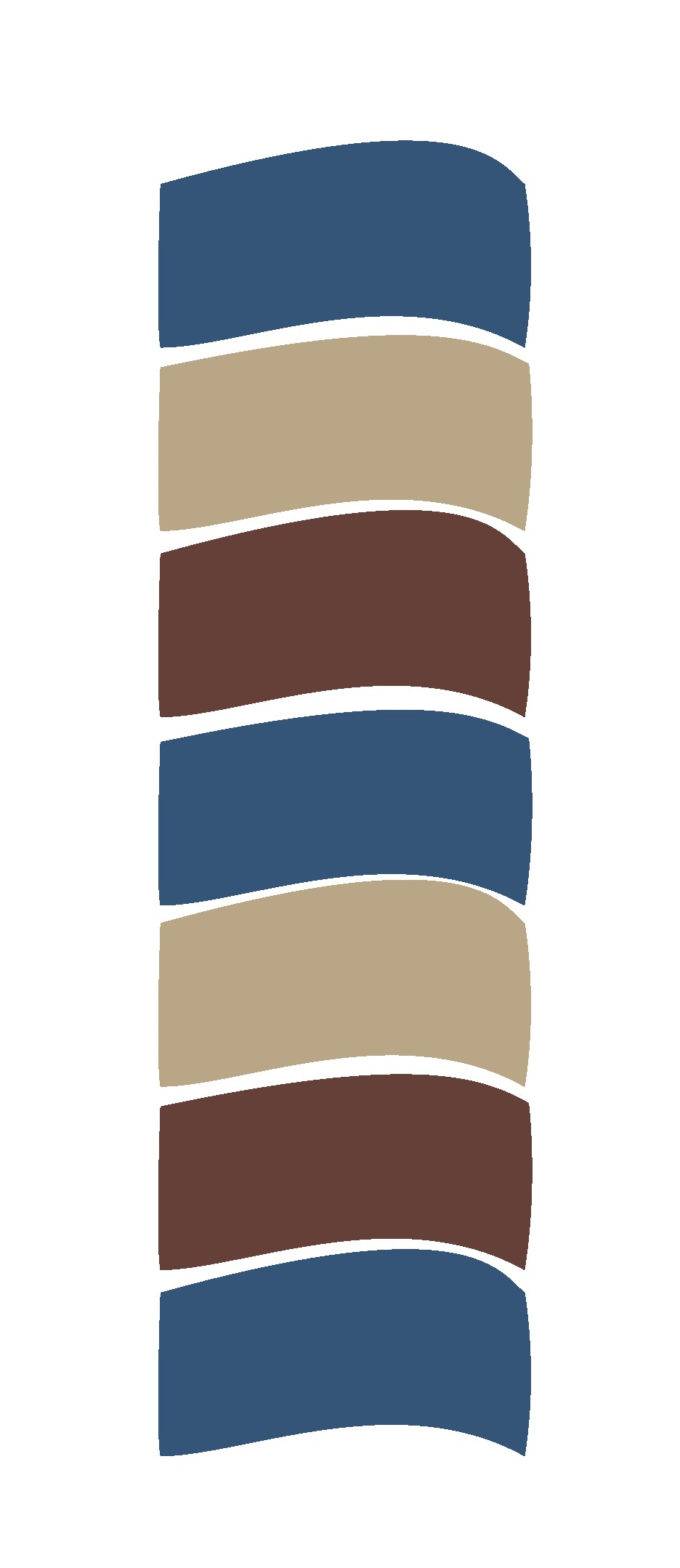 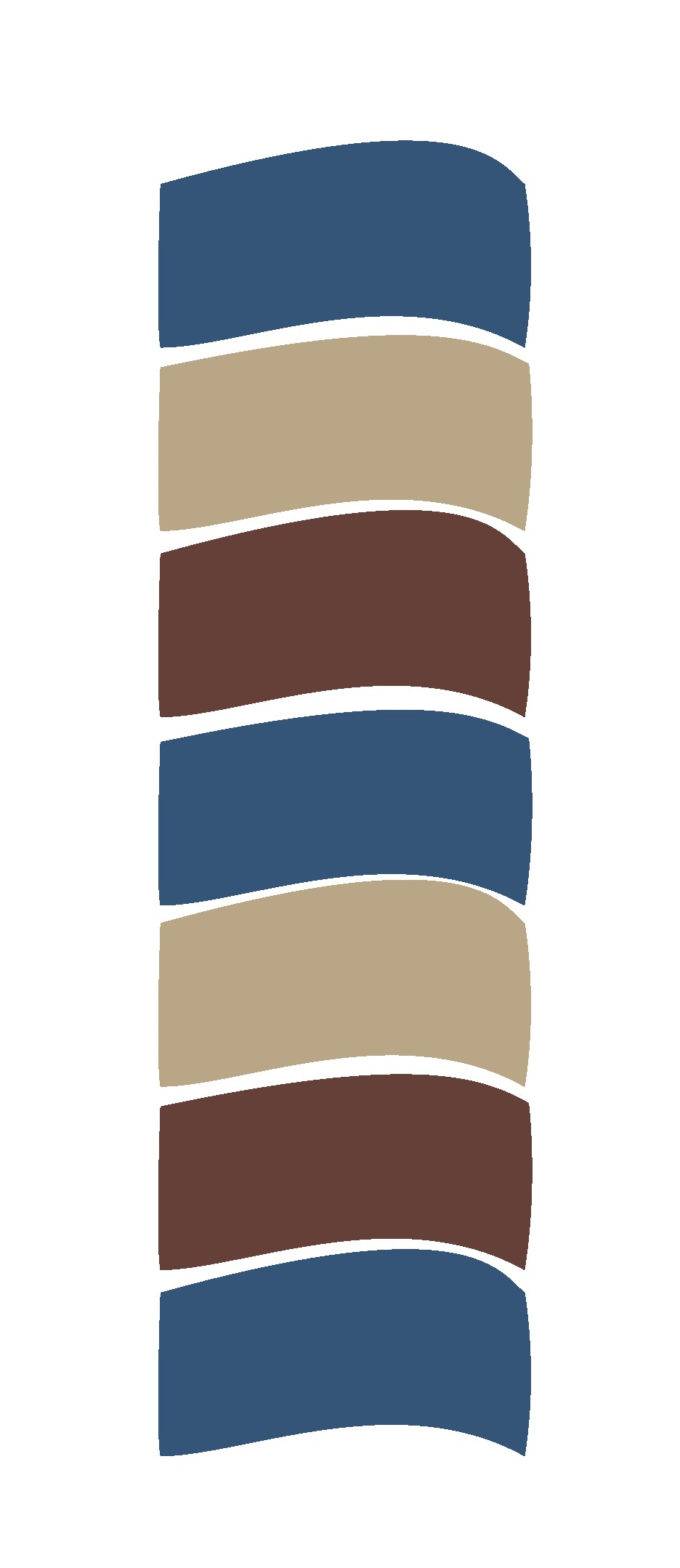 NATIVE BOOST
24
[Speaker Notes: Once you understand their questions or concerns, ask if you can share information about vaccines. If they say “no,” do not push. Respect their decision and let them know you are there for them in the future if they want to discuss vaccines. If they say “yes,” share accurate sources of information.]
Respond with facts
Get accurate facts about vaccination:
VacciNative
        www.IndianCountryECHO.org/VacciNative
Native Boost  
        www.NPAIHB.org/Native-Boost
CDC
Tribal Epi Centers
Tribal clinics
Health providers
Local health dept
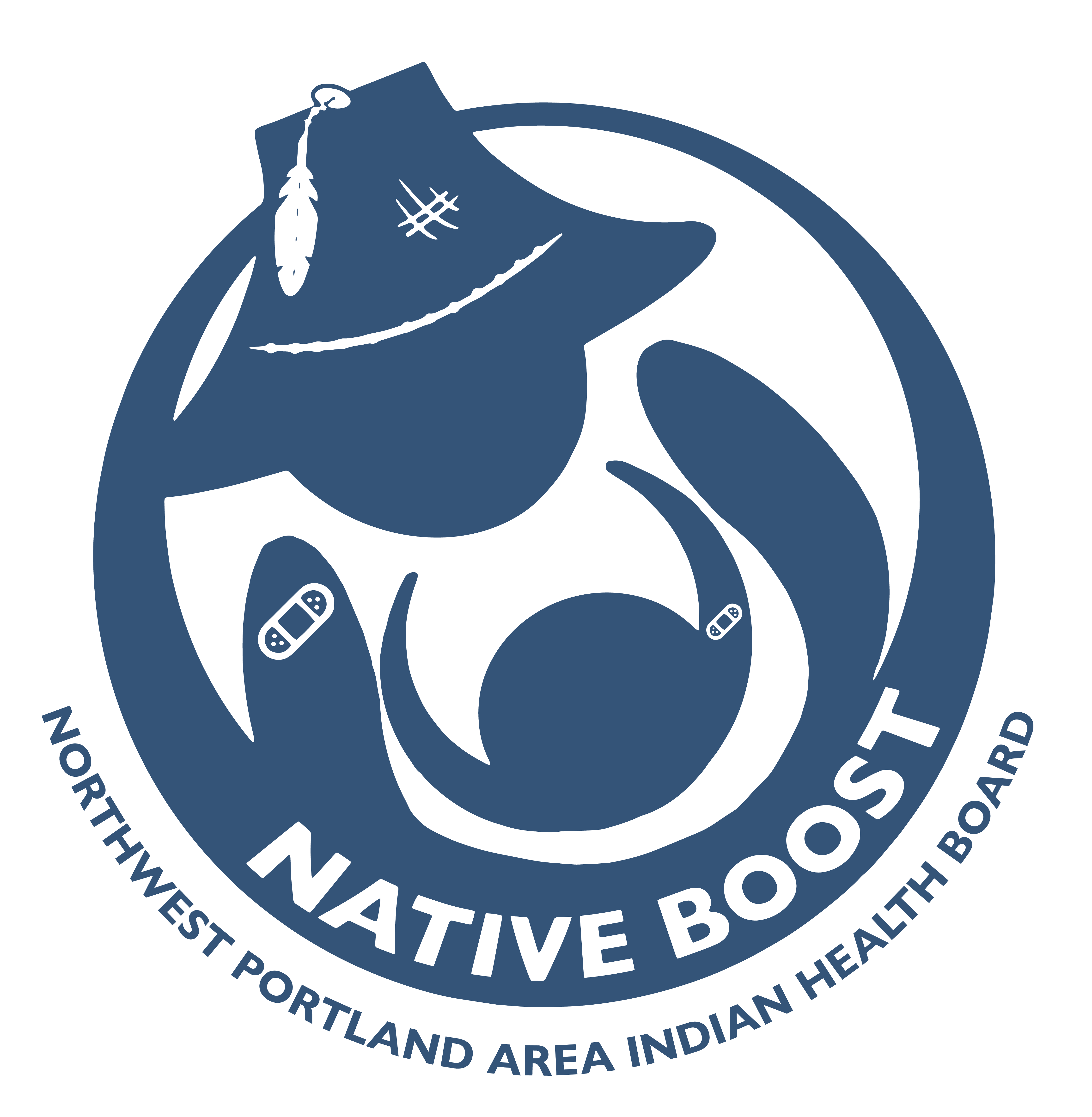 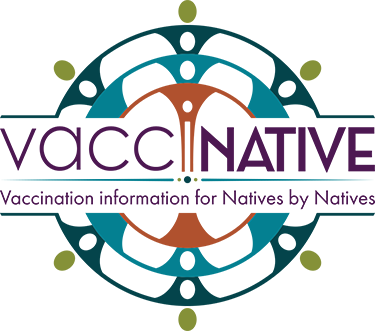 NATIVE BOOST
25
[Speaker Notes: Encourage them to talk to their health providers about their questions and concerns. Also, consider sharing these online resources. Two sources of Native-specific vaccine information are VacciNative and Native Boost. At the end of this presentation, we’ll have QR codes you can scan to access these and other sources of accurate information.]
Share accurate sources of information
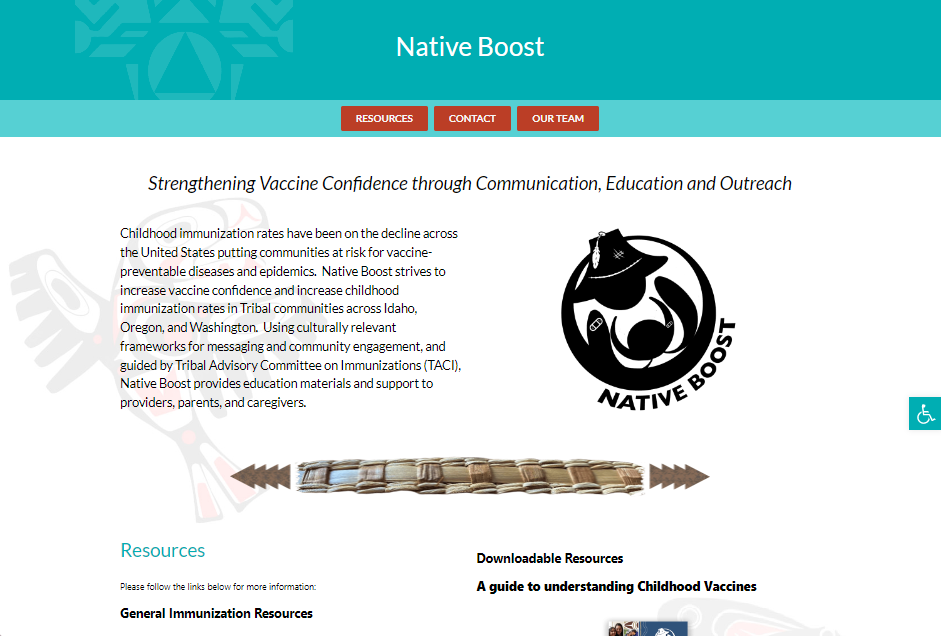 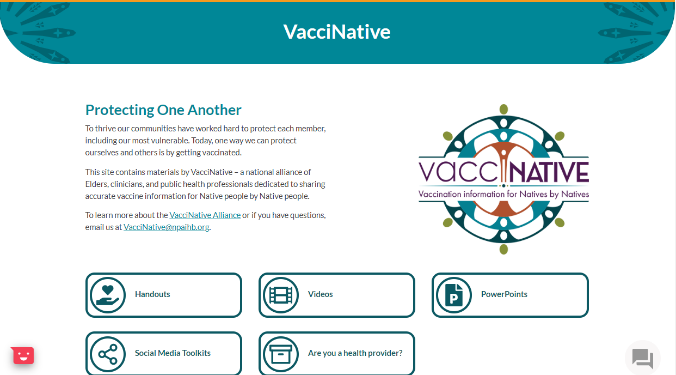 NPAIHB.org/Native-Boost
IndianCountryECHO.org/VacciNative
NATIVE BOOST
26
[Speaker Notes: Both Native Boost and VacciNative have webpages that contain materials designed for American Indian and Alaska Native people. These materials include: (move to next slide).]
Share accurate sources of information
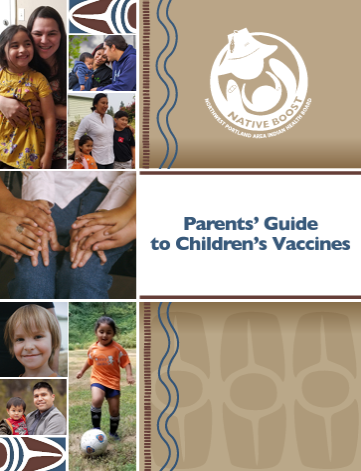 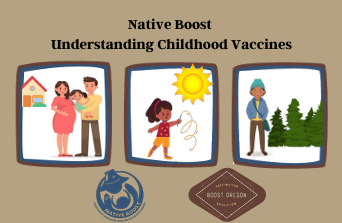 NPAIHB.org/Native-Boost
NATIVE BOOST
27
[Speaker Notes: guides and booklets,]
Share accurate sources of information
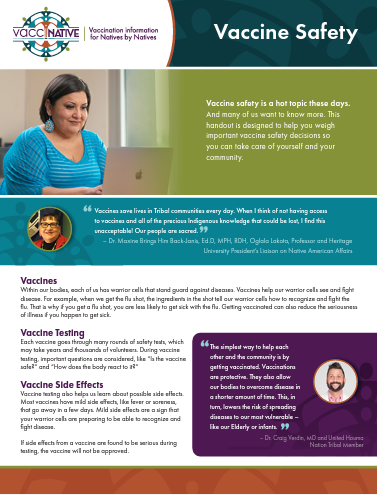 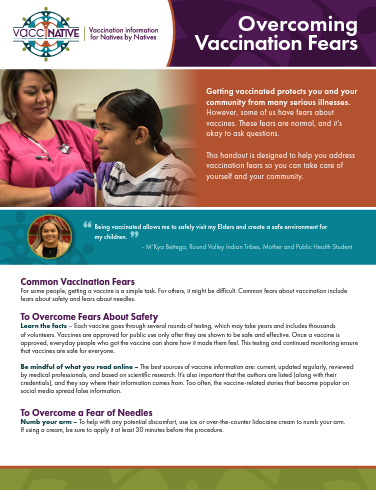 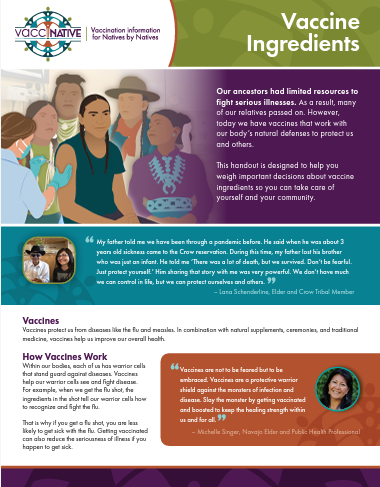 IndianCountryECHO.org/VacciNative
NATIVE BOOST
28
[Speaker Notes: handouts,]
Share accurate sources of information
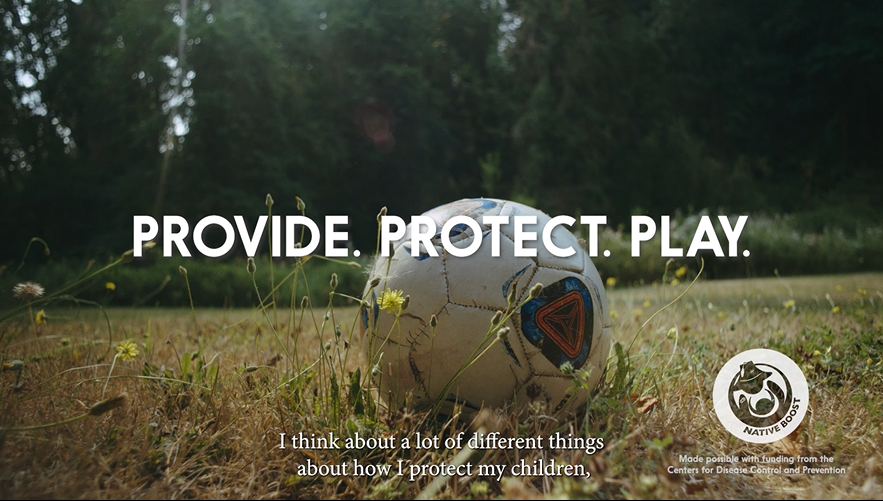 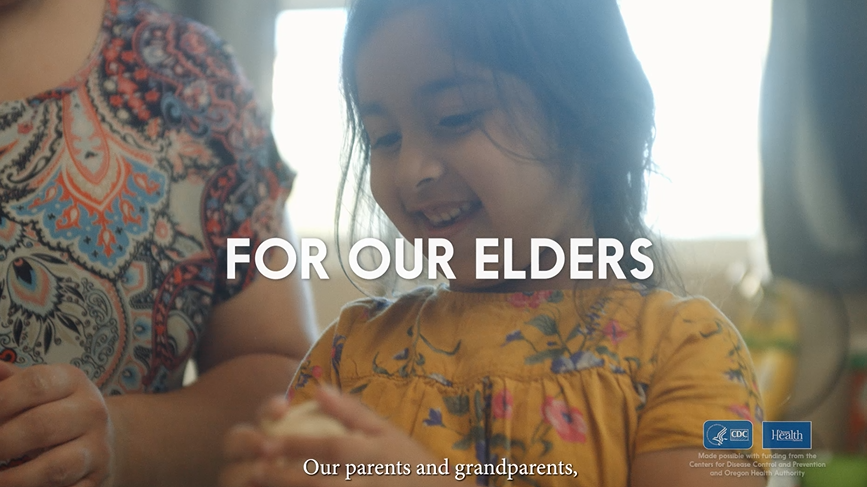 NPAIHB.org/Native-Boost
NATIVE BOOST
29
[Speaker Notes: and videos…]
Share accurate sources of information
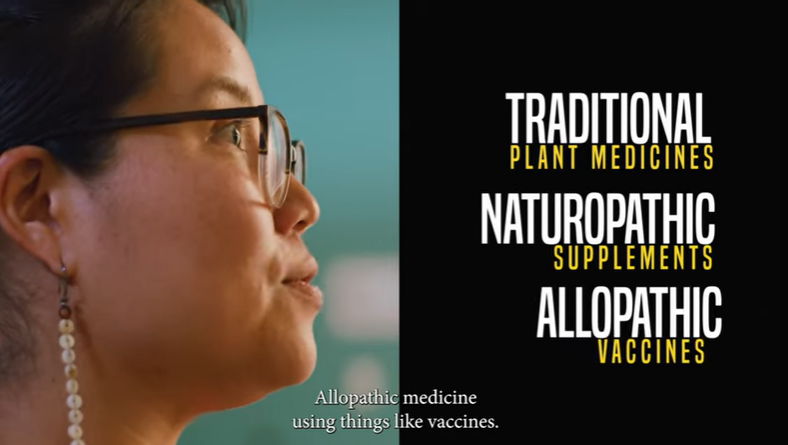 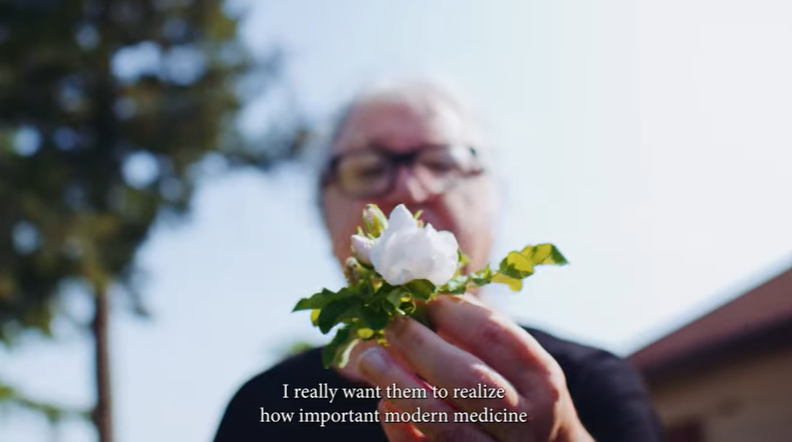 IndianCountryECHO.org/VacciNative
NATIVE BOOST
30
Share accurate sources of information
Accurate sources of information:
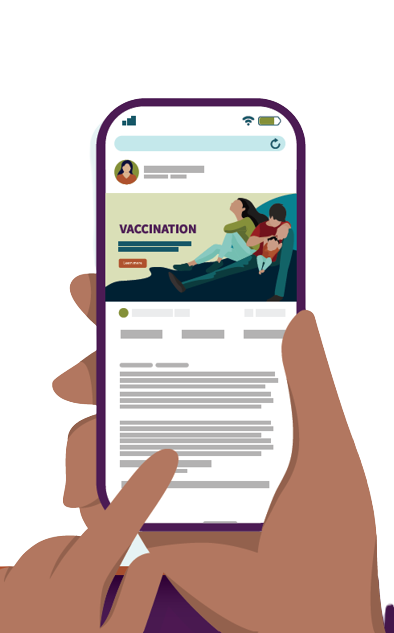 Local or Tribal health department 
Health providers
Indian Health Service
The Centers for Disease Control and Prevention
NATIVE BOOST
31
[Speaker Notes: Other accurate sources of information include your local or Tribal health department, health providers, like doctors, nurses, and pharmacists, the Indian Health Service, and the Centers for Disease Control and Prevention.]
Share your reasons for getting vaccinated
Use phrases like…
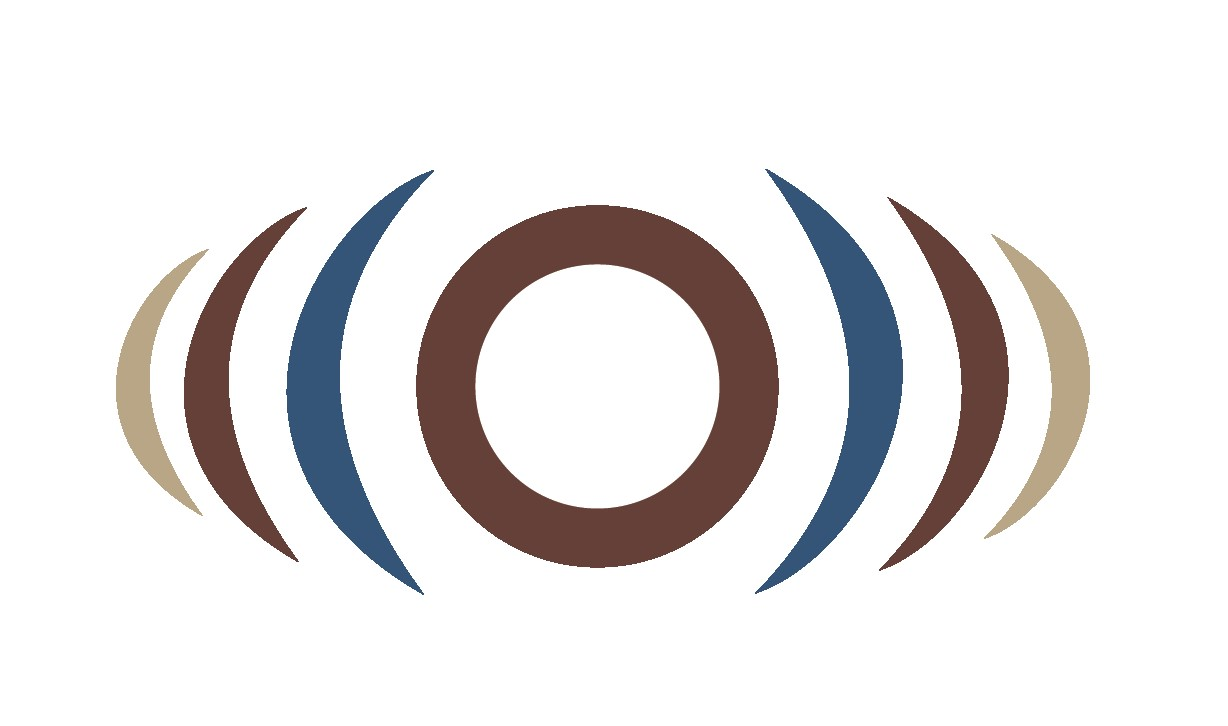 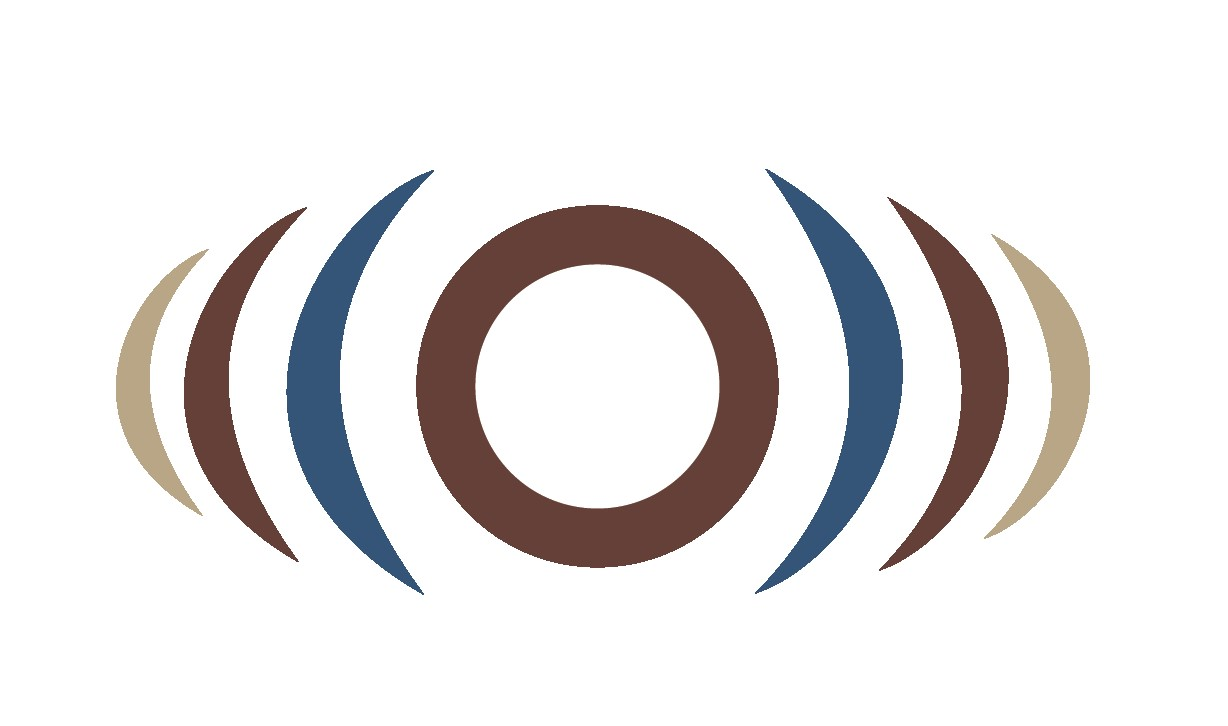 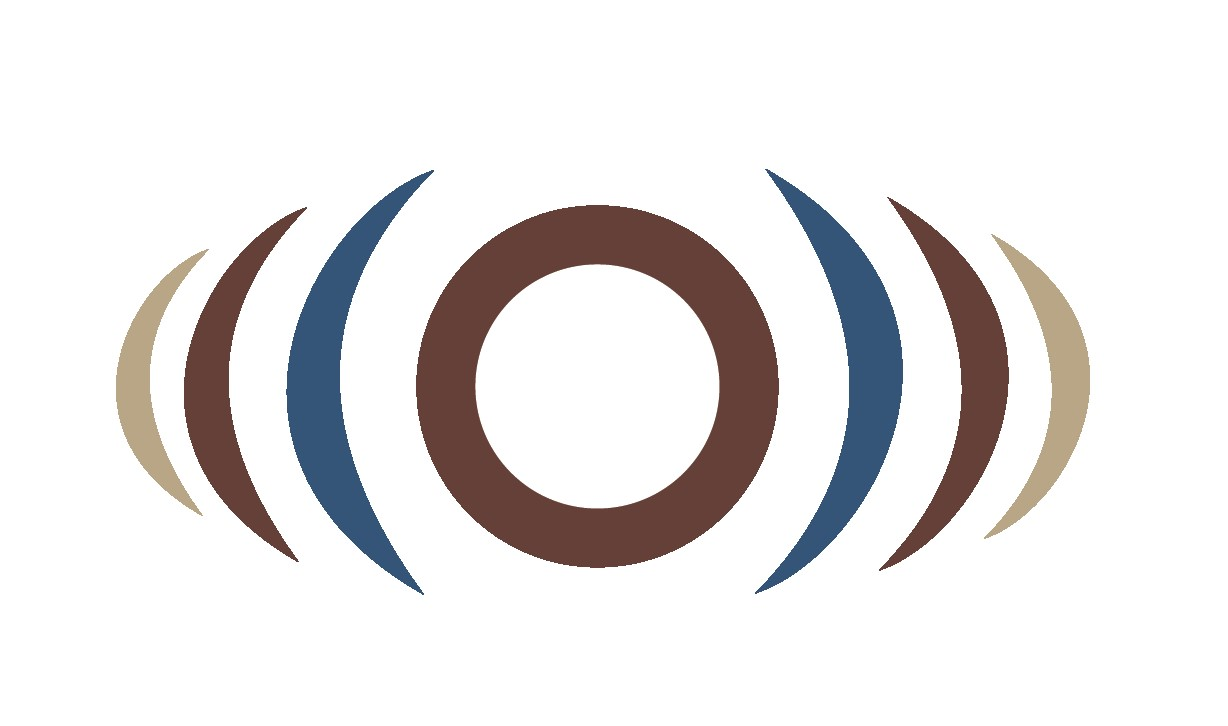 “By vaccinating them, I feel secure they are protected against many diseases my ancestors did not survive.”
“I get my child vaccinated because I want to protect them and future generations.”
“Protecting them means protecting our culture and community.”
NATIVE BOOST
32
[Speaker Notes: After offering sources of accurate information, consider sharing your reasons for staying up to date on your vaccines and your child’s vaccines. This lets parents and guardians know that you are not asking something of them that you would not do yourself. It can also help them find their reasons to get their child vaccinated. Try using phrases like “I get my child vaccinated because I want to protect them and future generations.” “By vaccinating them, I feel secure that they are protected against many diseases my ancestors did not survive.” and “Protecting them means protecting our culture and community.”]
Share your reasons for getting vaccinated
Use phrases like…
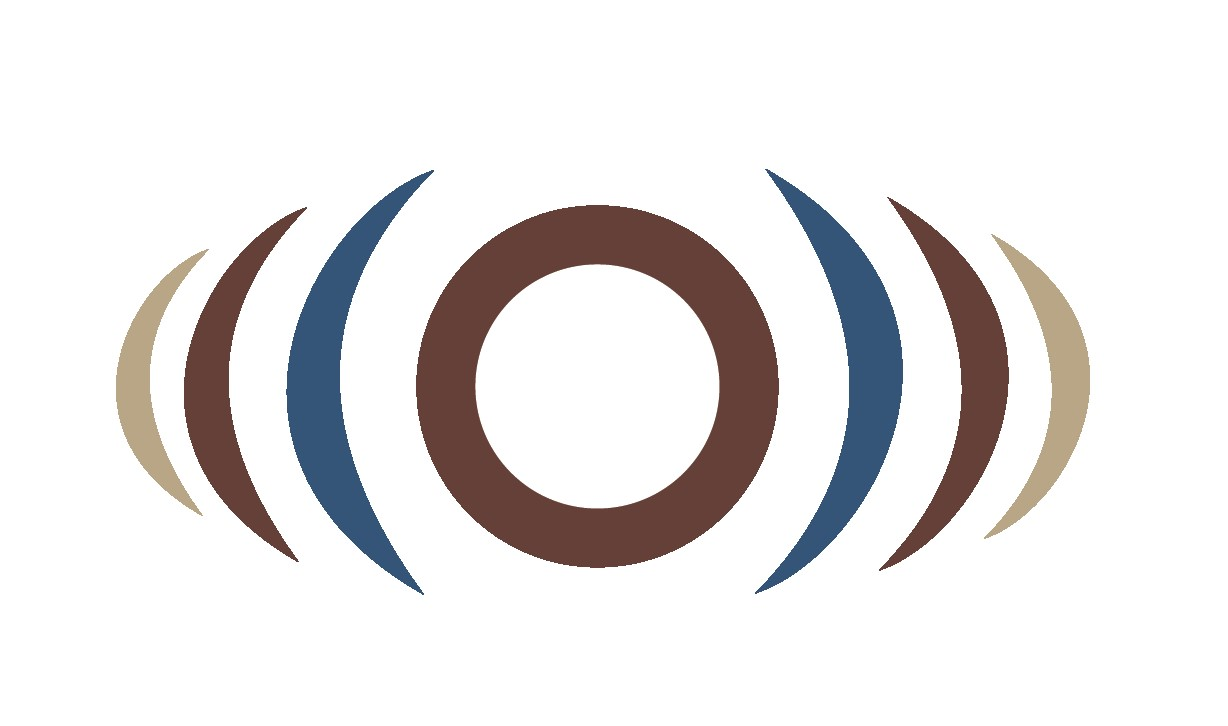 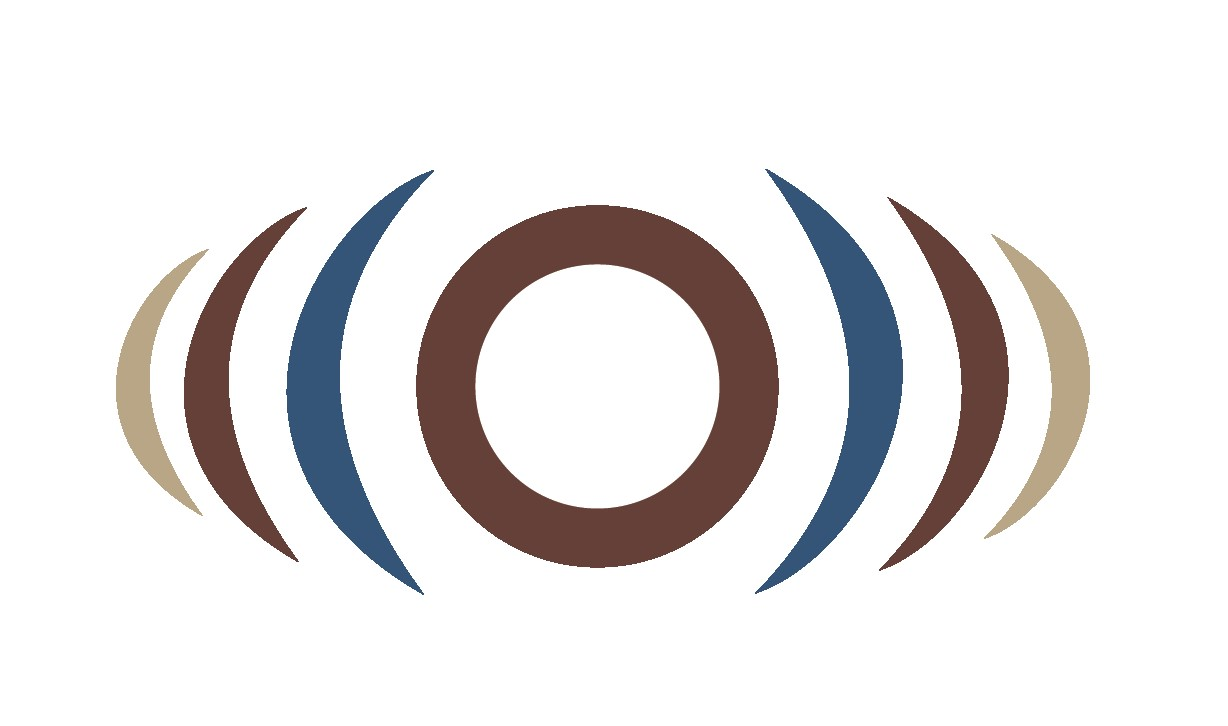 “I have no worry that I will get sick or make others sick, especially my grandparents and friends who don’t have strong immune systems.”
“I can comfortably spend time with friends and family because I’m vaccinated.”
NATIVE BOOST
33
[Speaker Notes: If you don’t have a child but get vaccinated yourself, you can say “I can comfortably spend time with friends and family because I’m vaccinated.” And “I have no worry that that I will get sick or make others sick, especially my grandparents and friends who don’t have strong immune systems.”]
Help them take the next step
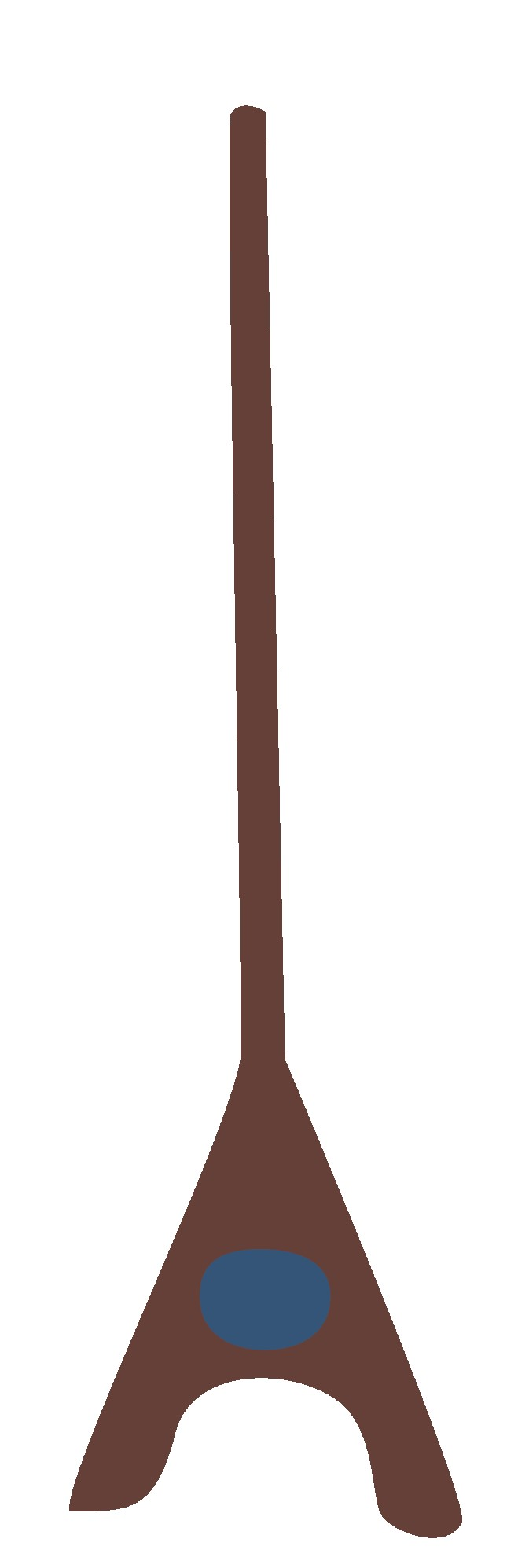 Once a parent or guardian decides to vaccinate their child, help them take the next step by:
Offering a list of local places that provide vaccines to infants and children

Directing them to vaccines.gov, a site where they can search for nearby vaccine providers

Encouraging them to talk to their health provider
NATIVE BOOST
34
[Speaker Notes: Once a parent or guardian decides to vaccinate their child, help them take the next step. This may include offering a list of local places that provide vaccines to infants and children, directing them to vaccines.gov, a site where they can search for nearby vaccine providers, and encouraging them to talk to their health provider.]
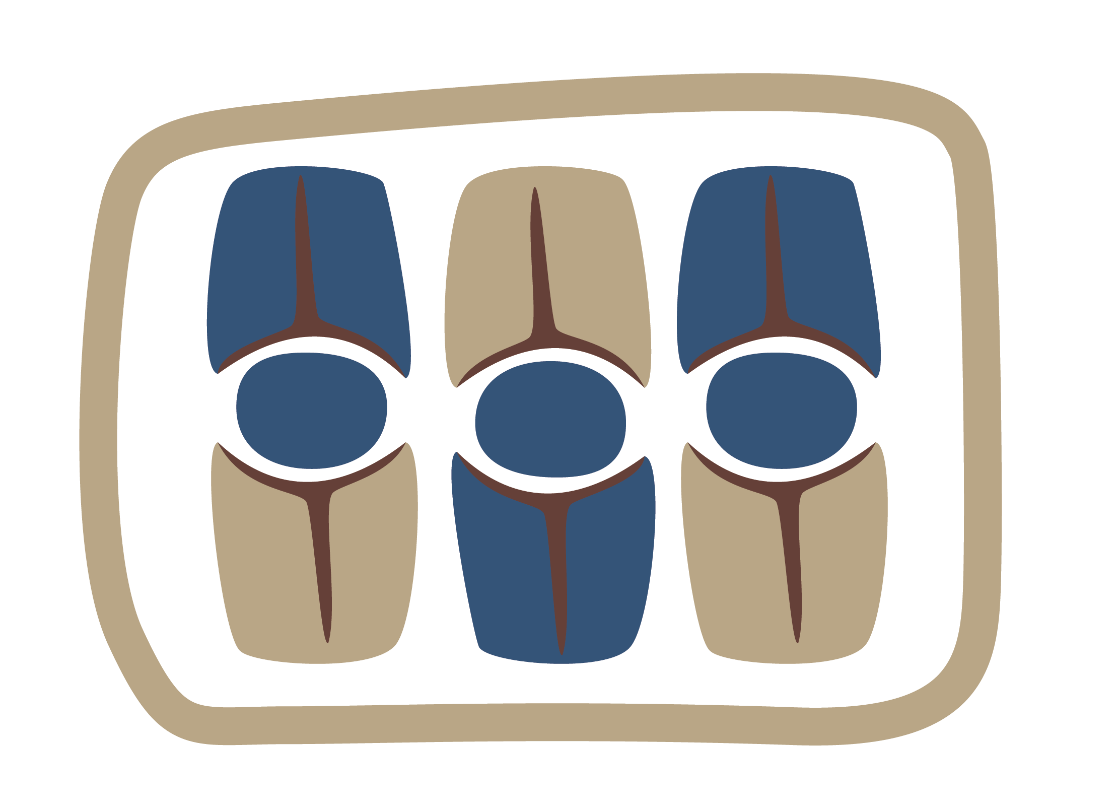 Responding to frequently asked questions
NATIVE BOOST
[Speaker Notes: Now that we’ve discussed some conversational tips you can use, let’s learn about frequently asked questions parents and guardians have about vaccines and how you can respond to them.]
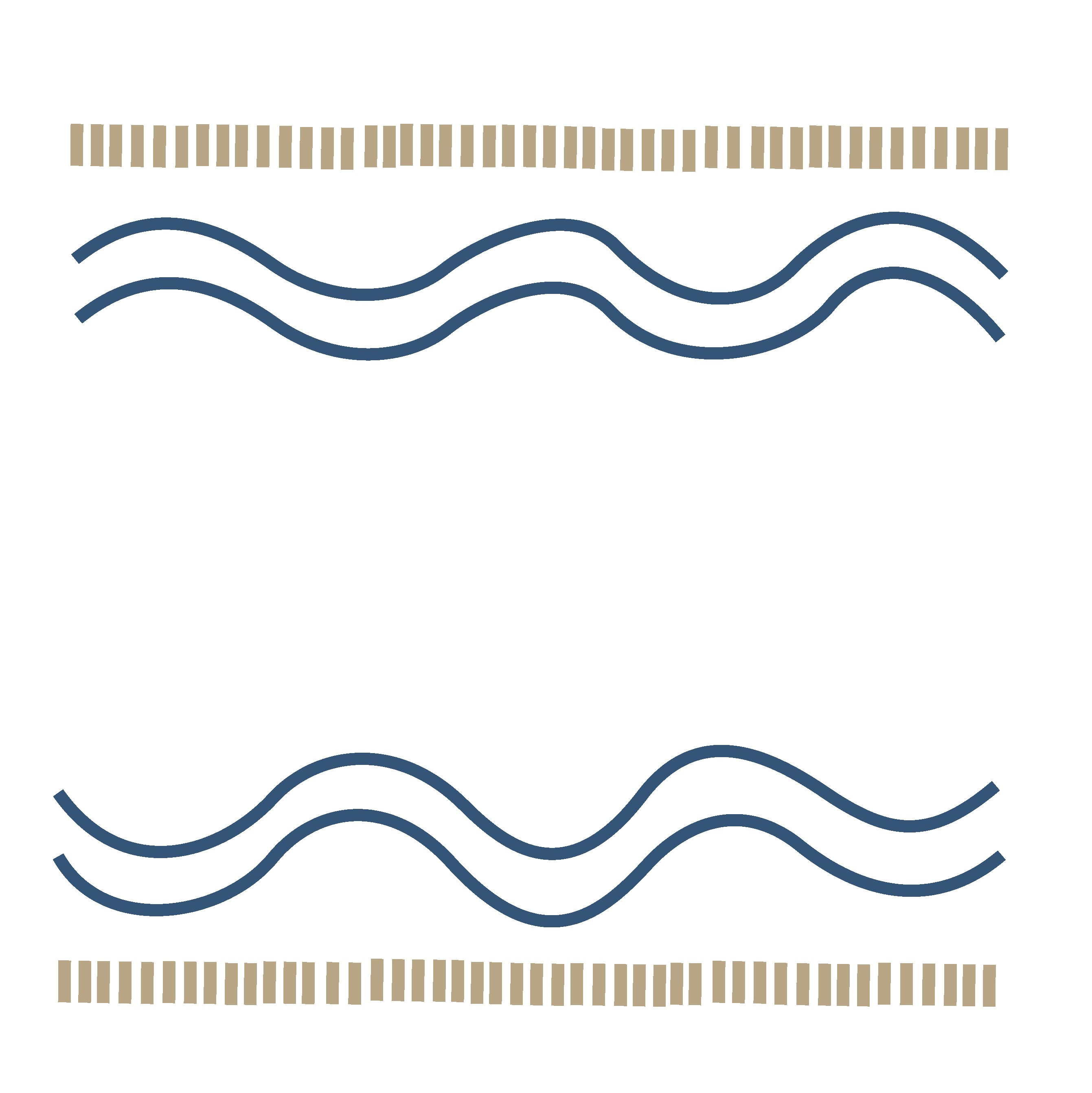 Responding to FAQs
Why are vaccines so important?
You can say…

Vaccines protect your child from serious, and sometimes deadly, diseases

Some of these diseases are: 
Polio 
Chickenpox 
Whooping cough
NATIVE BOOST
36
[Speaker Notes: A parent or guardians might ask you “Why are vaccines so important?” When asked this, you can say: “Vaccines protect your child from serious, and sometimes deadly, diseases. Some of these diseases are: polio, chickenpox, and whooping cough.”]
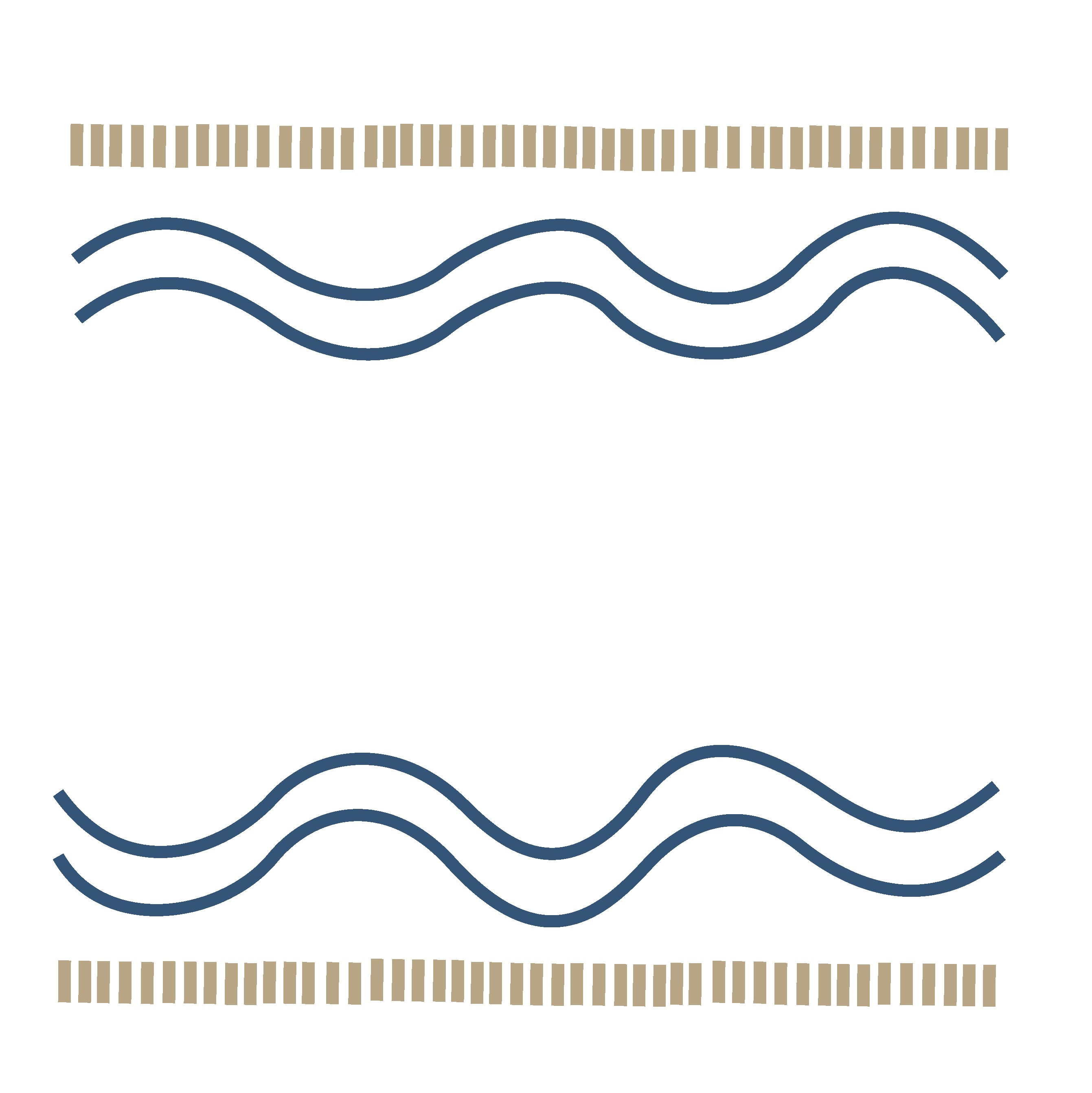 Responding to FAQs
Are these diseases very serious?
You can say…

Yes, these diseases are very serious

For ex, measles kills hundreds, sometimes thousands, of people a year

Some diseases can have lifelong health impacts

However, these diseases are vaccine-preventable
NATIVE BOOST
37
[Speaker Notes: If asked, “Are these diseases very serious?” you can say: “Yes, these diseases are very serious. For example, measles kills hundreds, sometimes thousands, of people a year. Some diseases like chicken pox, polio, and meningitis can have lifelong health impacts. However, these diseases are vaccine-preventable.”]
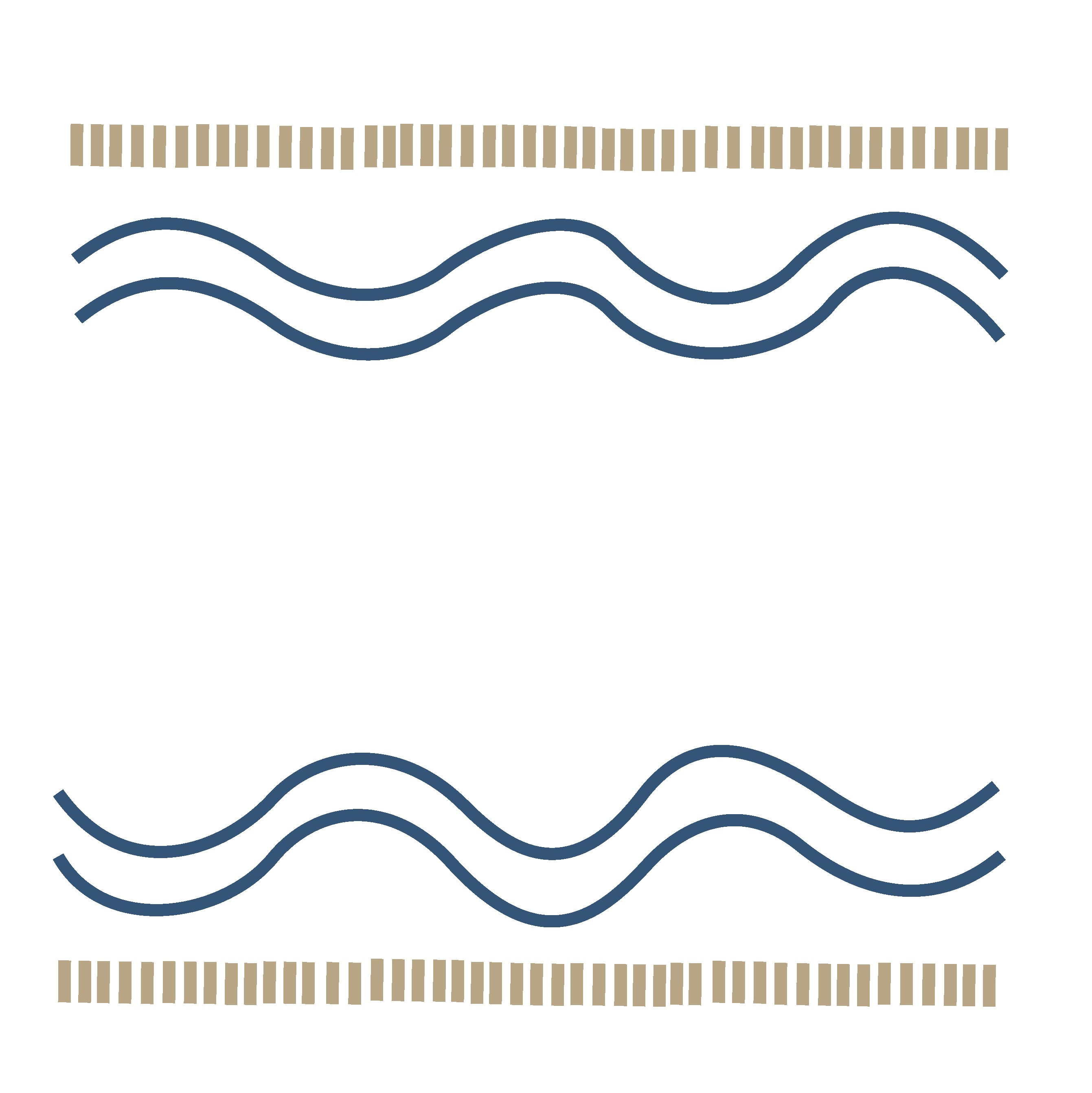 Responding to FAQs
Are vaccines safe?
You can say…

Yes, vaccines are safe

There is a system in place to test vaccine safety 

Millions of children have received vaccines
Serious reactions are rare

Vaccine side effects are often mild
NATIVE BOOST
38
[Speaker Notes: You might be asked “Are vaccines safe?”, to which you can say: “Yes, vaccines are safe. There is a system in place to test vaccine safety. Millions of children have received vaccines.  Serious reactions are rare, and vaccine side effects are often mild.”]
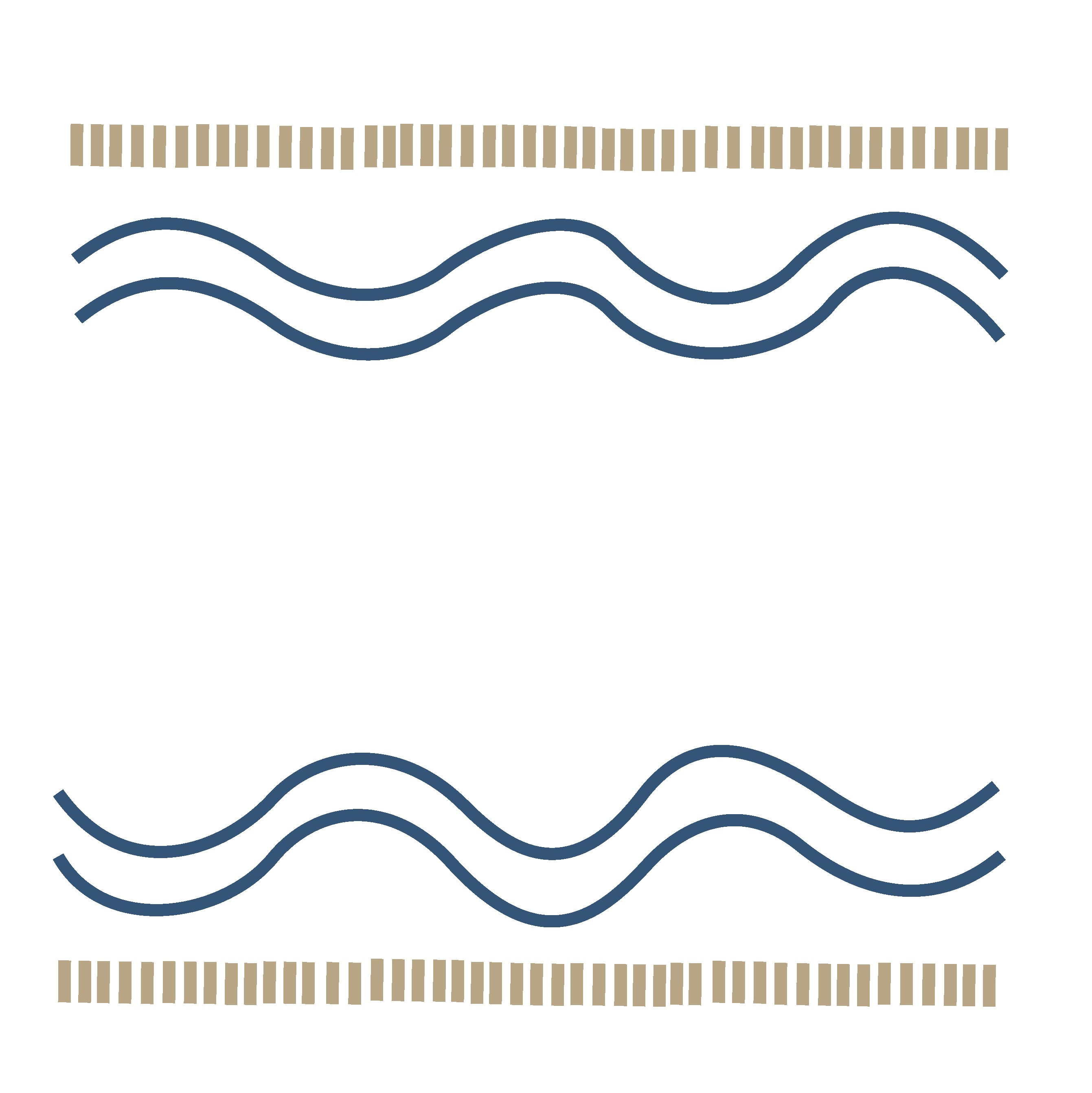 Responding to FAQs
Why are vaccines given at such a young age?
You can say…

vaccination during pregnancy and breast/chestfeeding offers protection to the baby but protection wanes during baby’s first few months

Newborns are at increased risk of infection

Vaccines at a young age help prevent serious diseases
NATIVE BOOST
39
[Speaker Notes: If a parent or guardian asks: “Why are vaccines given at such a young age?”, offer a simple explanation by saying: “Getting vaccinated during pregnancy and breast/chestfeeding offers protection to the baby. This protection wanes during the first few months of life. Newborns are at increased risk of infection. Vaccines at a young age help prevent serious diseases.”]
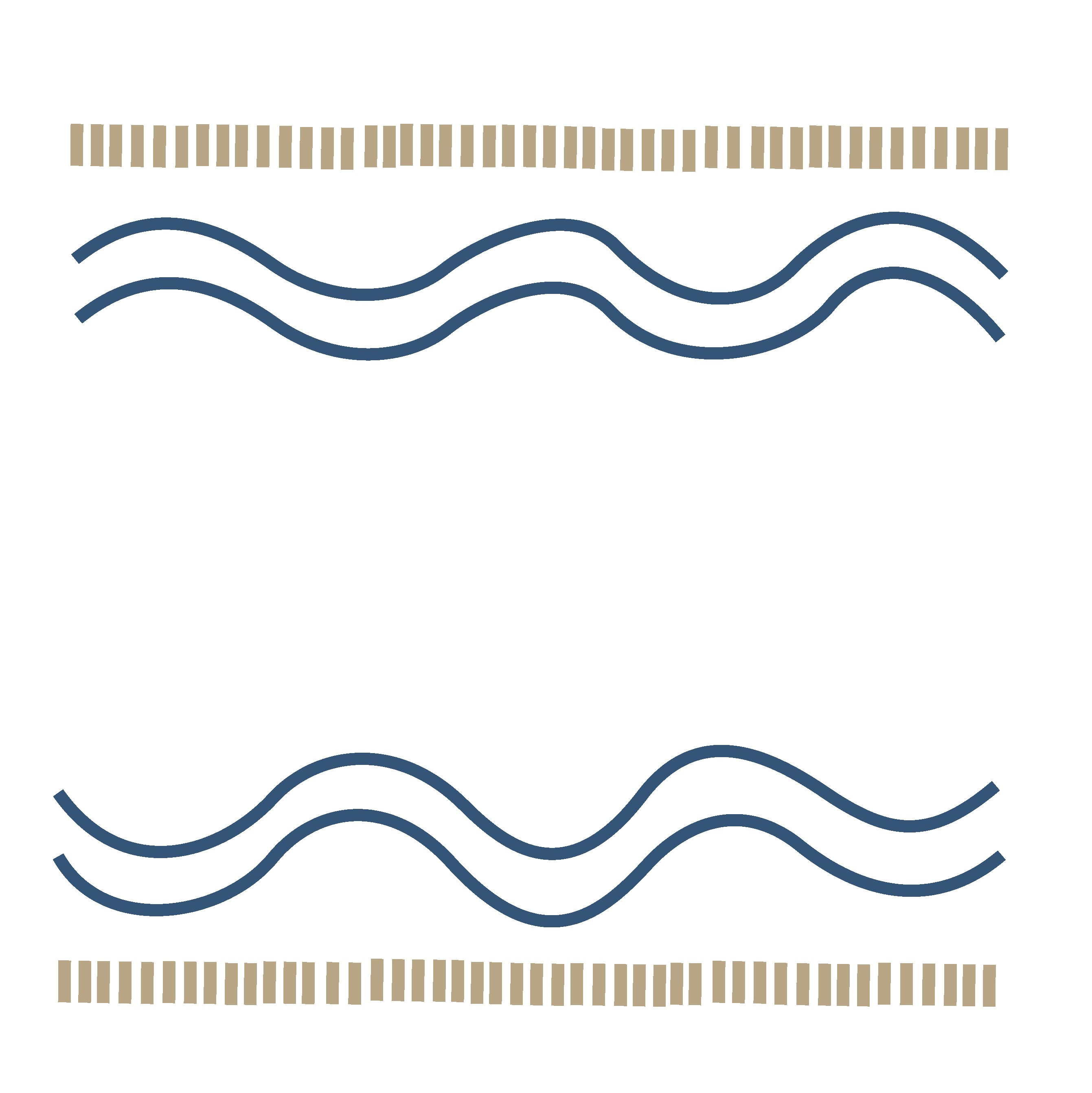 Responding to FAQs
Isn’t it expensive to get all these vaccines?
You can say…

No, shots don’t have to be expensive

Contact your local health department or clinic

Reach out to the Indian Health Service Vaccines For Children (VFC) Program or to your Tribal clinic
NATIVE BOOST
40
[Speaker Notes: If asked “Isn’t it expensive to get all these vaccines?”, you can say: “No, shots don’t have to be expensive. Contact your local health department or clinic.” When they contact the local health department or clinic, they can receive more information about the cost of vaccines. Some clinics or local pharmacies, like Walgreens, offer free vaccination. Let them know this. In addition, refer them to the Indian Health Service VFC or their tribal clinic. These services can provide free vaccines to eligible kids under 18, including those who are uninsured, underinsured, Medicaid-eligible, and American Indian or Alaska Native.]
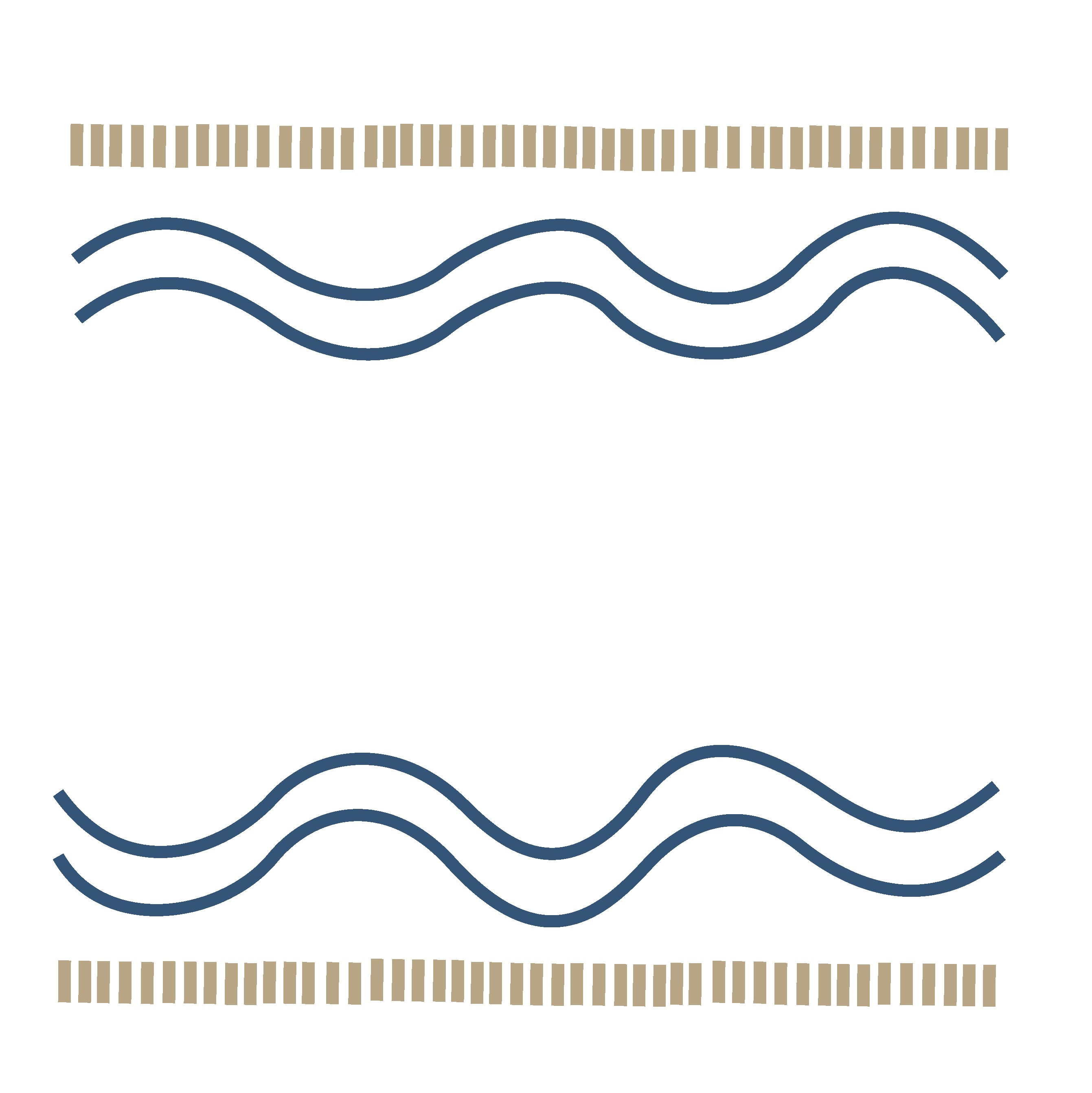 Responding to FAQs
Why should I vaccinate my child?
You can say…

Vaccination protects your child against serious diseases

Diseases can be deadly without vaccination

Your child can participate in fun activities when vaccinated, without the worrying about serious illness
NATIVE BOOST
41
[Speaker Notes: When asked “Why should I vaccinate my child?”, you can say: “Vaccination protects your child against serious diseases. Diseases can be deadly without vaccination. Your child can participate in fun activities when vaccinated, without worrying about serious illness.”]
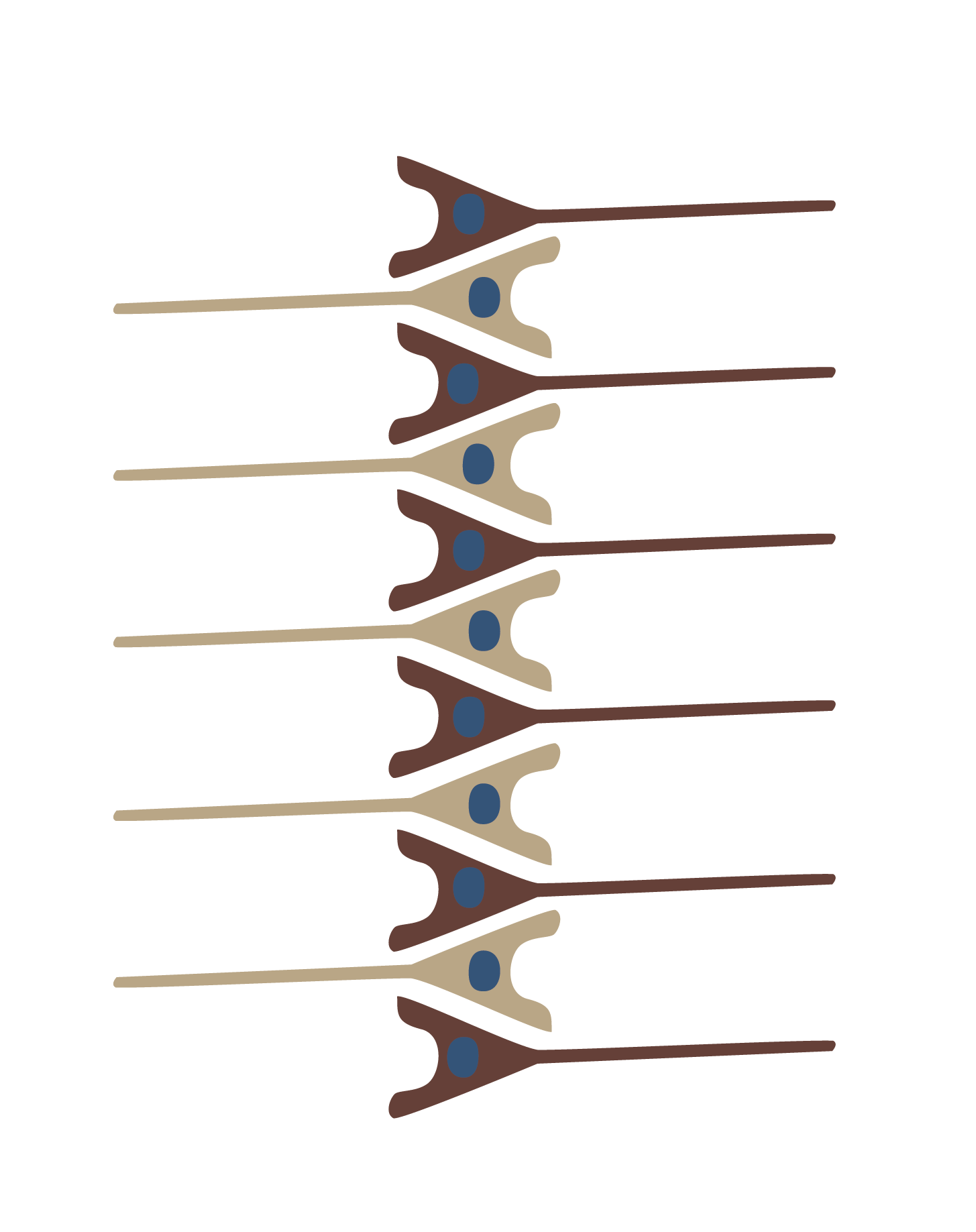 Are there any other questions you’ve been asked about vaccination?
NATIVE BOOST
42
[Speaker Notes: Are there any other questions you’ve been asked about vaccination?

Speaker recommendation: A word cloud can be imbedded in the slides. Participants’ responses will appear on the screen as they submit them. You can create a word cloud using PollEverywhere.com/Word-Cloud.]
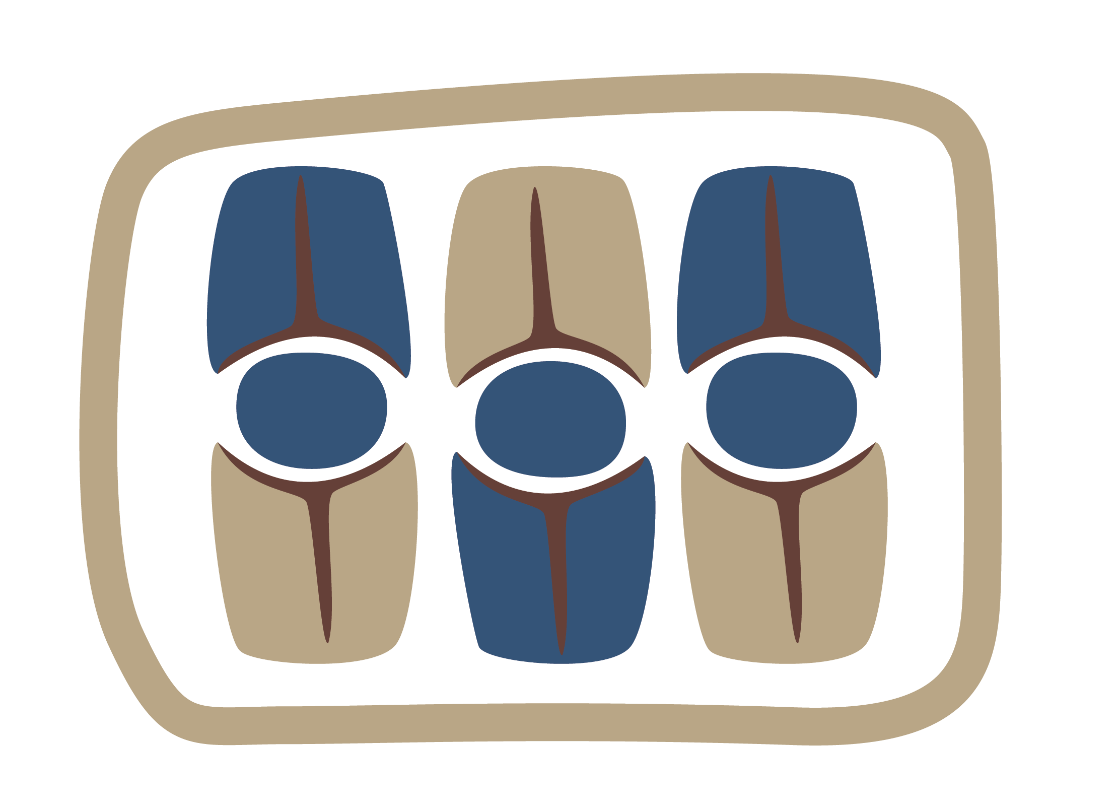 When Asked a Question You Are Unsure Of
NATIVE BOOST
[Speaker Notes: You might get asked questions that you don’t know the response to. This is completely okay! Here’s what to do when you’re asked a question about vaccines that you’re not sure how to answer or you think is outside of your scope.]
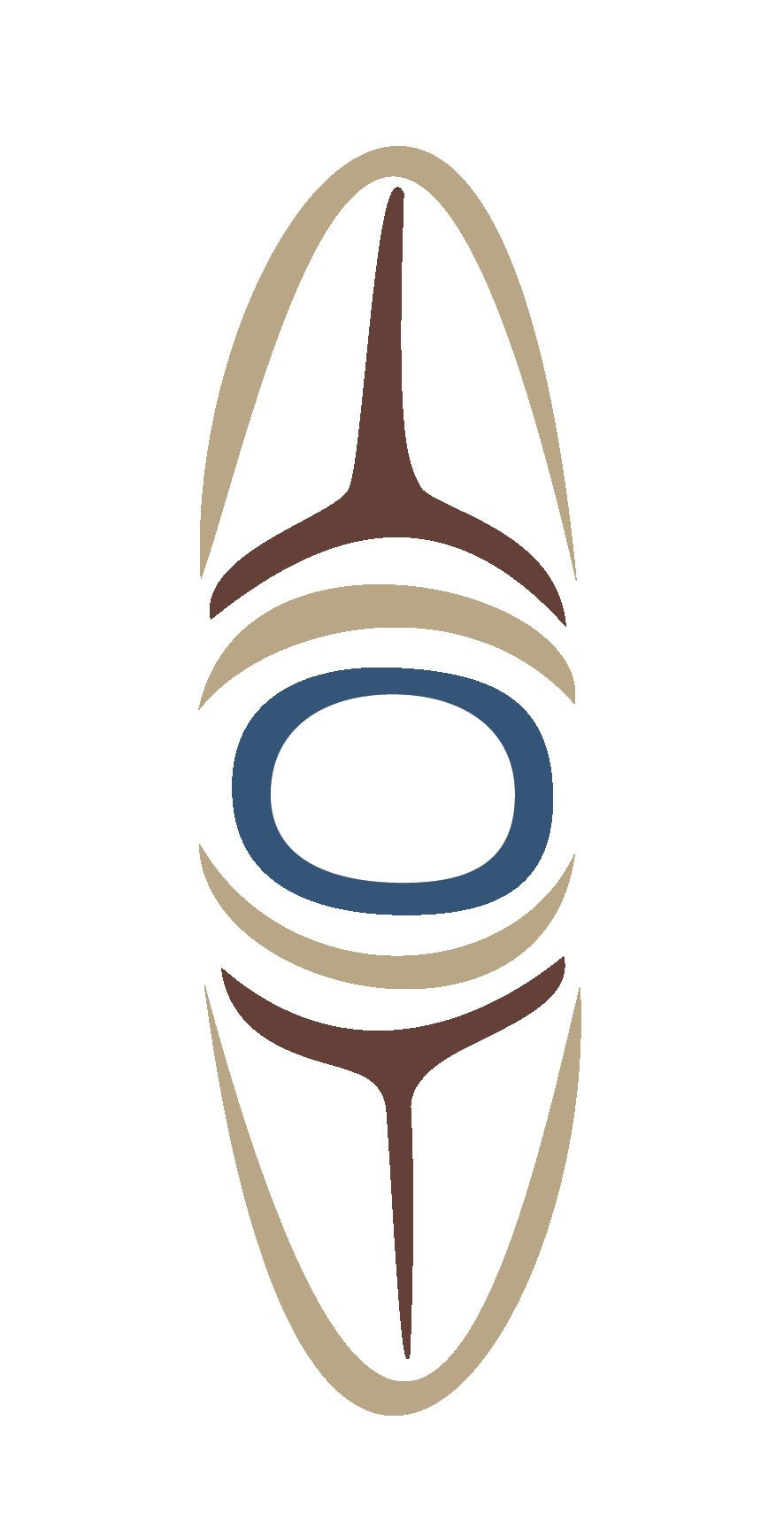 When you’re unsure
When Asked a Question You Don’t Know the answer to
You can say…

Unfortunately, I don’t have that answer for you

I highly recommend you contact your health provider

You can also talk to the school nurse
NATIVE BOOST
44
[Speaker Notes: When asked a question you don’t know the answer to, be honest and let the parent or guardian know that you don’t have the answer. You can say “Unfortunately, I don’t have that answer for you.” Then, point them in the direction of someone who definitely will have the answer for them, like their health provider, by saying “I highly recommend you contact your health provider.” and “You can also talk to nurse _________.” If they would like to be connected, help arrange the conversation.]
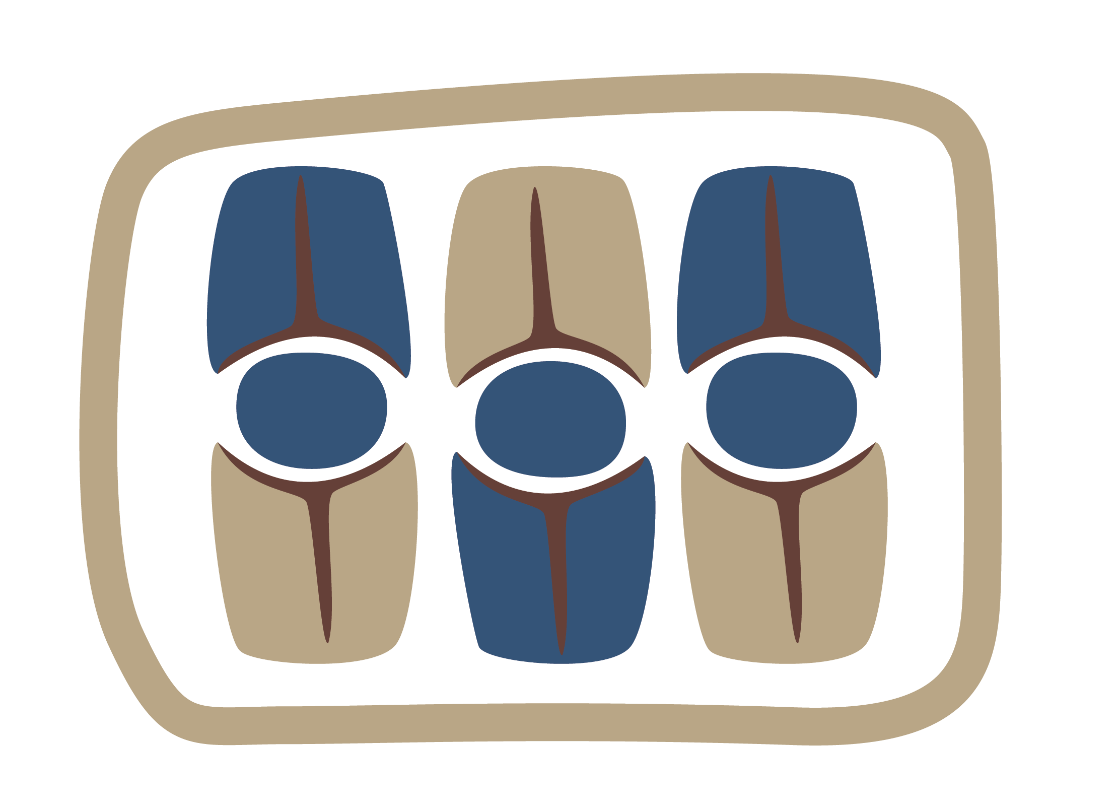 Any questions?
NATIVE BOOST
[Speaker Notes: Does anyone have any questions about what we’ve discussed today? Was anything unclear?]
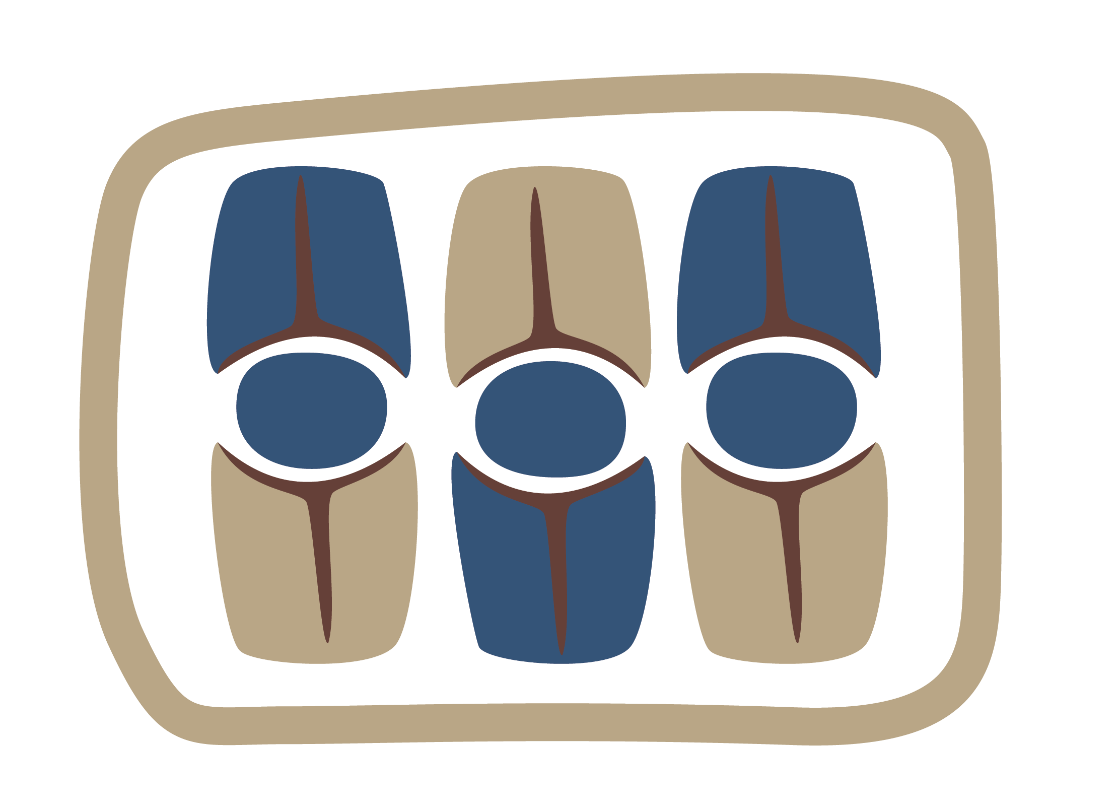 For More Information
NATIVE BOOST
[Speaker Notes: Thank you for the time you’ve spent listening to this presentation. If you’d like more information about what we’ve discussed today or training on this, you can…]
For more information
For more vaccine information
Visit
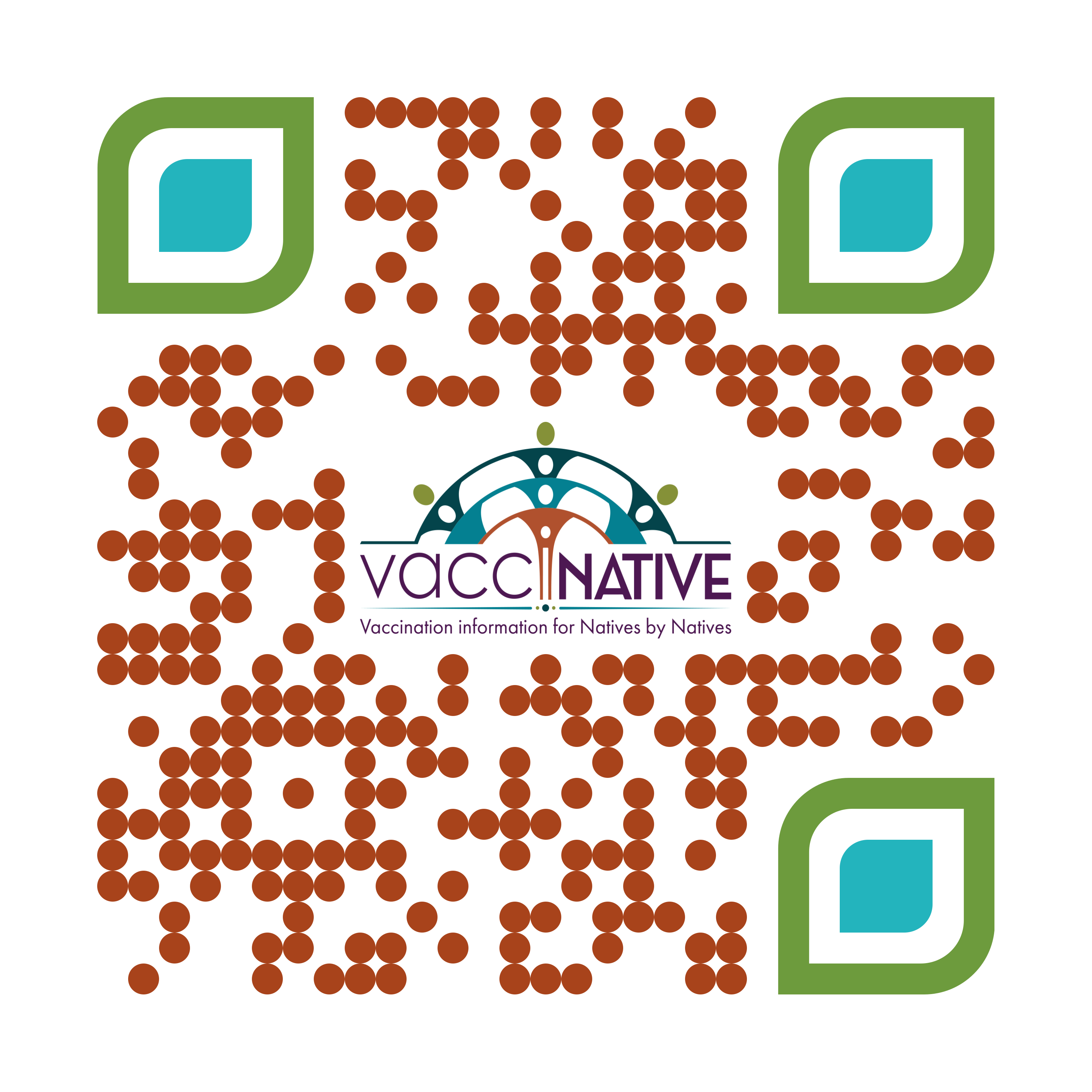 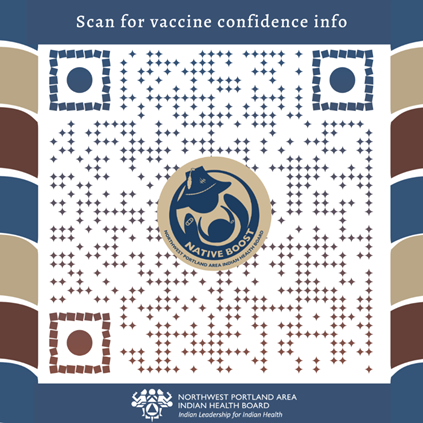 NPAIHB.org/Native-Boost
IndianCountryECHO.org/VacciNative
NATIVE BOOST
47
[Speaker Notes: visit the Native Boost and VacciNative websites by scanning their respective QR codes on the screen or by visiting their websites at www.NPAIHB.org/Native-Boost and www.IndianCountryECHO.org/VacciNative. For easy access, save these URLs in your website browser bookmarks.]
For more information
For more vaccine information
Visit
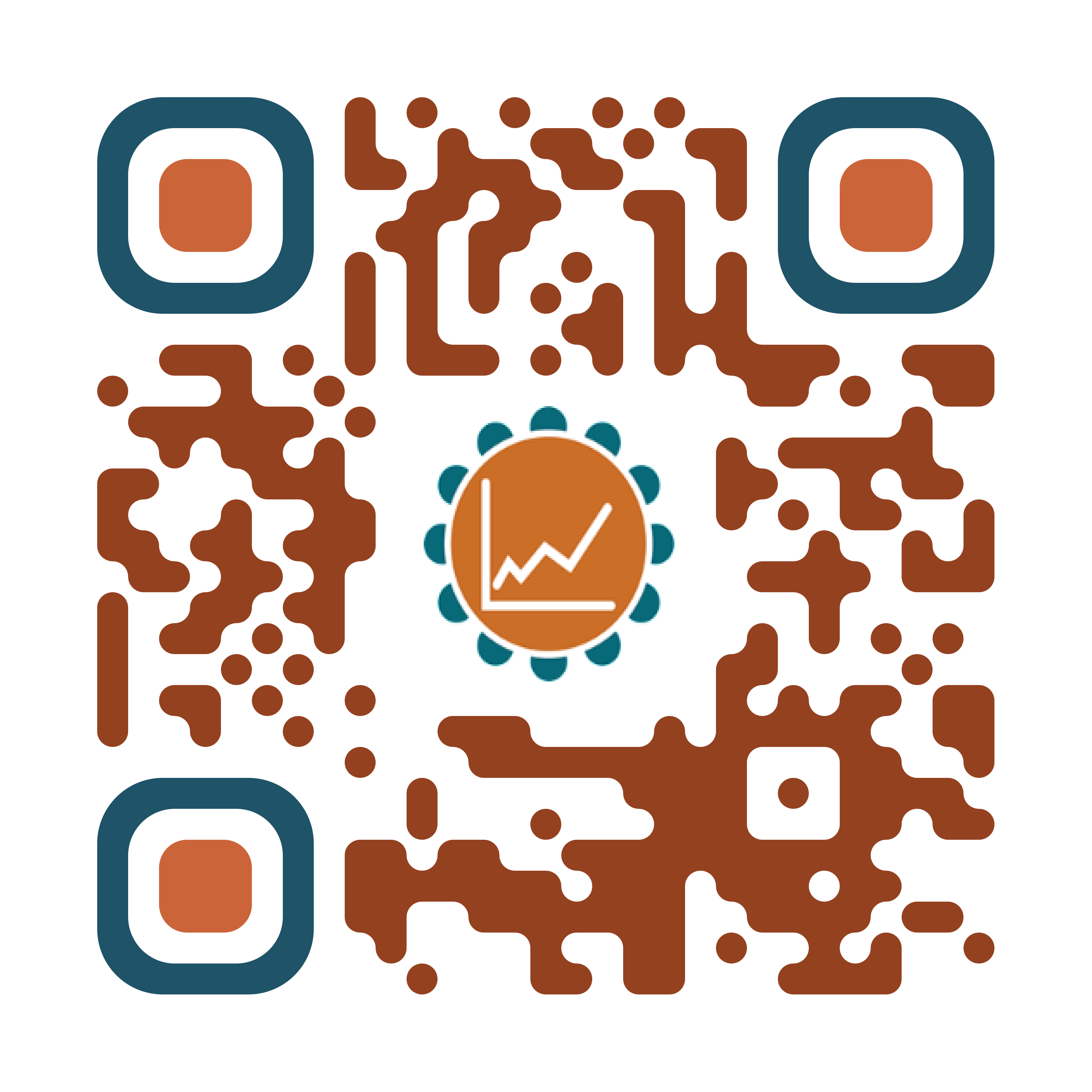 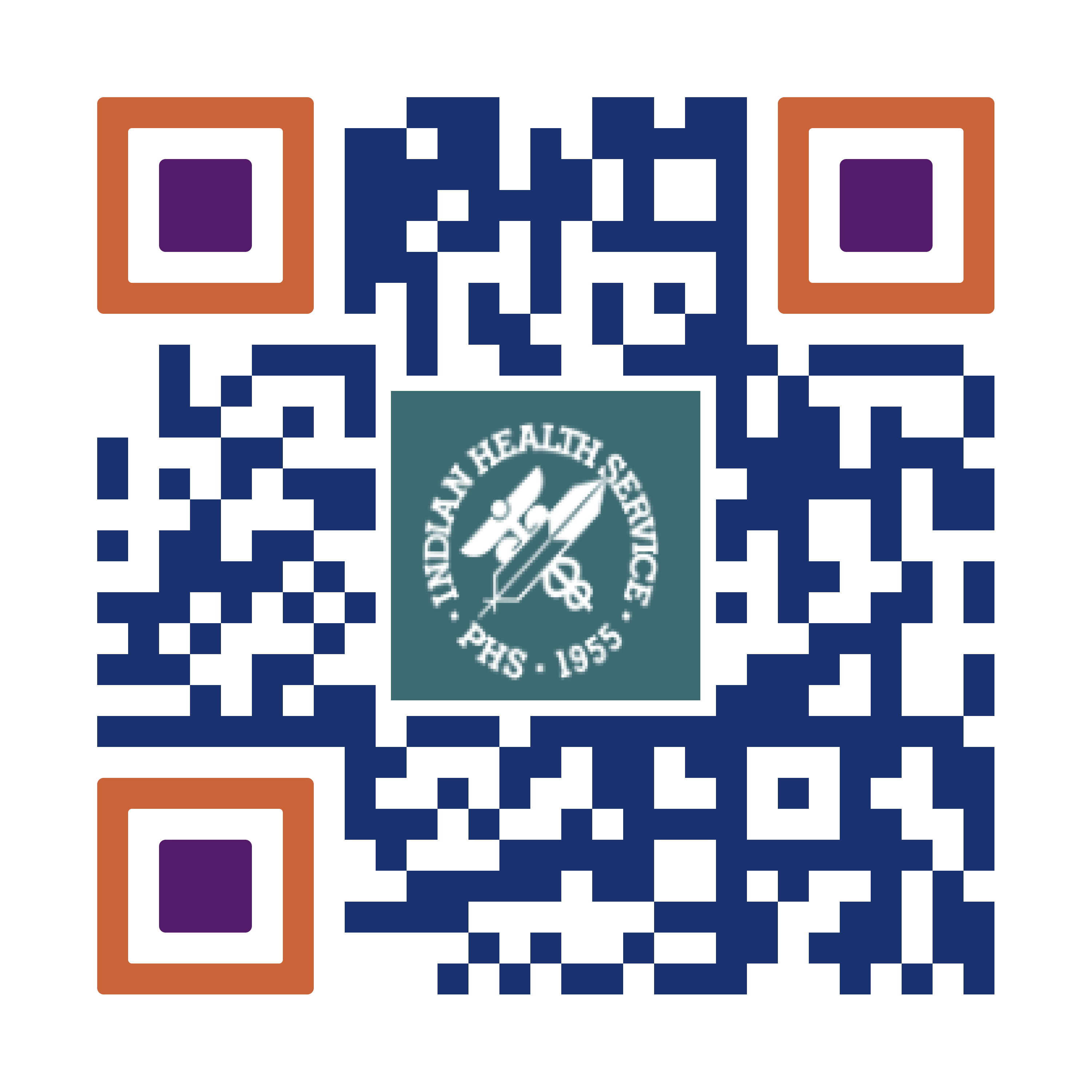 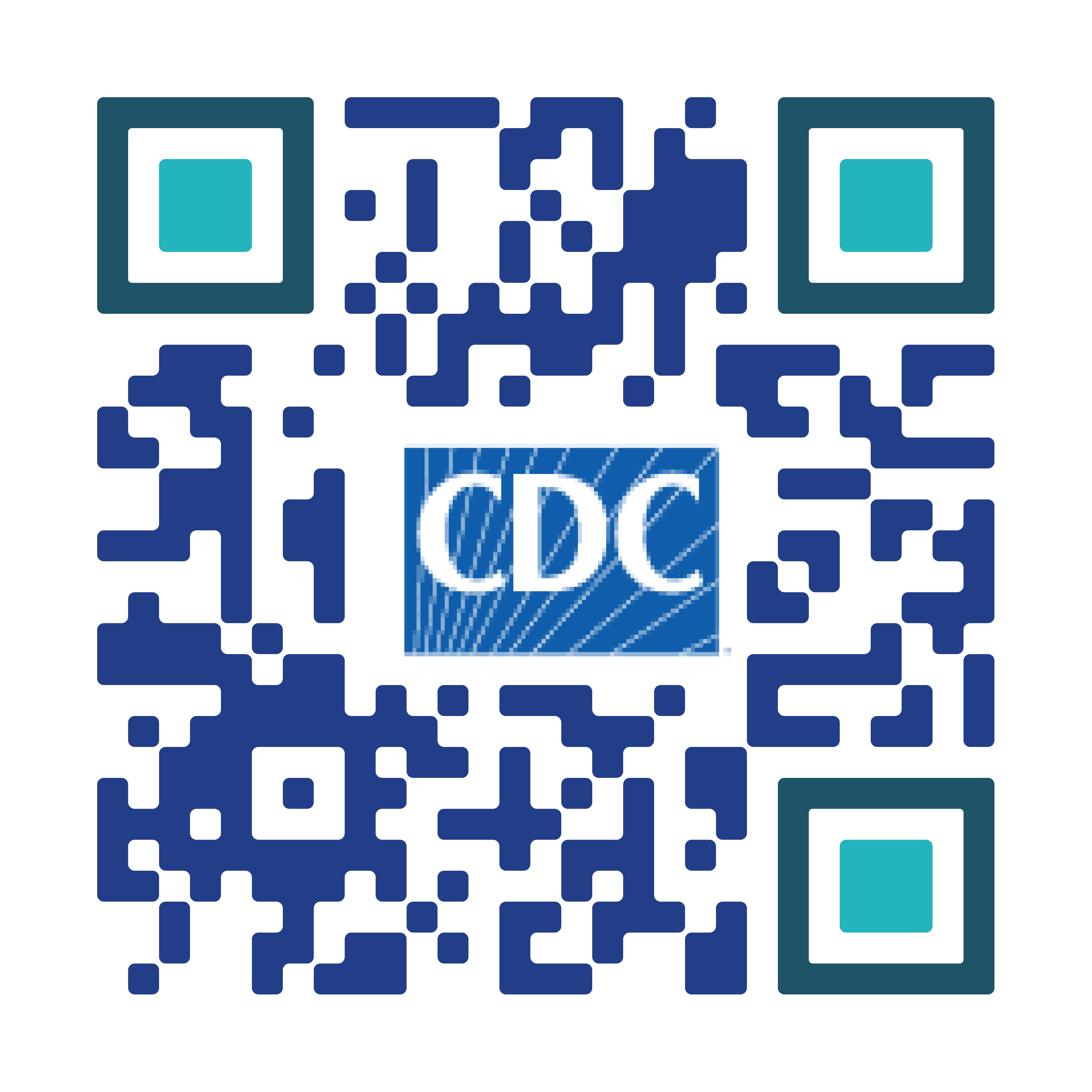 IHS.gov
CDC.gov
TribalEpiCenters.org
NATIVE BOOST
48
[Speaker Notes: To obtain additional information about vaccines, visit the national Tribal Epidemiology Center website, the Indian Health Service website, and the Centers for Disease Control and Prevention website by scanning their respective QR codes or by entering their URLs into your search browser.]
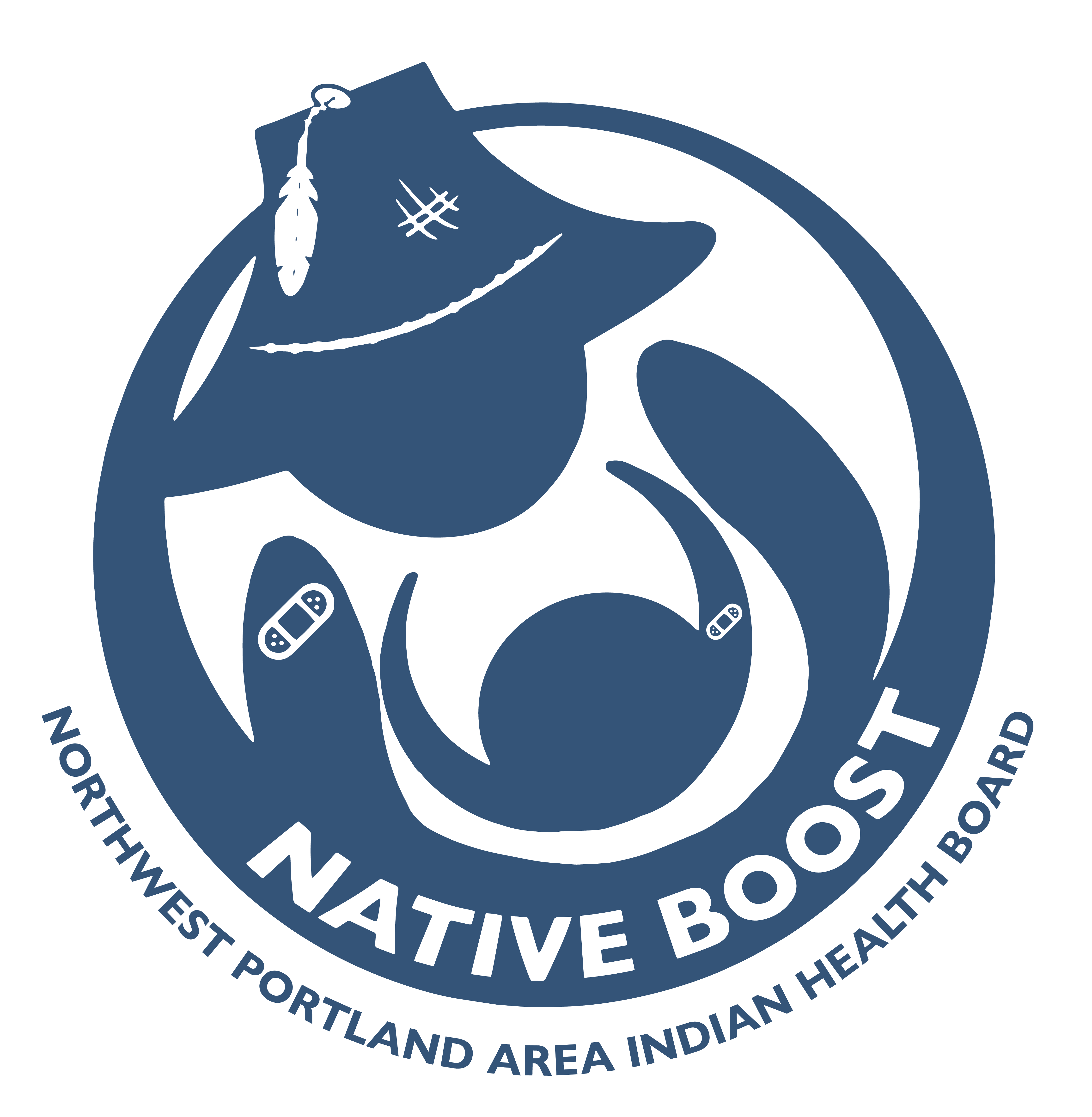 Thank You!
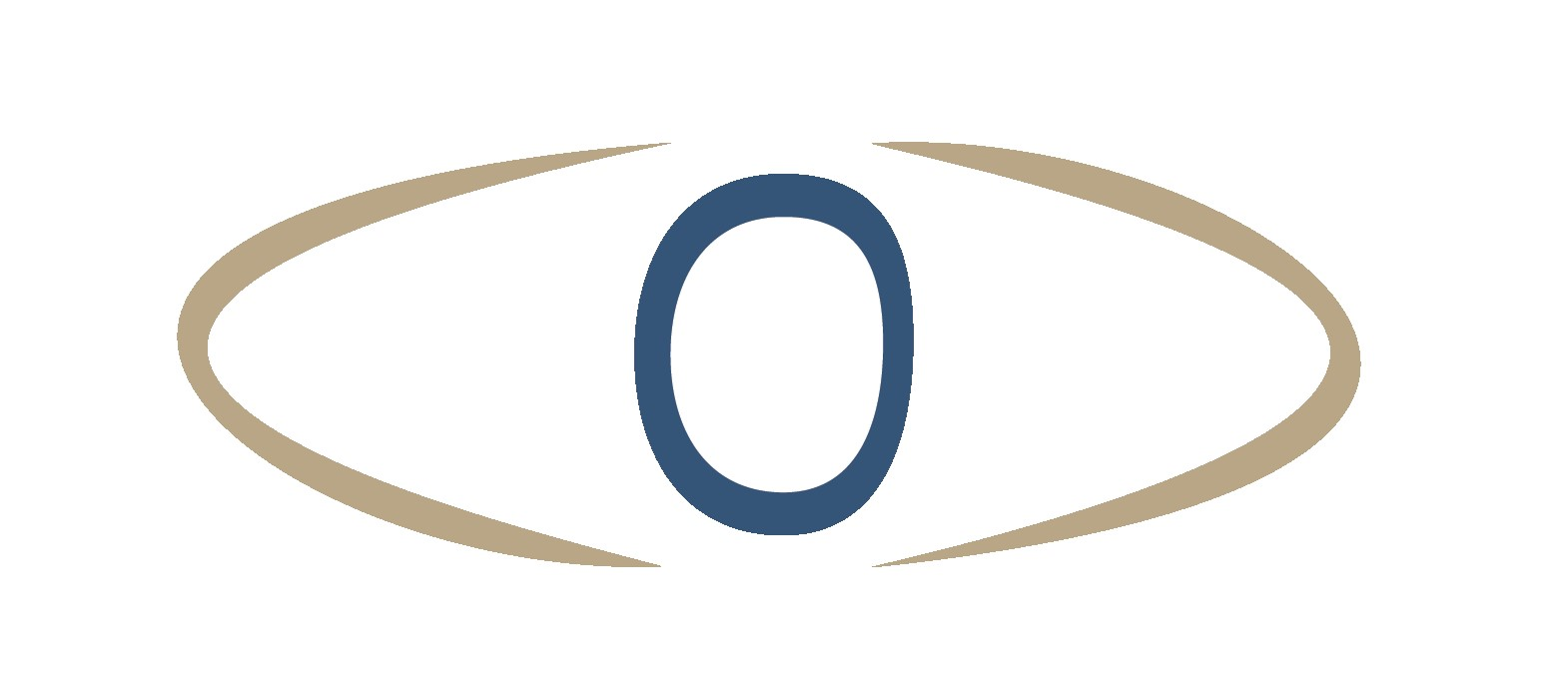 [Speaker Notes: Thank you for the time you’ve spent listening to this presentation!]
Your Presenter
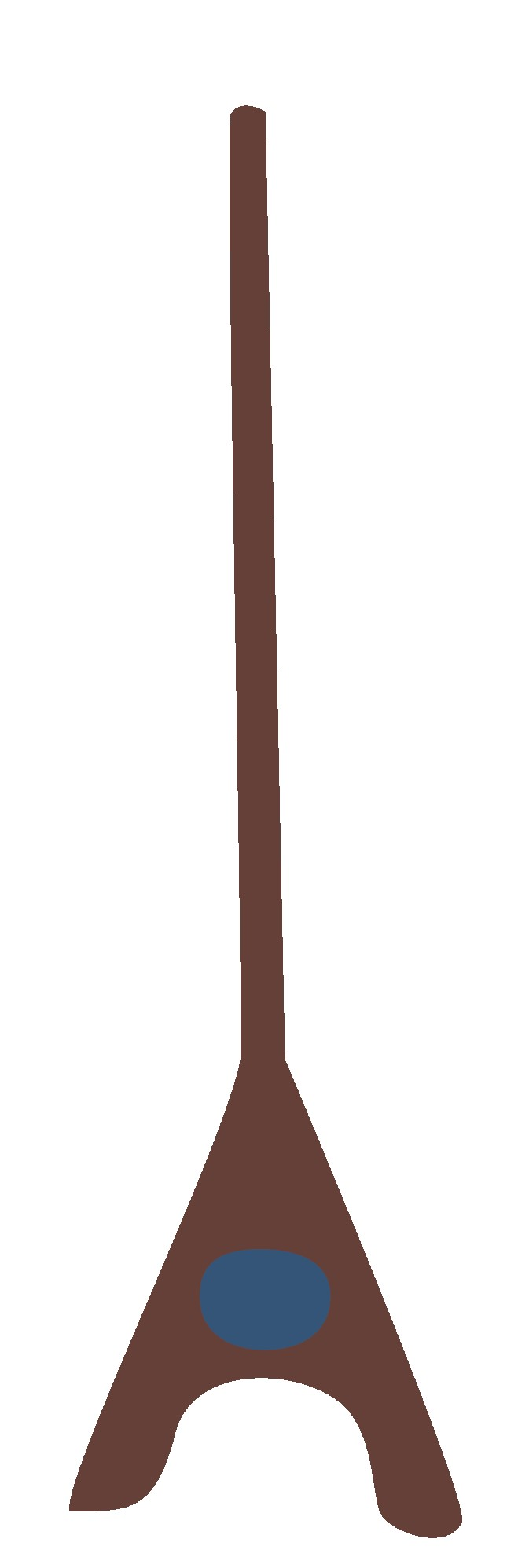 <Your full name here>
<Your title here><Email or additional info here>
50
[Speaker Notes: If you’d like a copy of this presentation or have any additional questions about what we’ve talked about today, please feel free to contact me/us via email.

Speaker recommendation: You can add your headshot onto this slide by doing the following: 
1) Click the “Insert” button on the toolbox above. 
2) Then, click the “Pictures” button and select “This Device.”
3) A pop-up box with access to the folders on your computer will open. Look for the image you’d like to add.
4) Once you select the image, it should come up on the slide. Use your mouse to move and place the image over the “HEADSHOT HERE” place holder. That’s it!]
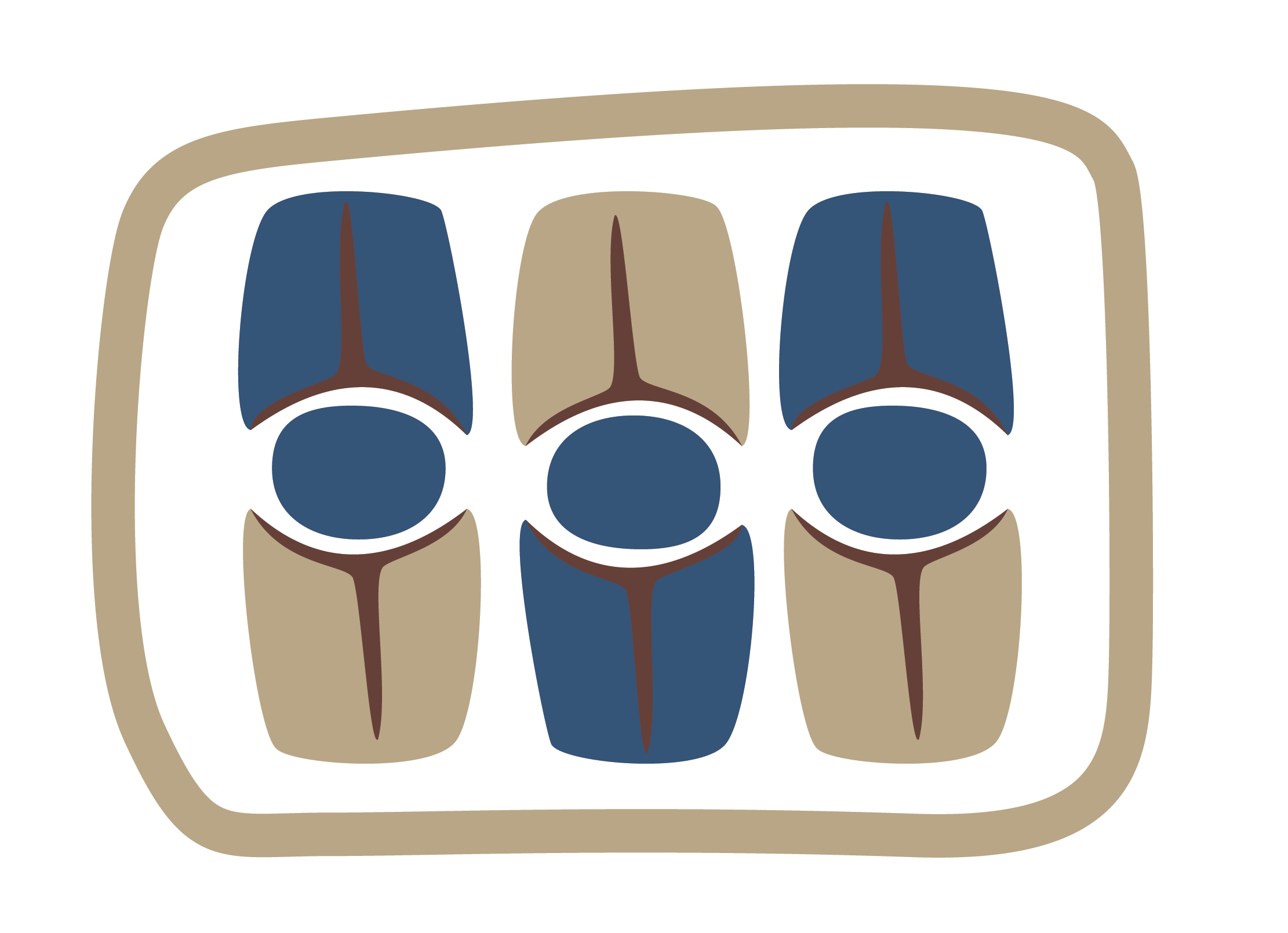 51